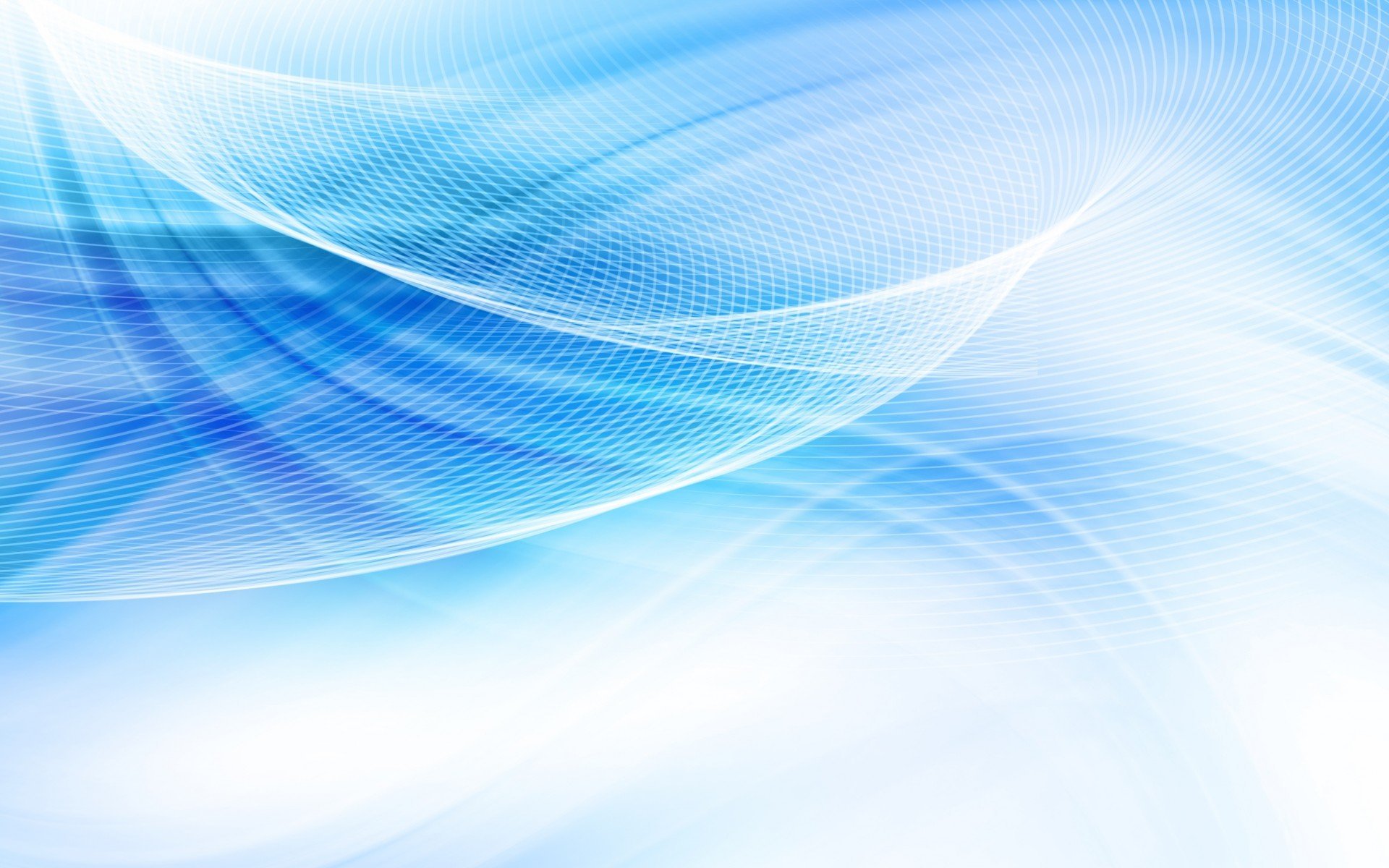 Министерство образования РМ
ПОРТФОЛИО
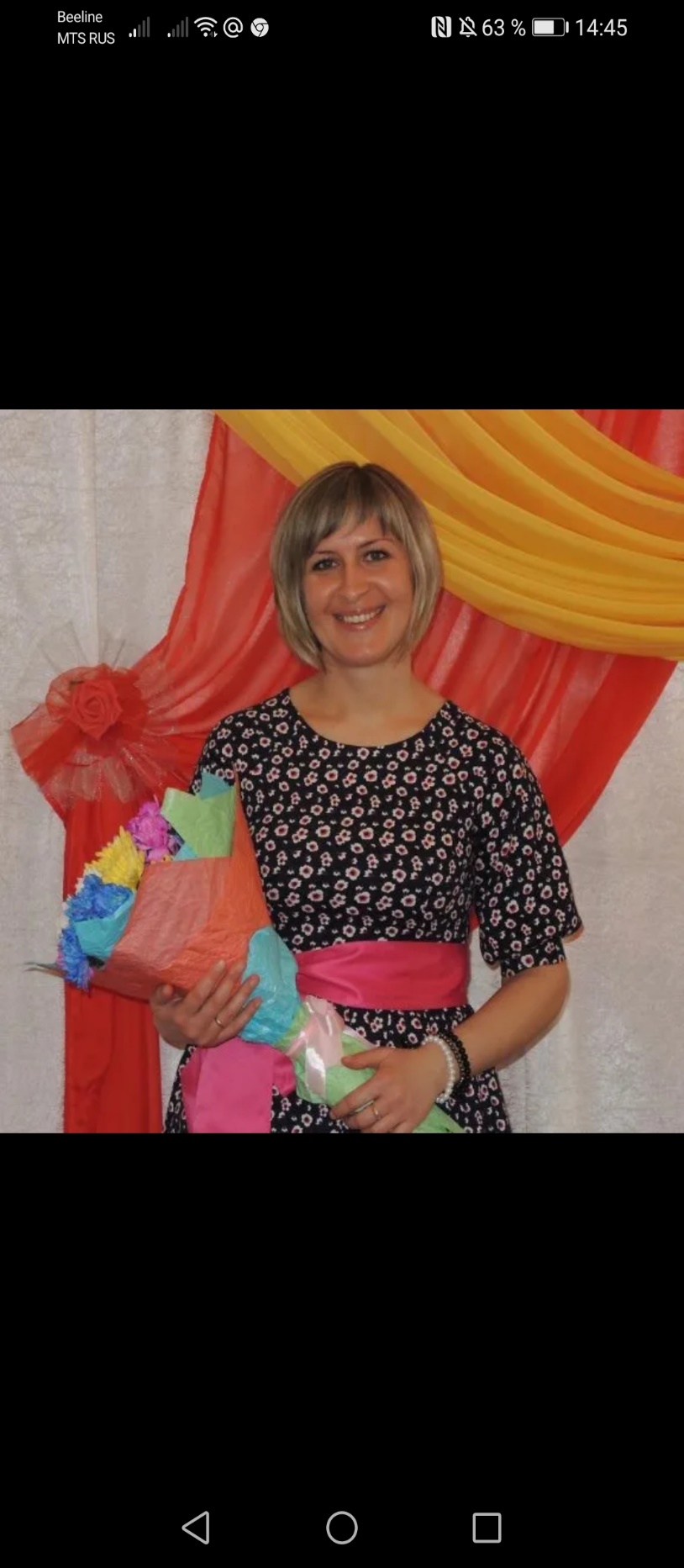 Смоленкова 
Анна Владимировна 
Воспитатель
Структурного подразделения 
«Детский сад №16 комбинированного вида»
Муниципального дошкольного образовательного учреждения
«Детский сад «Радуга» комбинированного вида»
Общие сведения
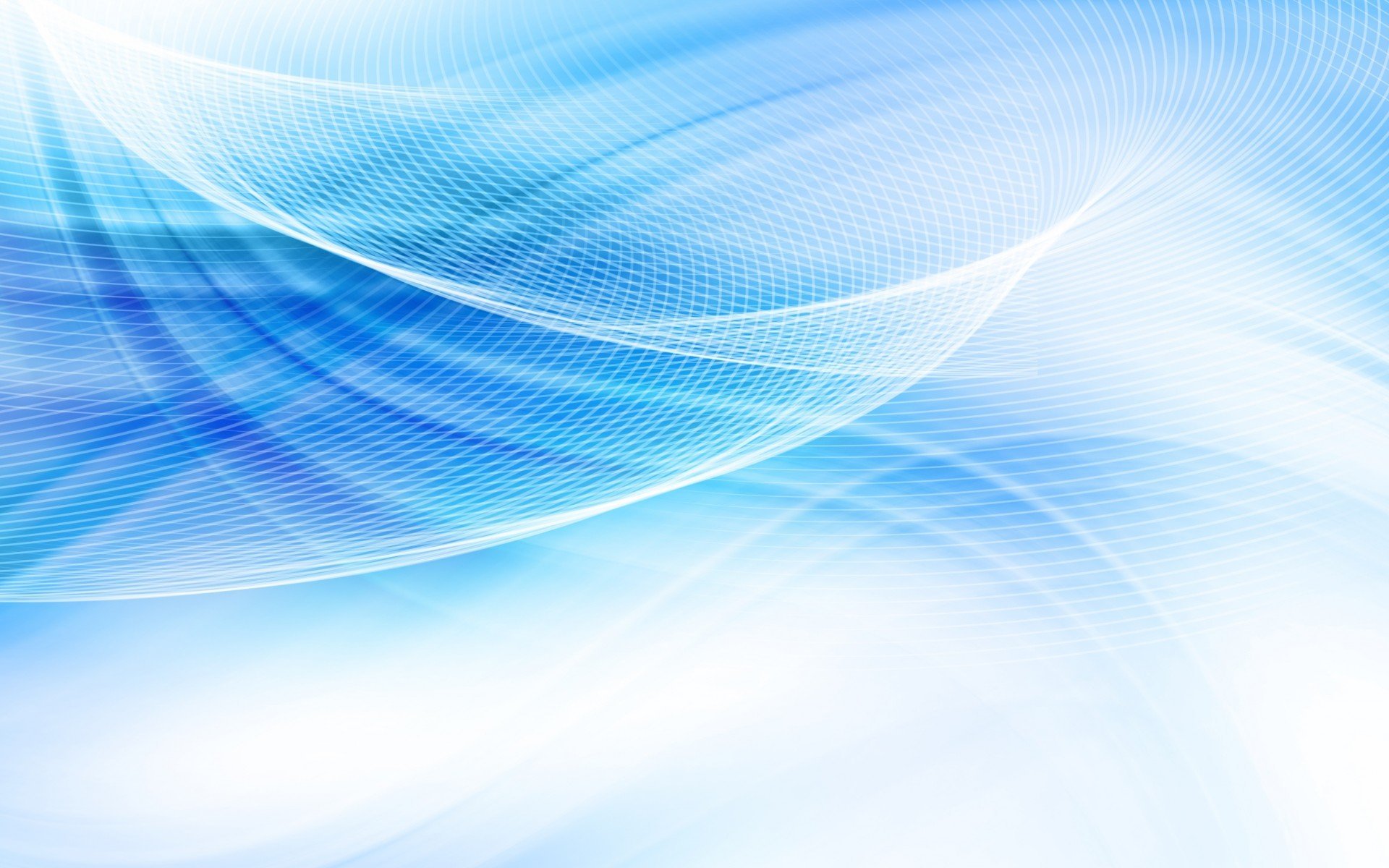 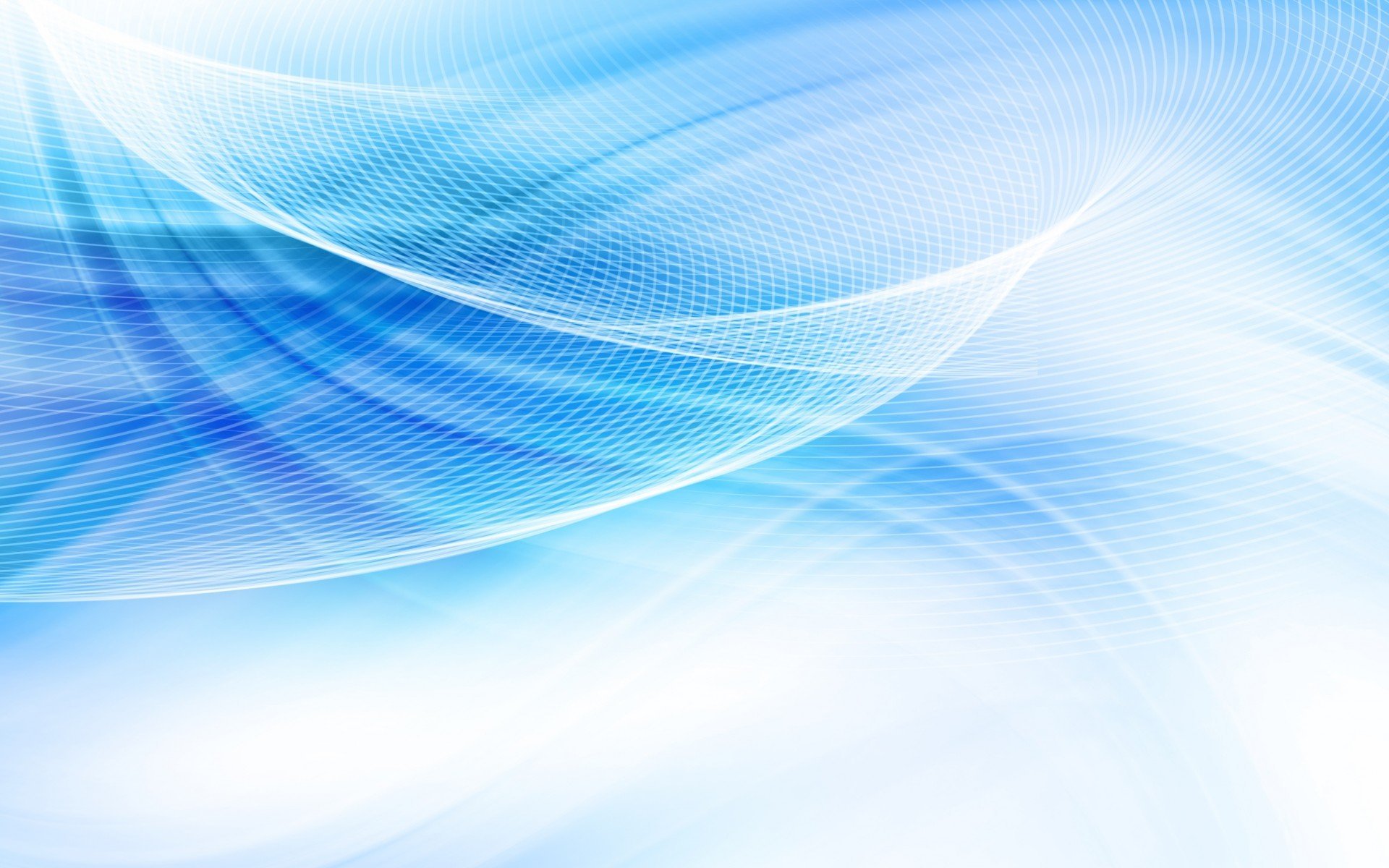 Педагогический опыт 

«ЛЕГО-конструирование как способ организации конструктивно-модельной 
деятельности детей дошкольного возраста»





https://upload2.schoolrm.ru/iblock/3f7/3f7a8802c5ac30c458ce1b1839747b78/Pedagogicheskiy-opyt-Smolenkova-A.V.-_2_.docx
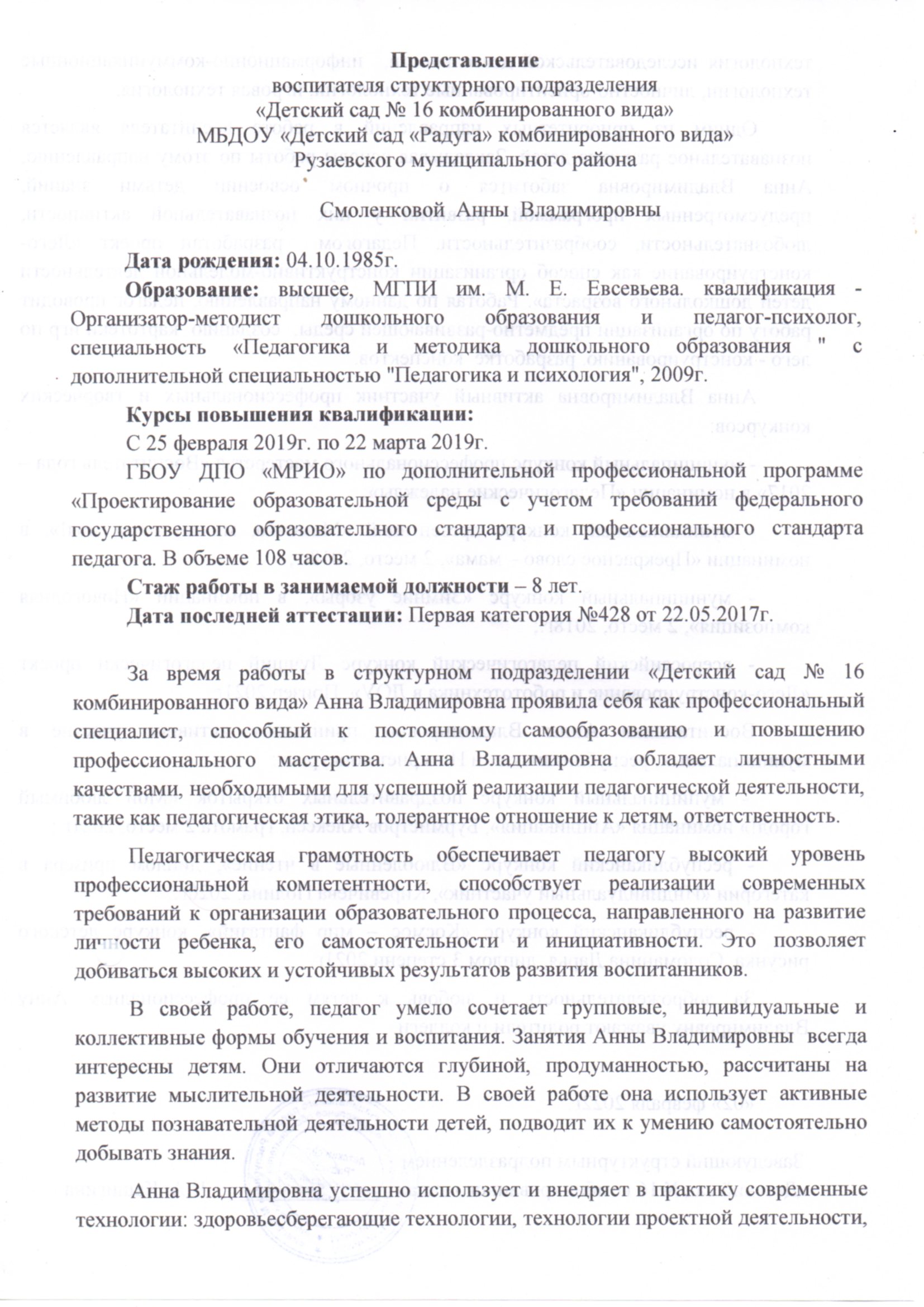 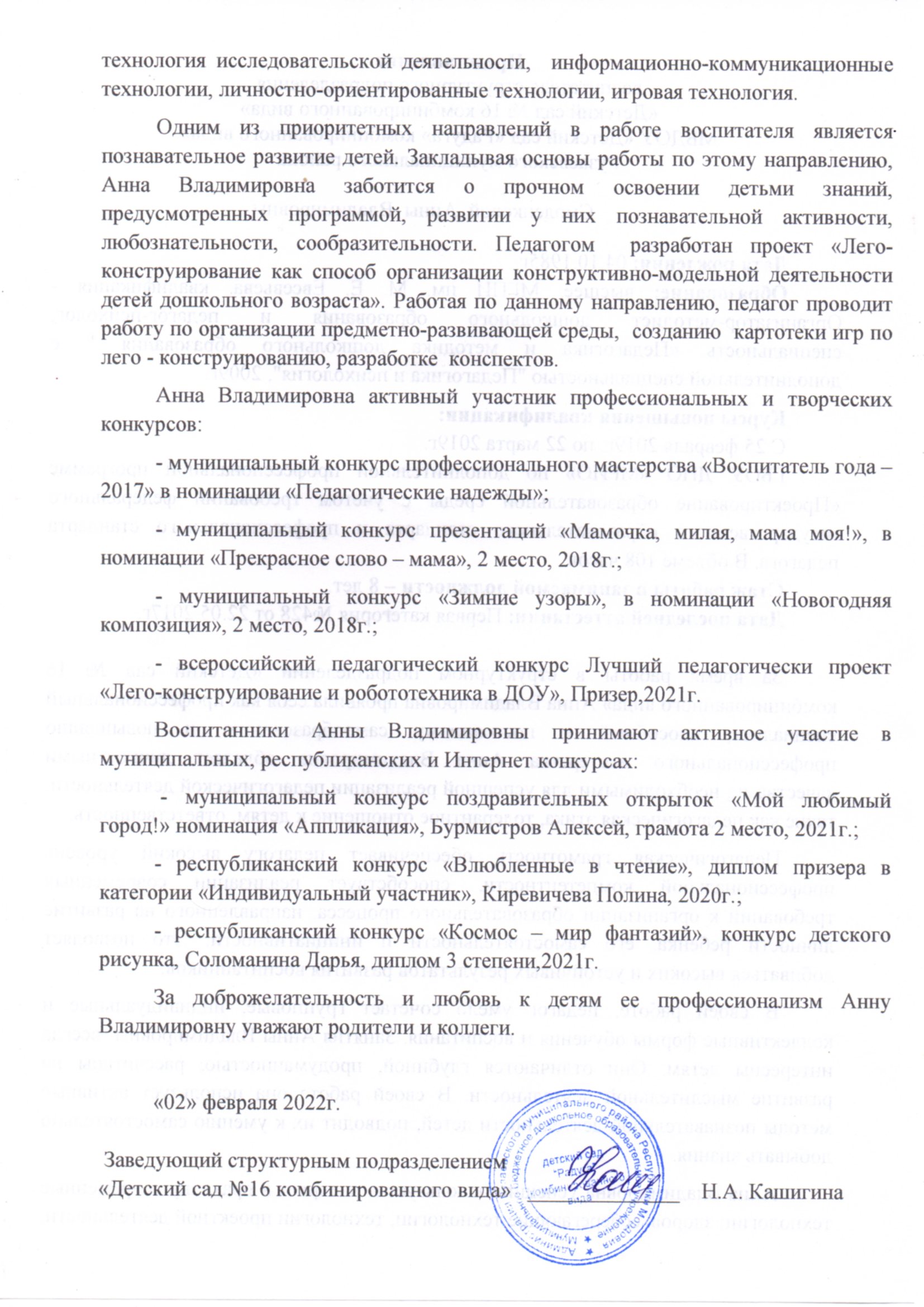 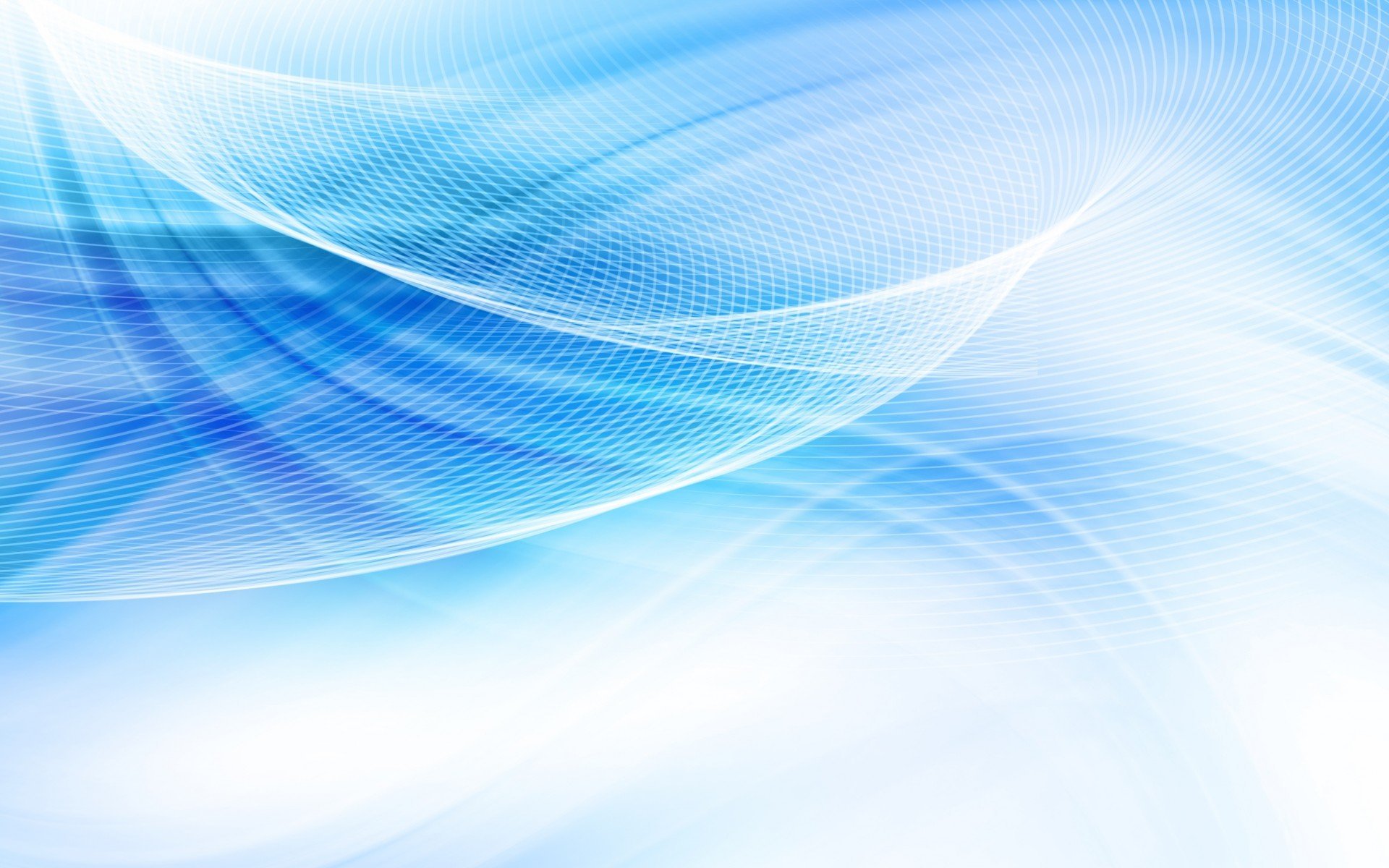 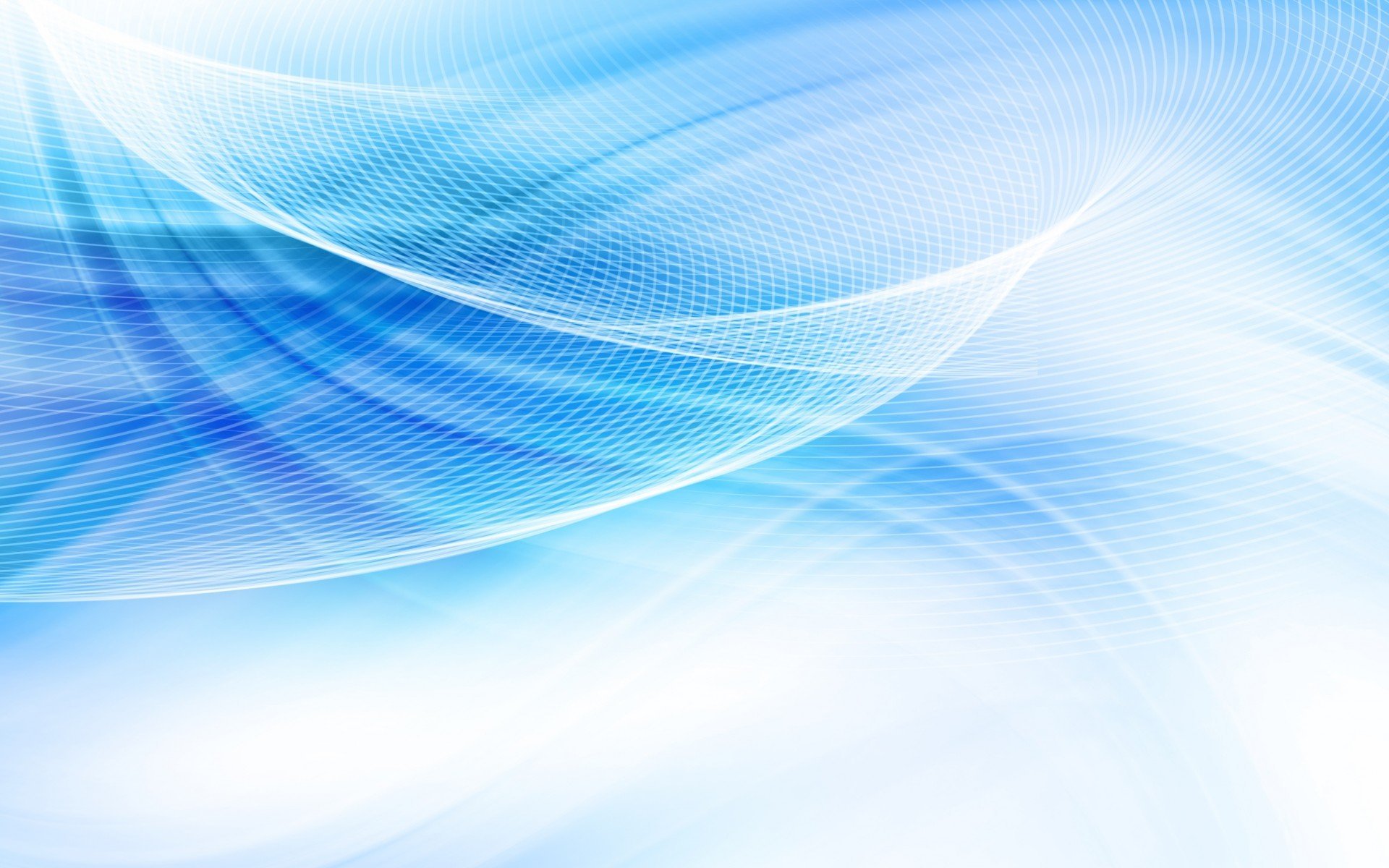 Участие в инновационной 
(экспериментальной) деятельности
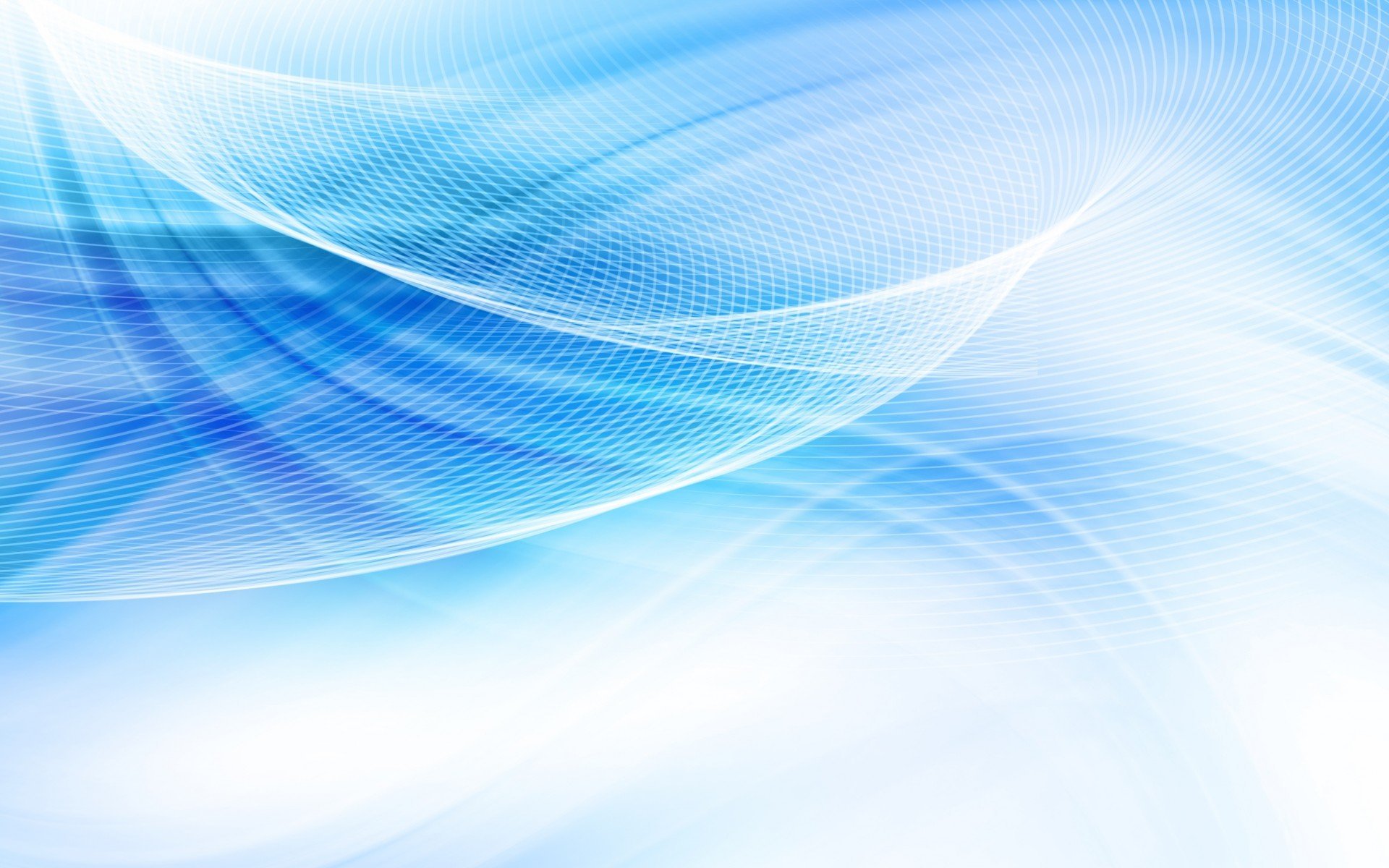 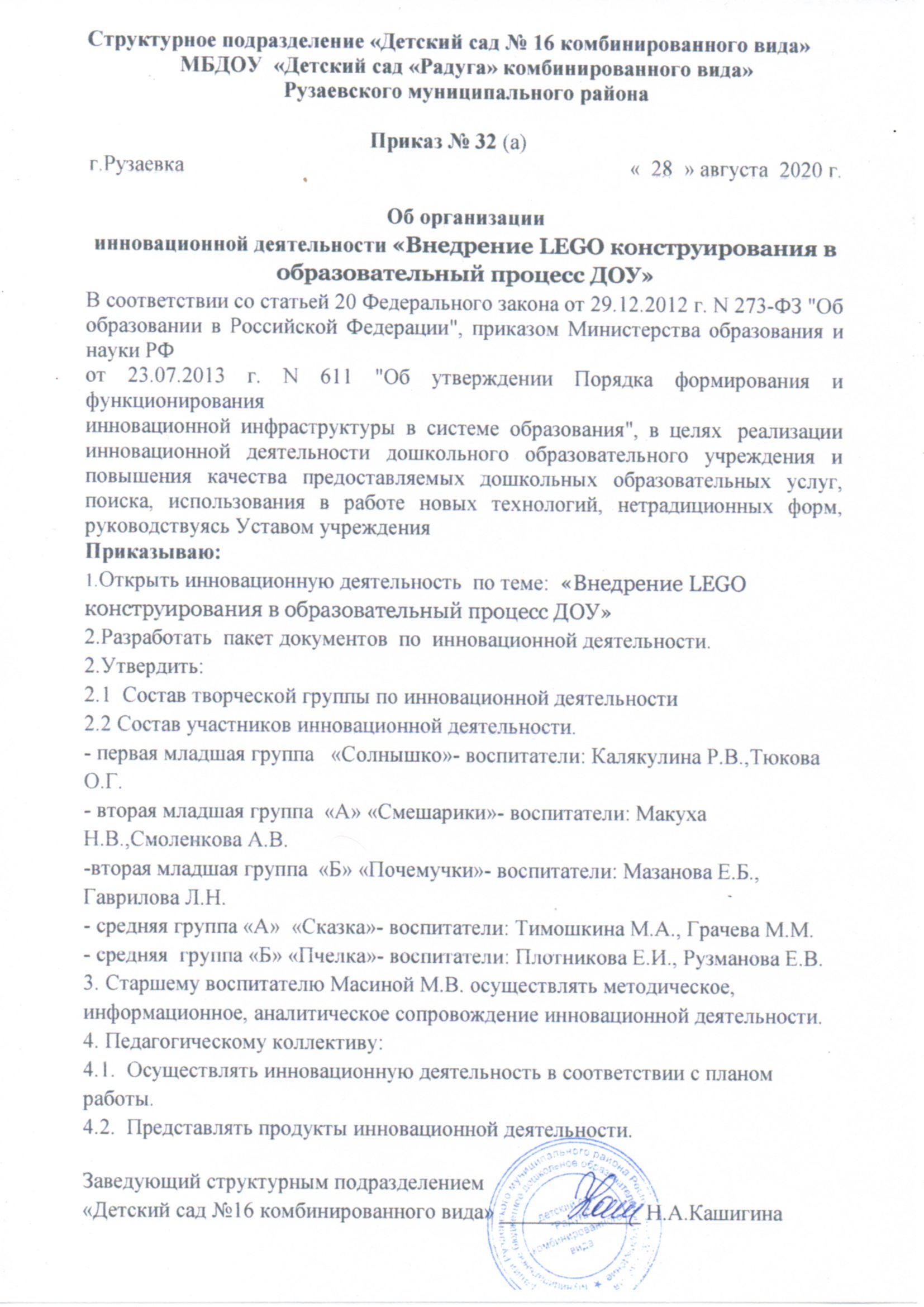 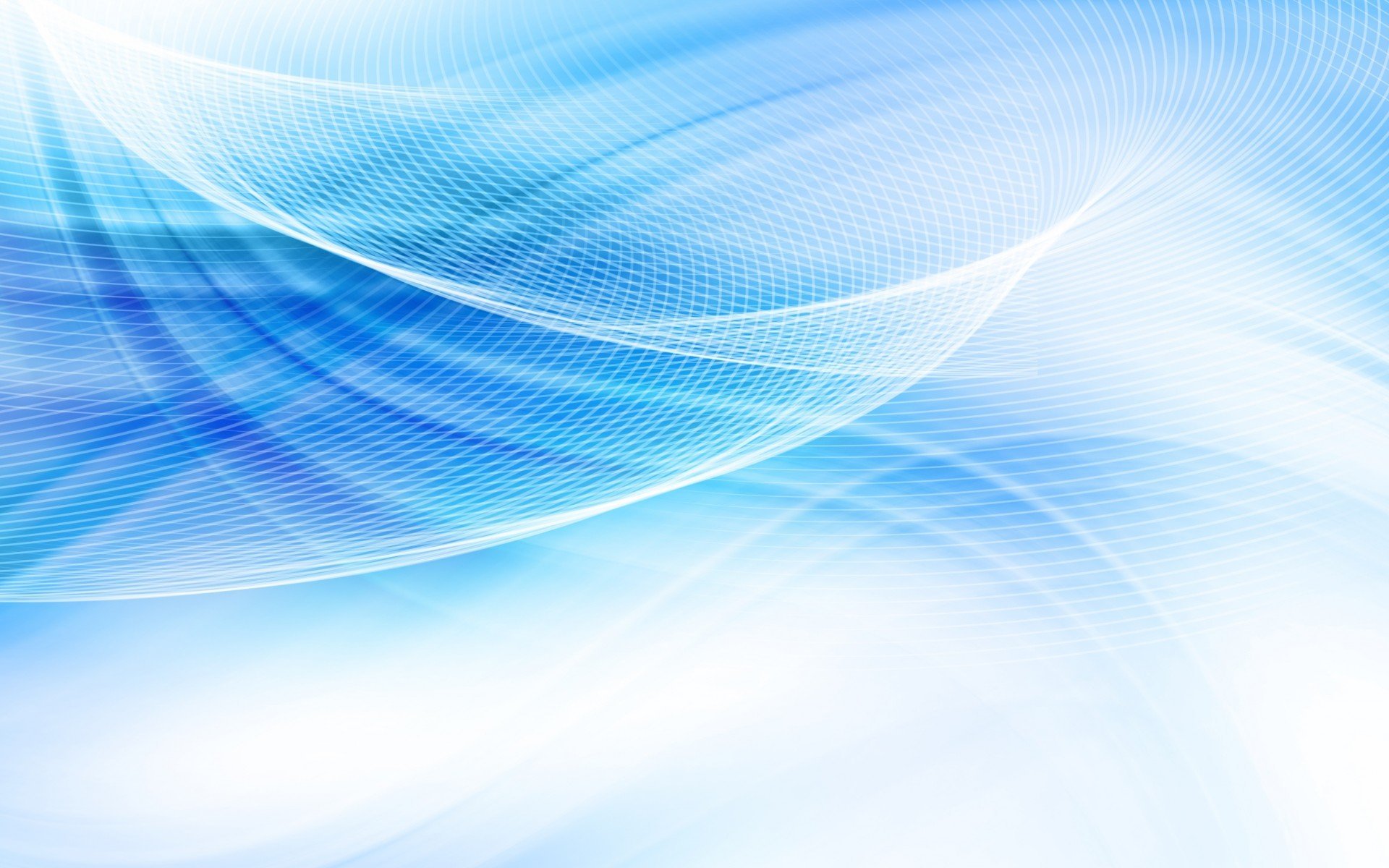 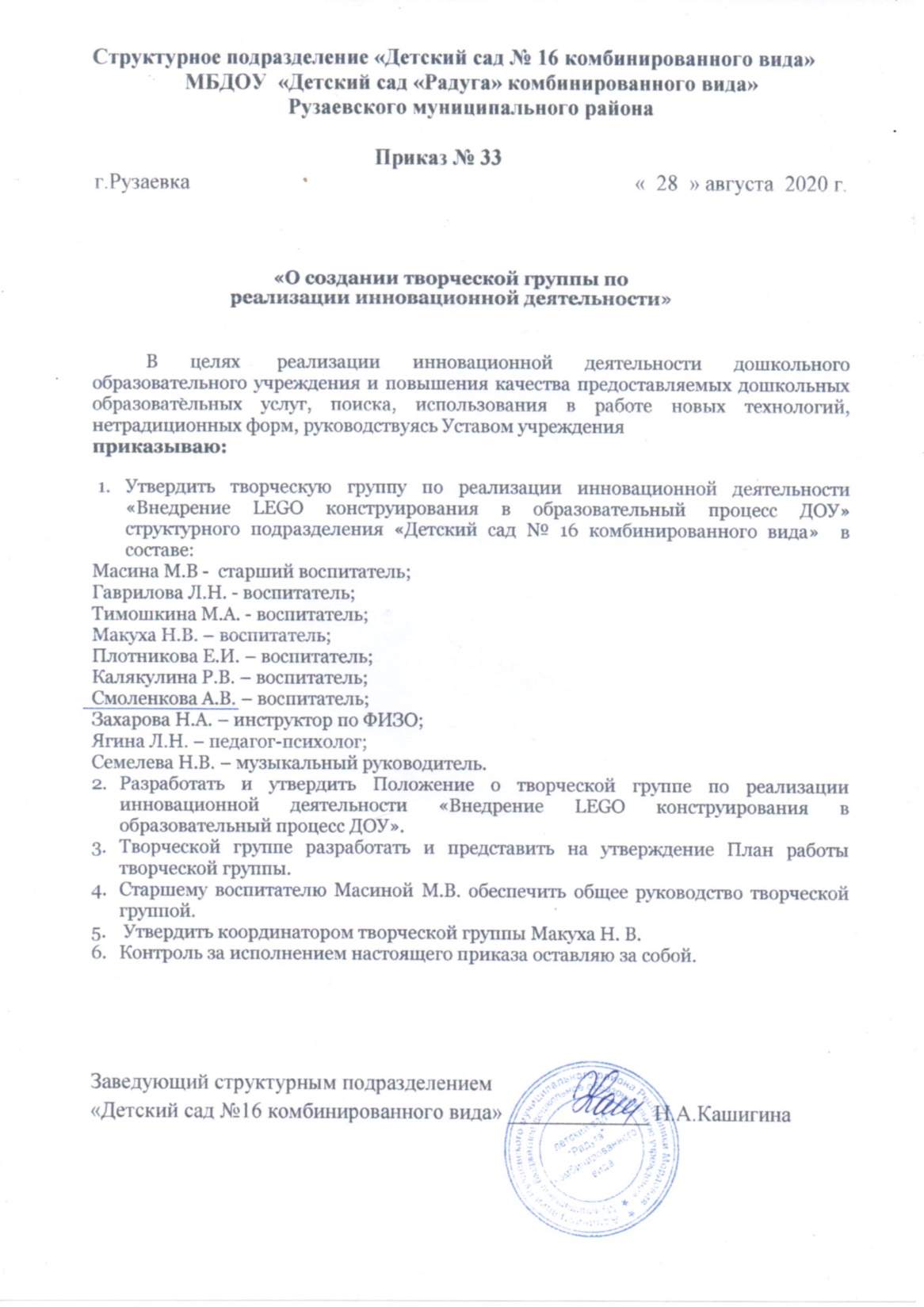 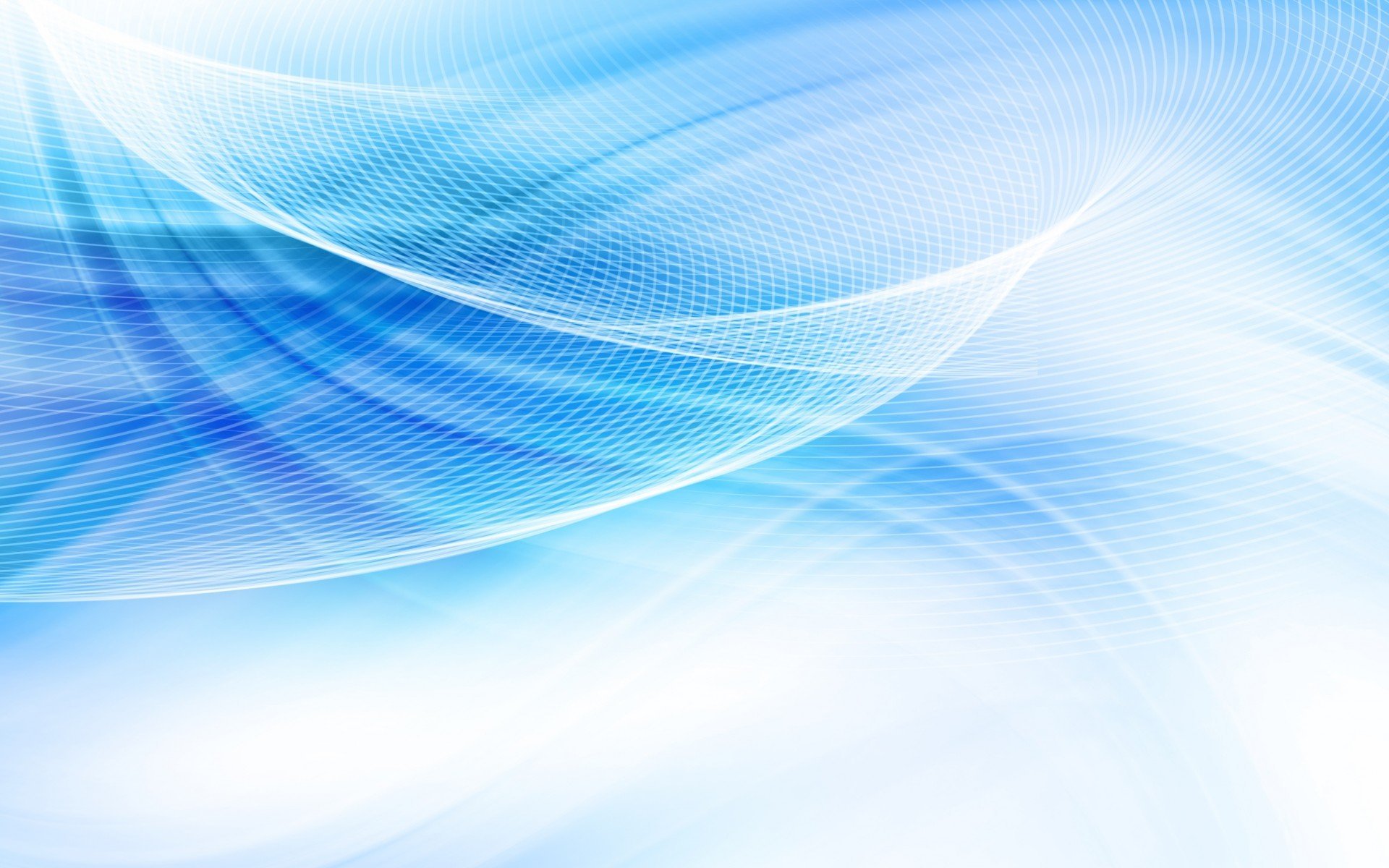 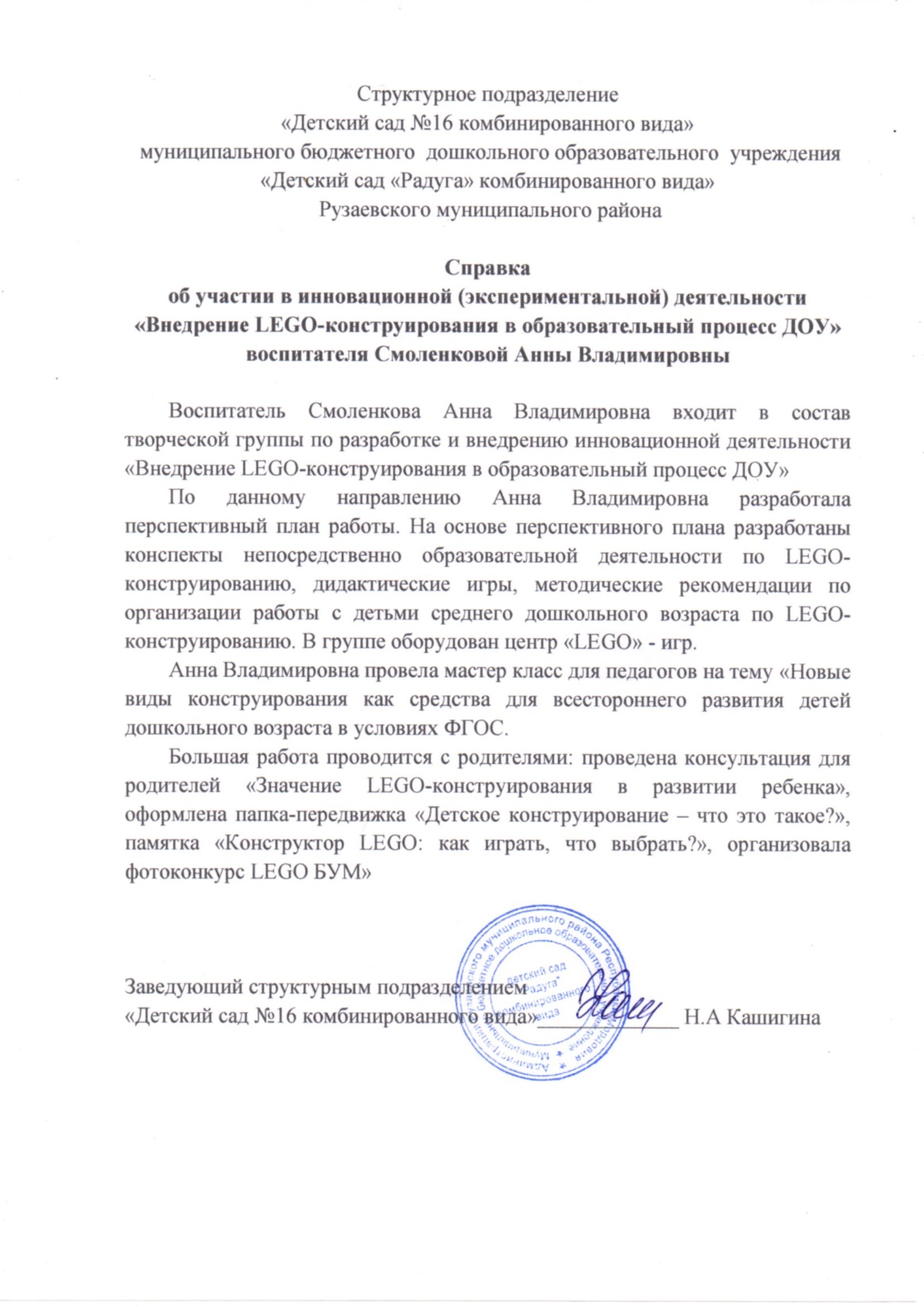 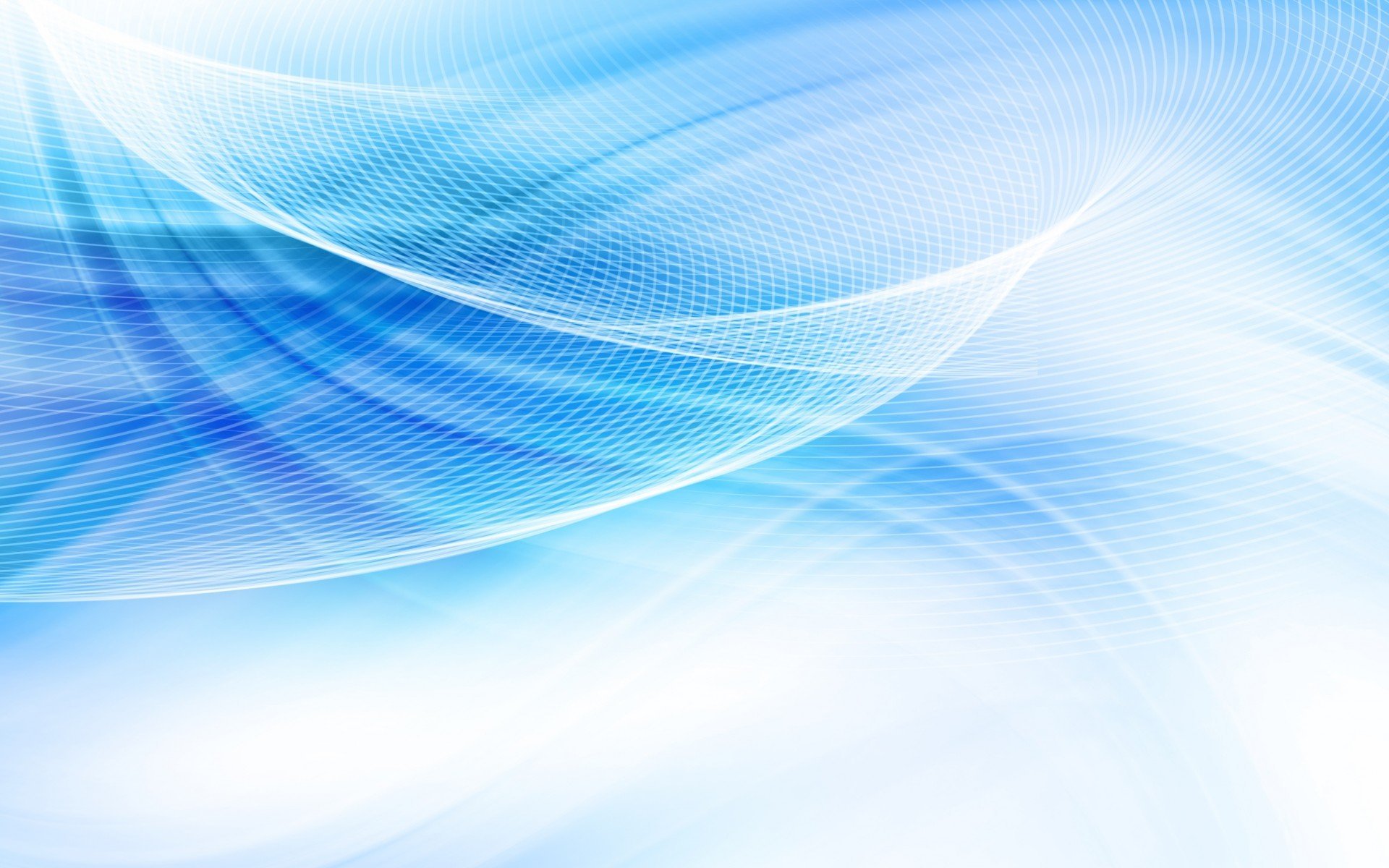 Наставничество
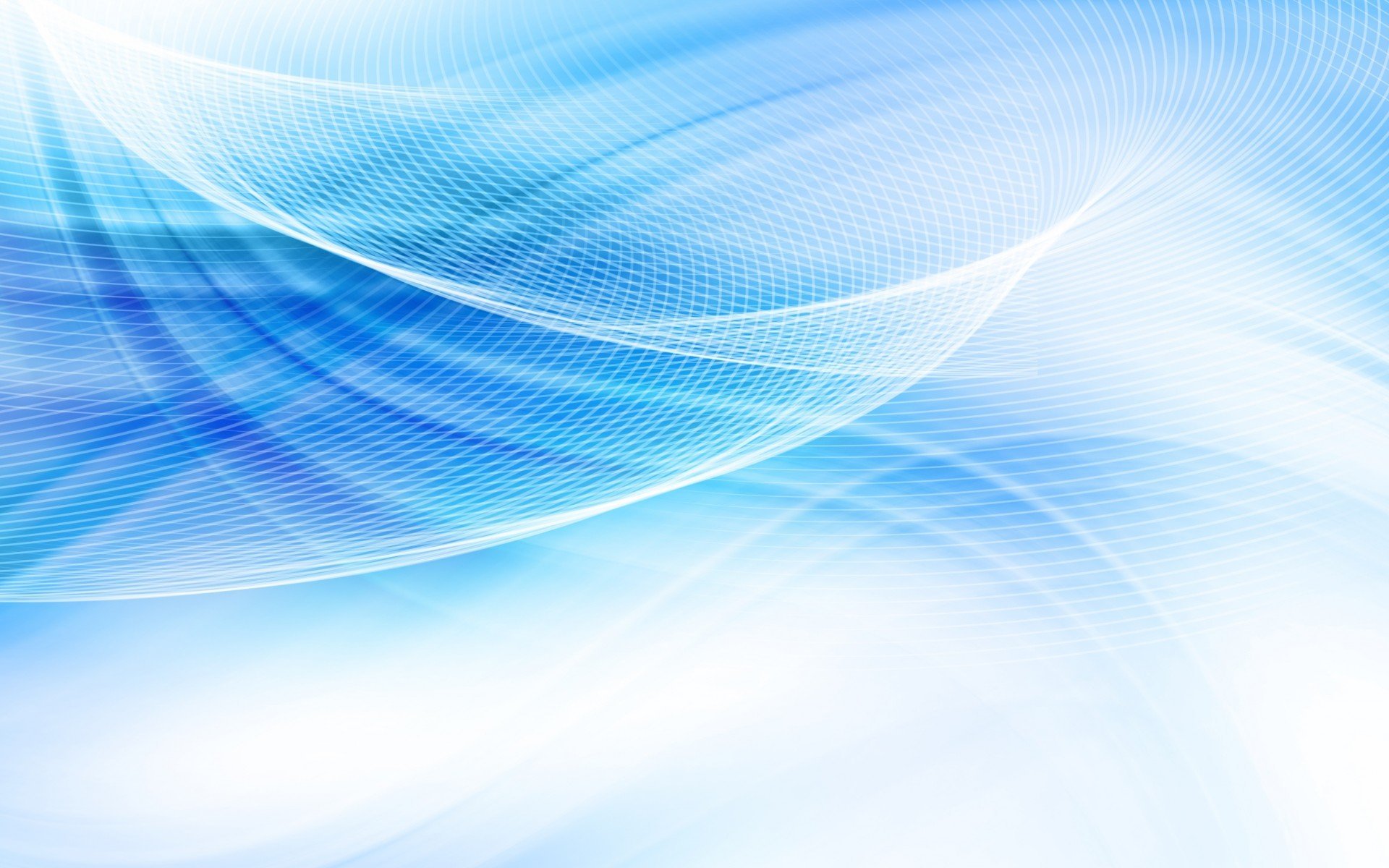 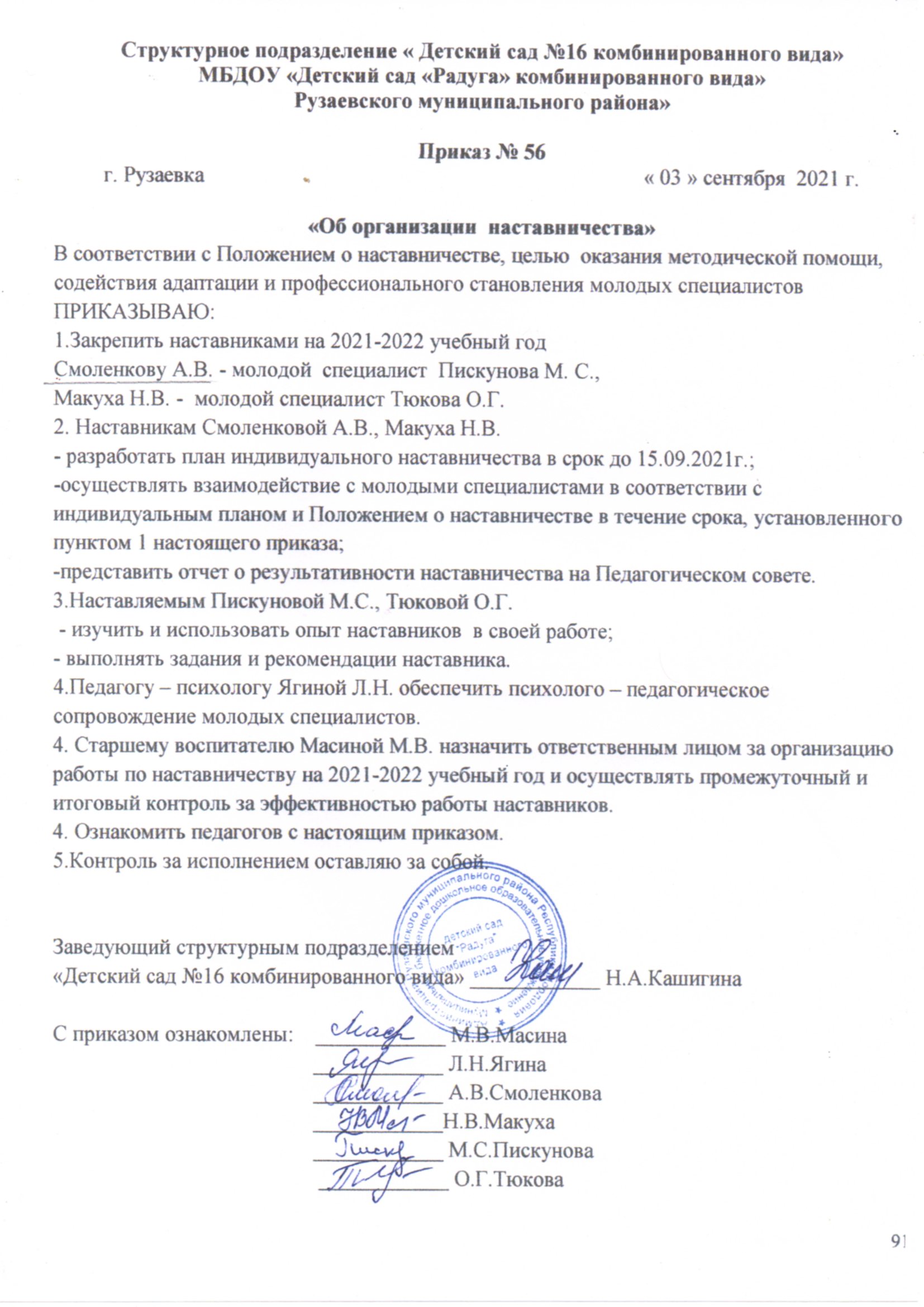 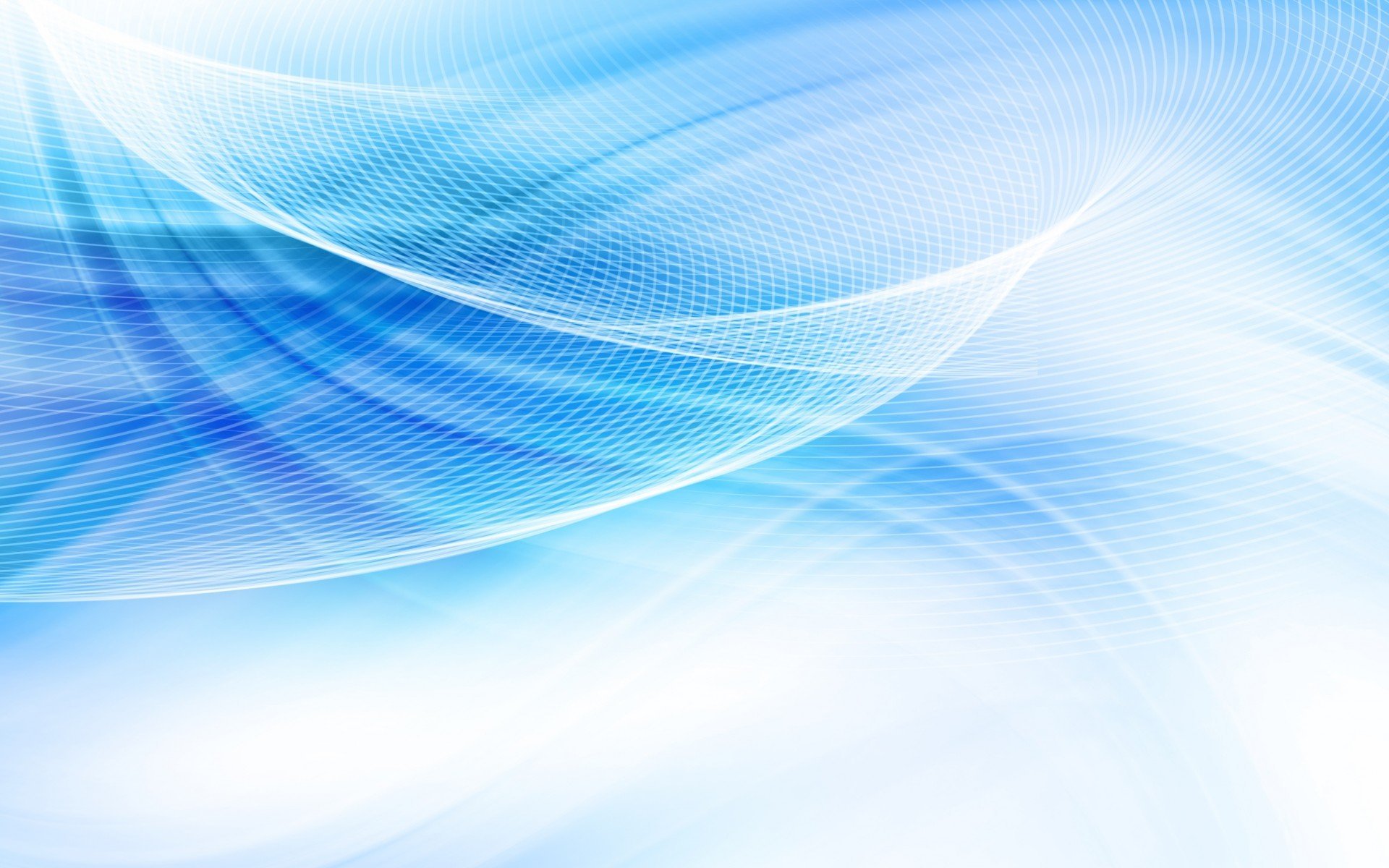 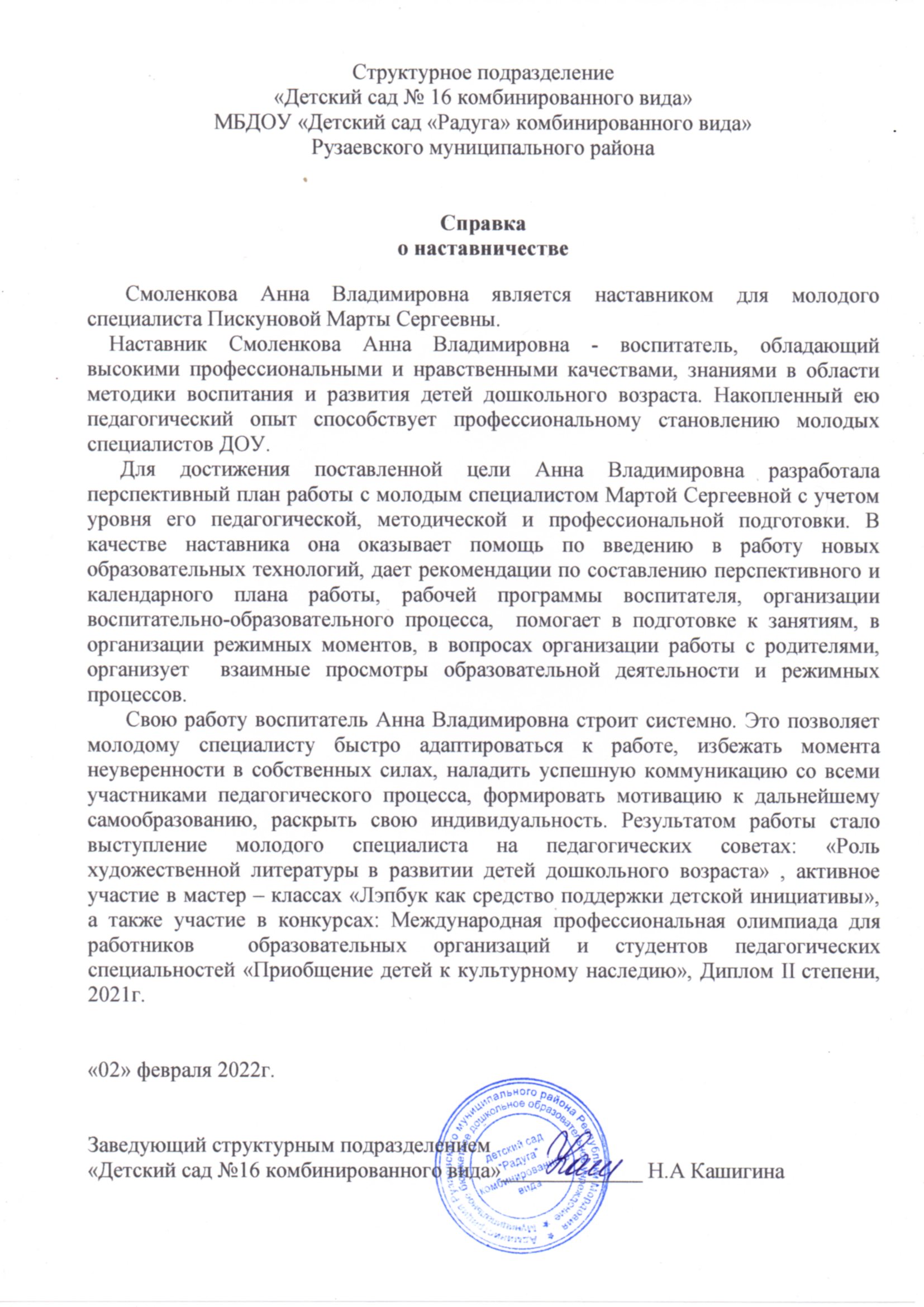 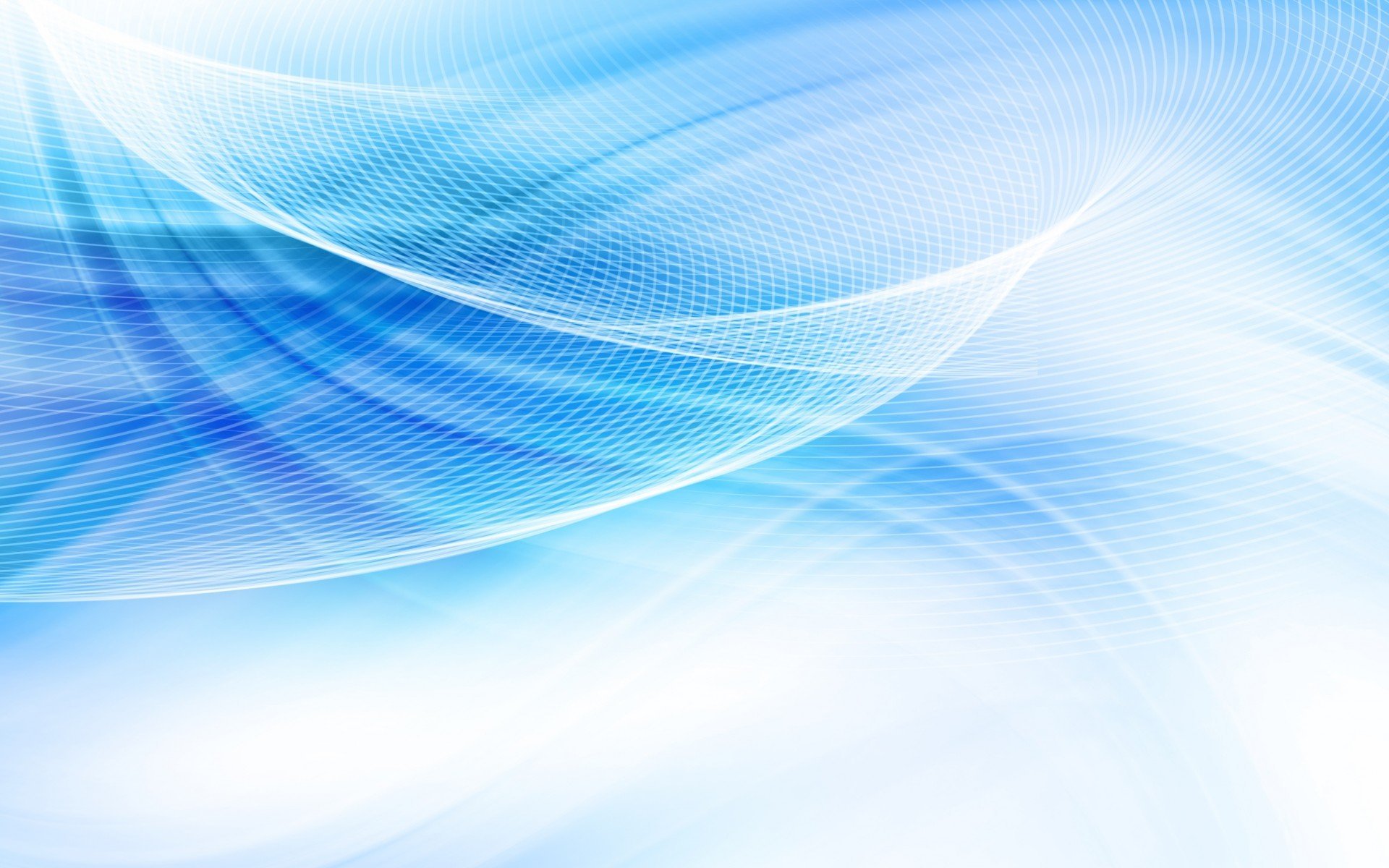 Наличие публикаций
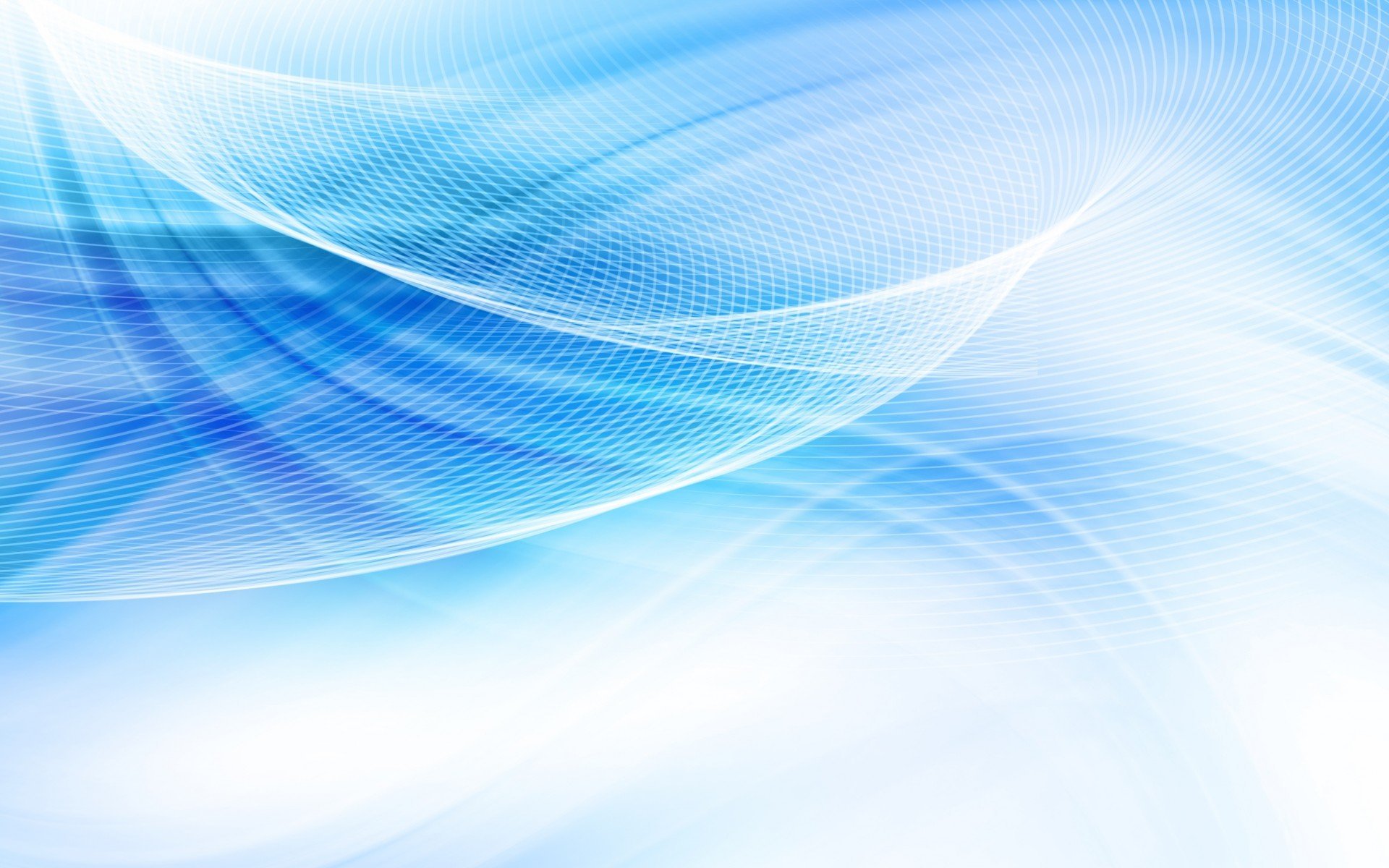 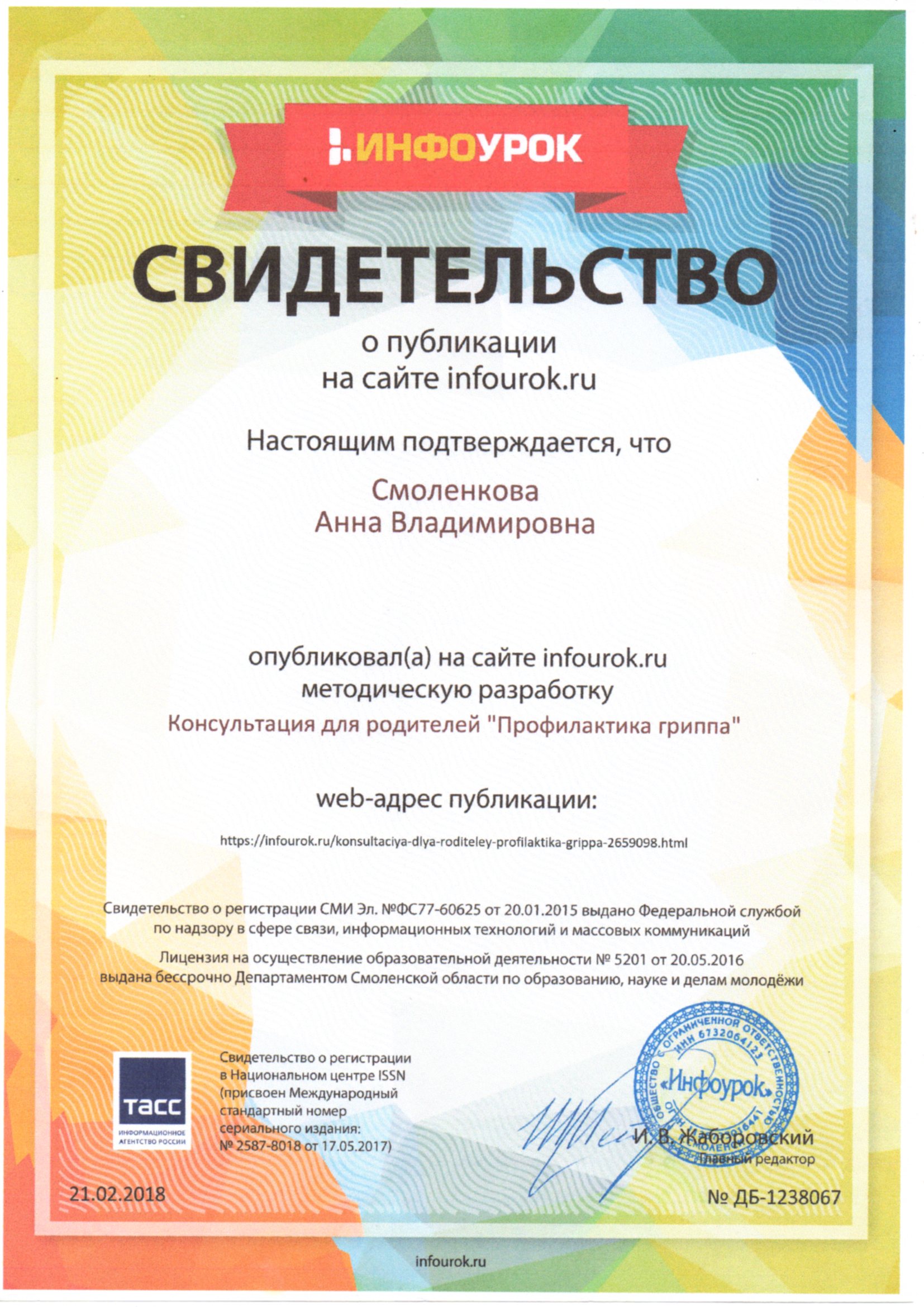 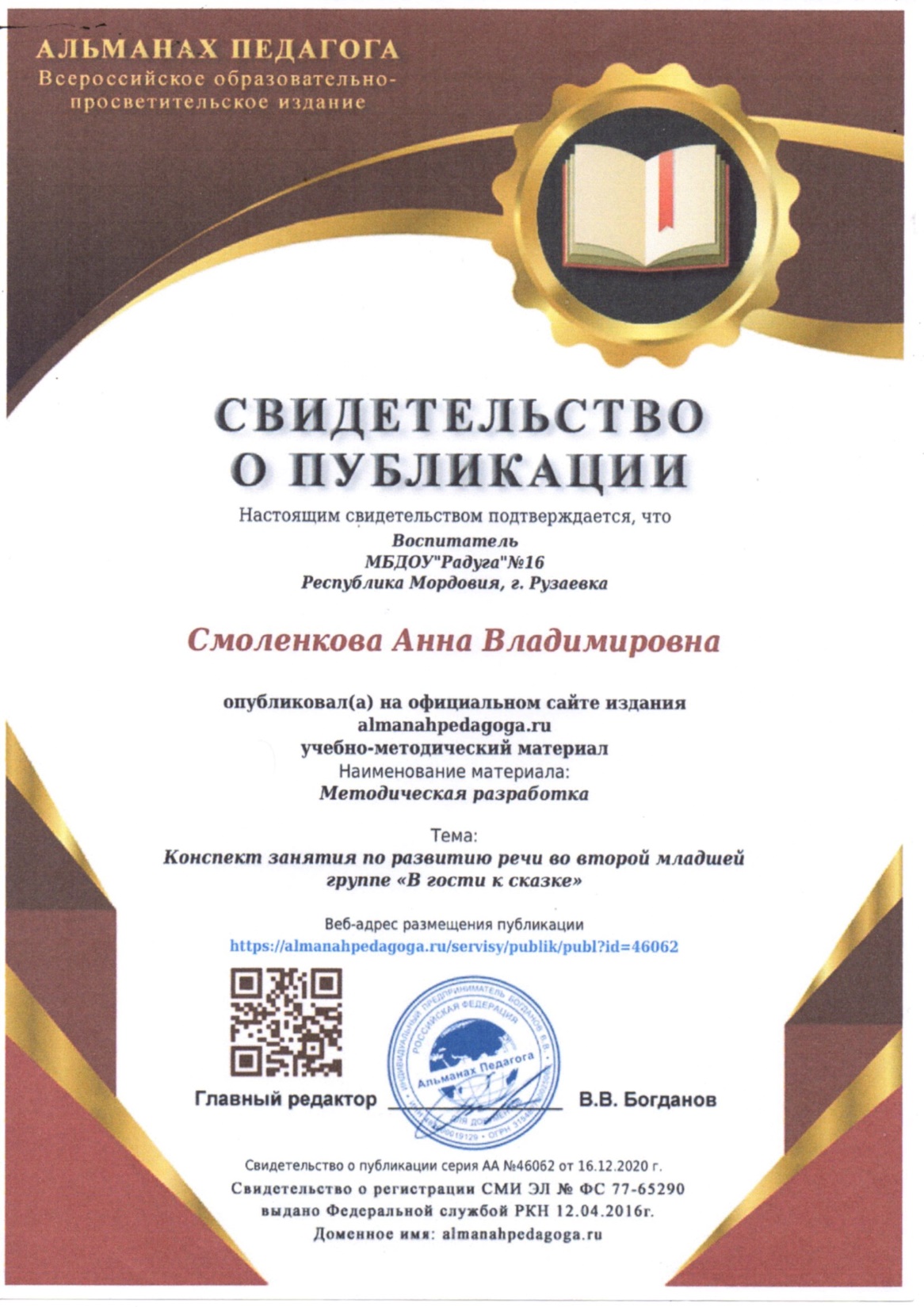 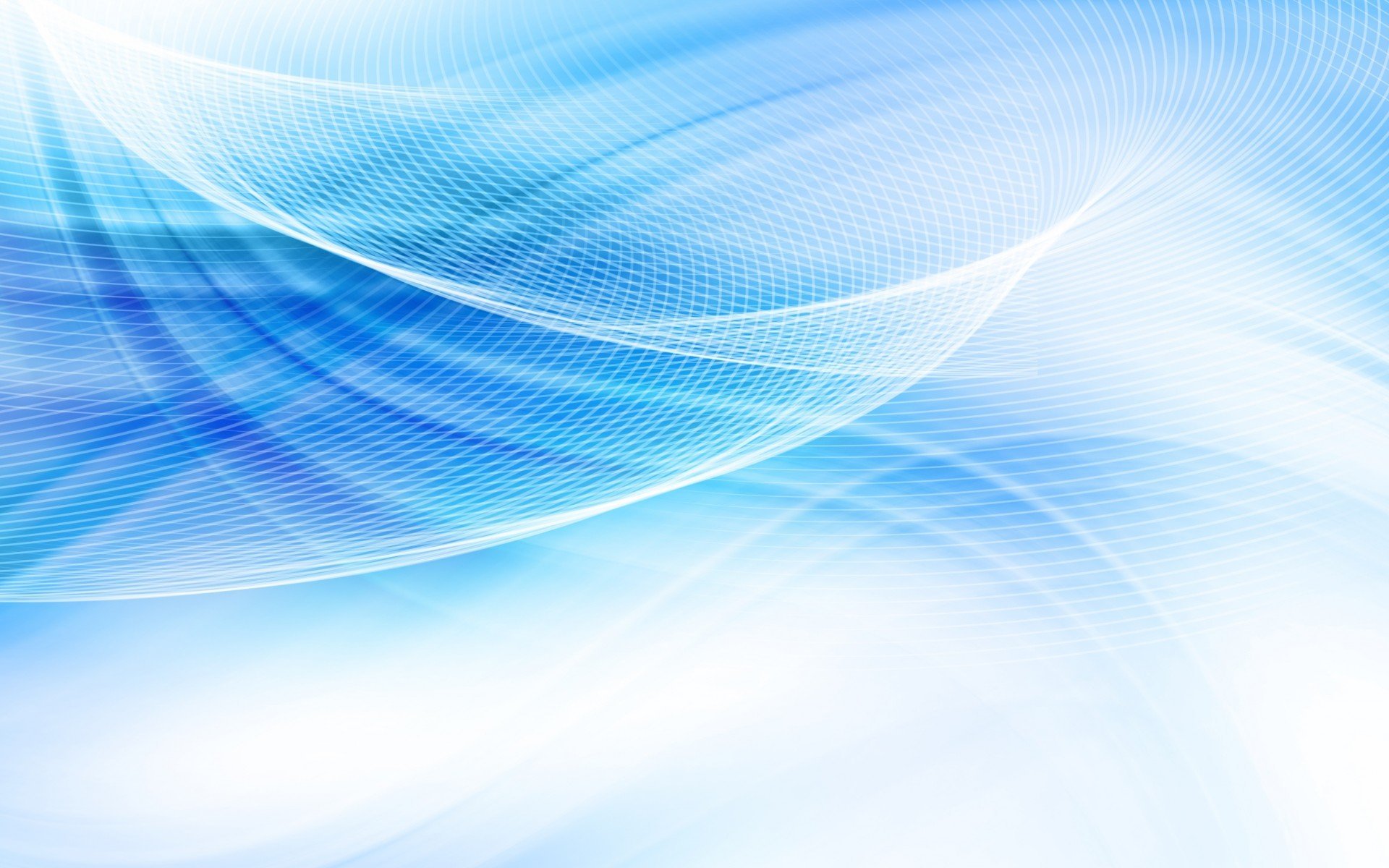 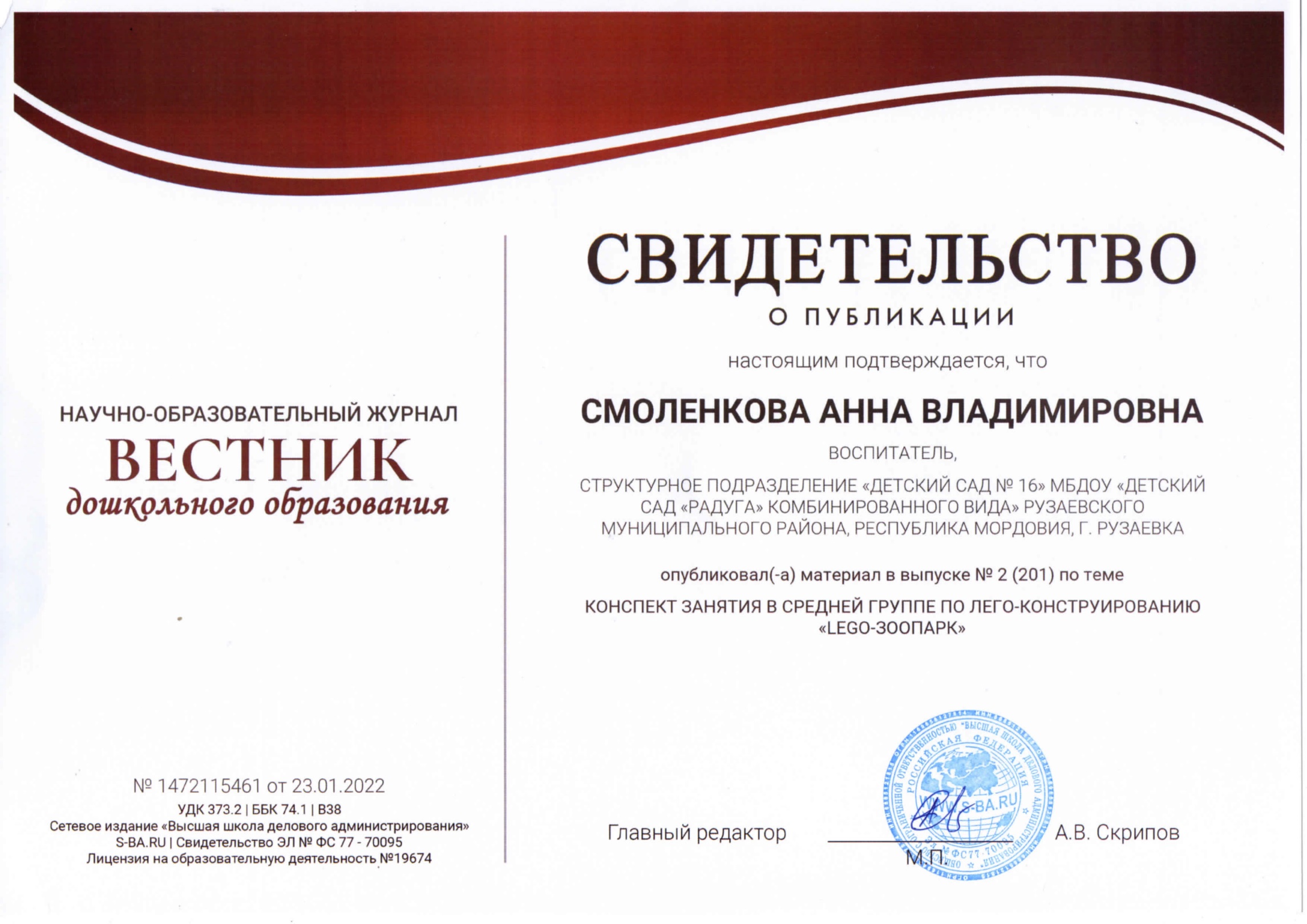 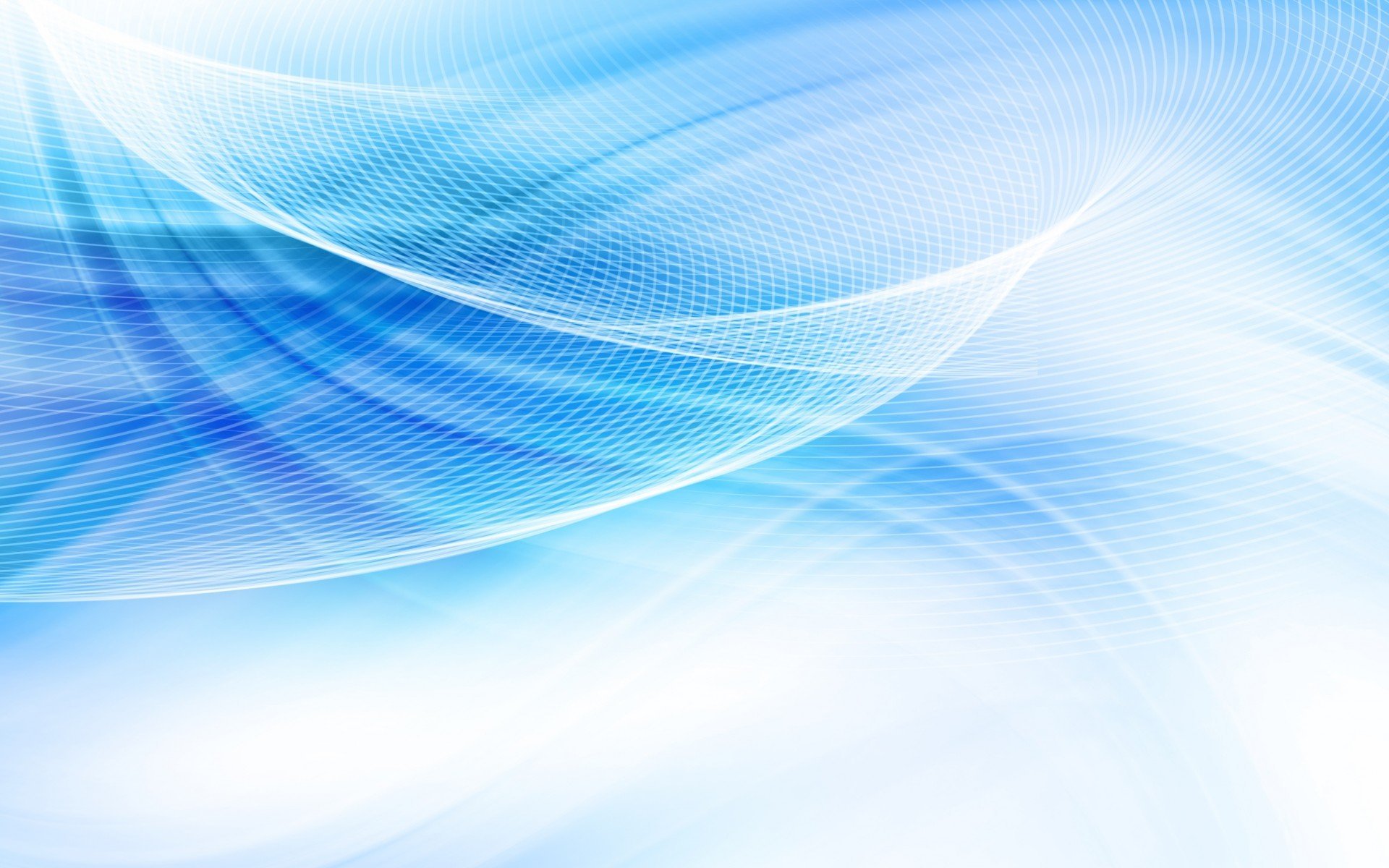 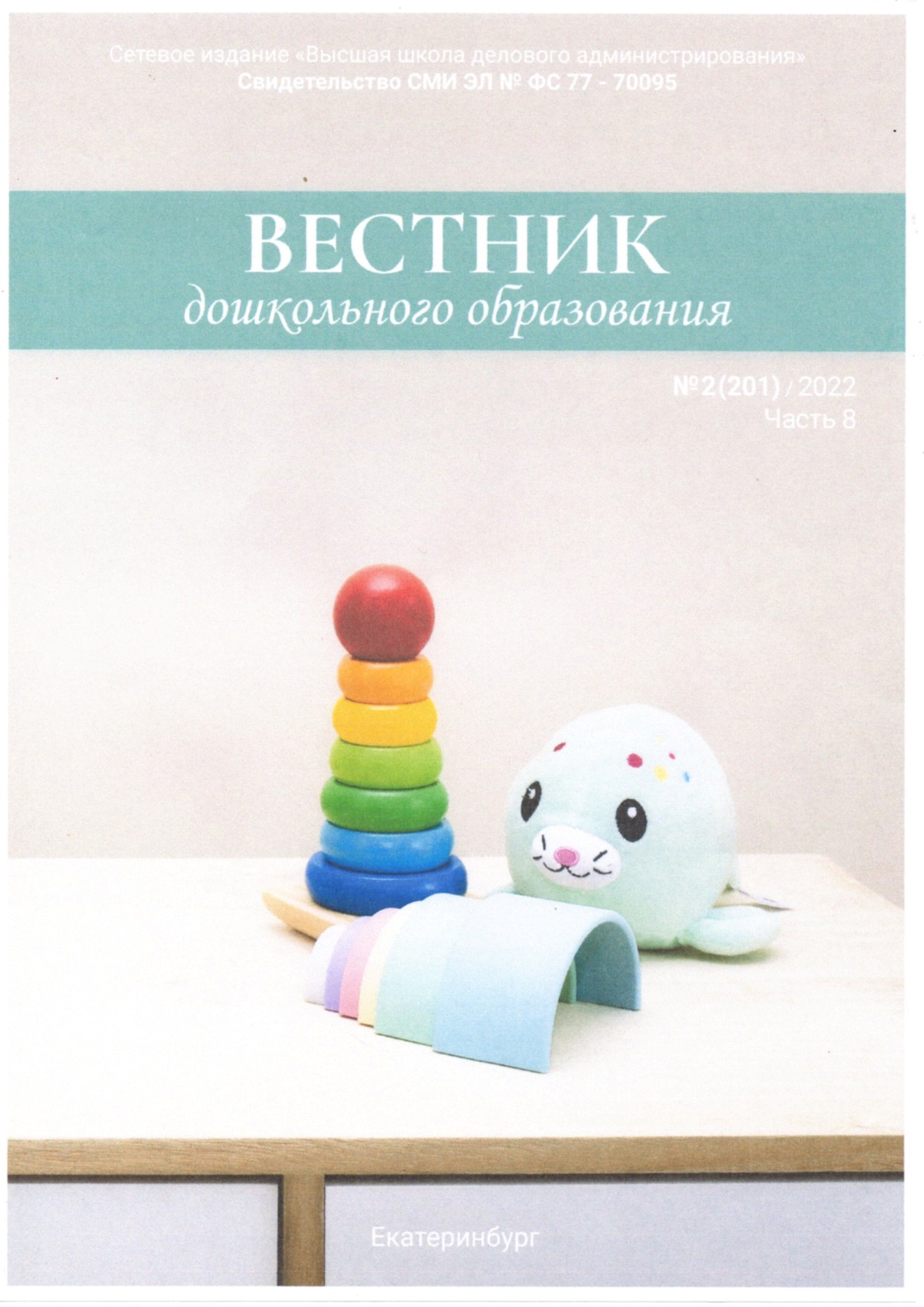 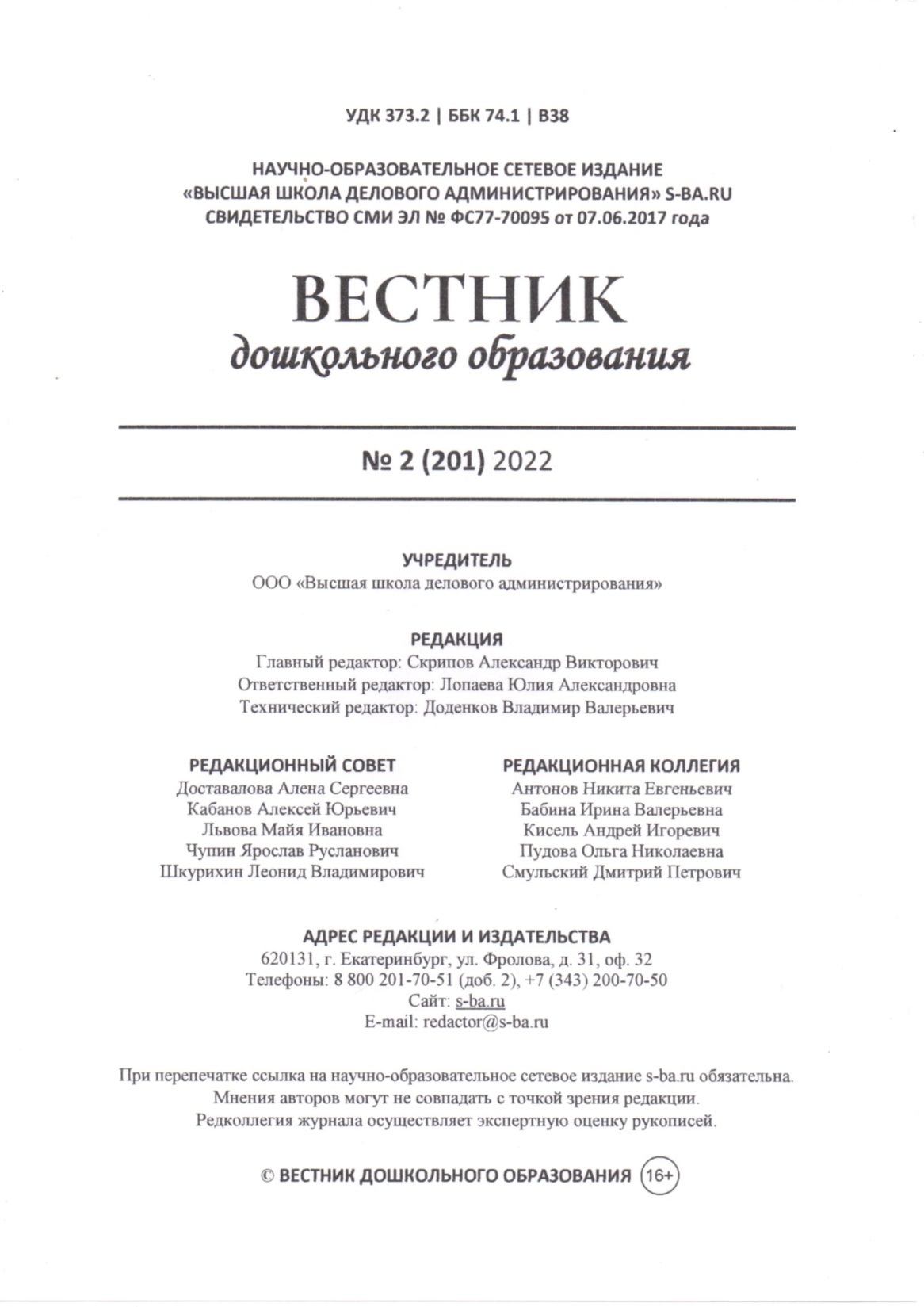 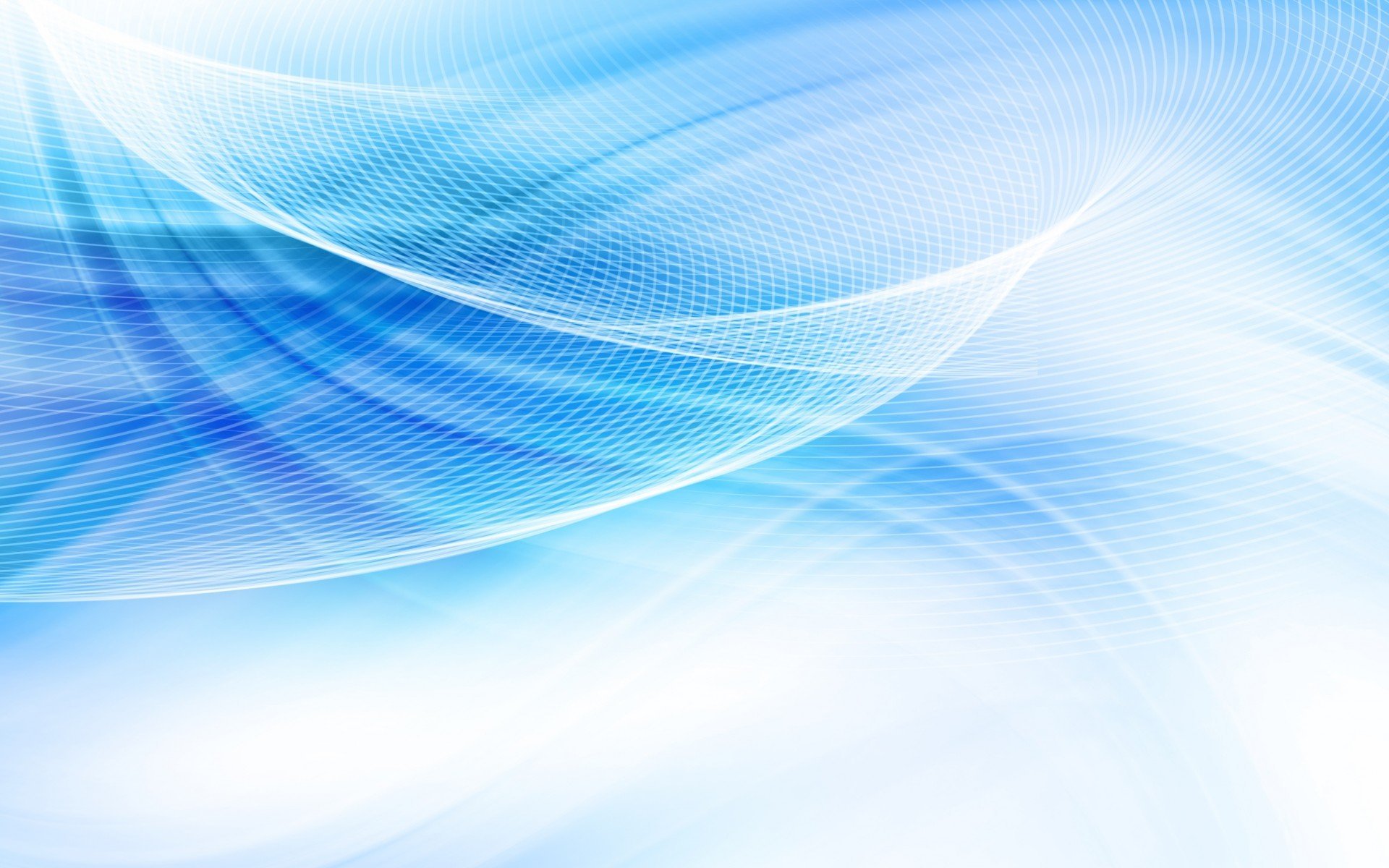 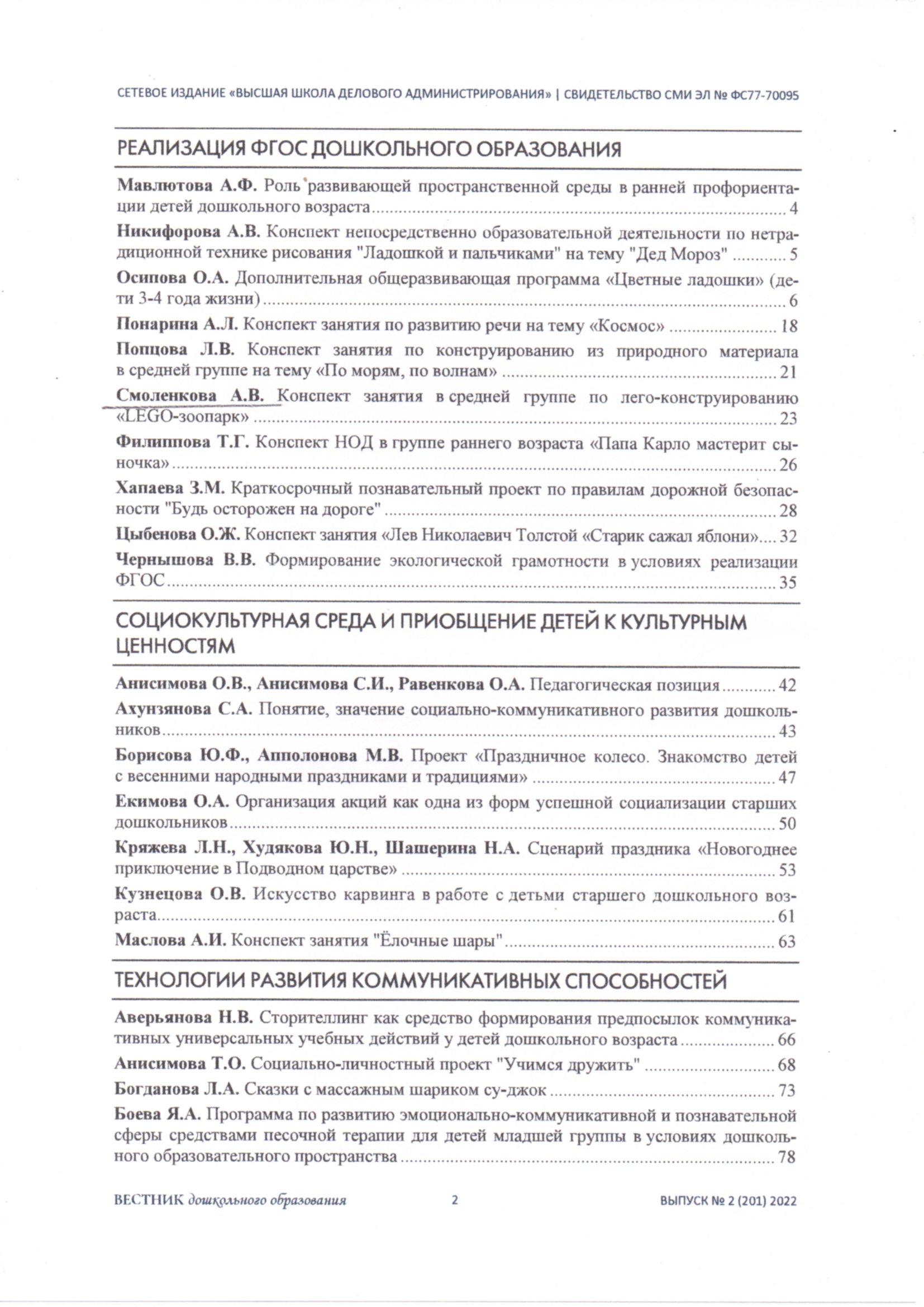 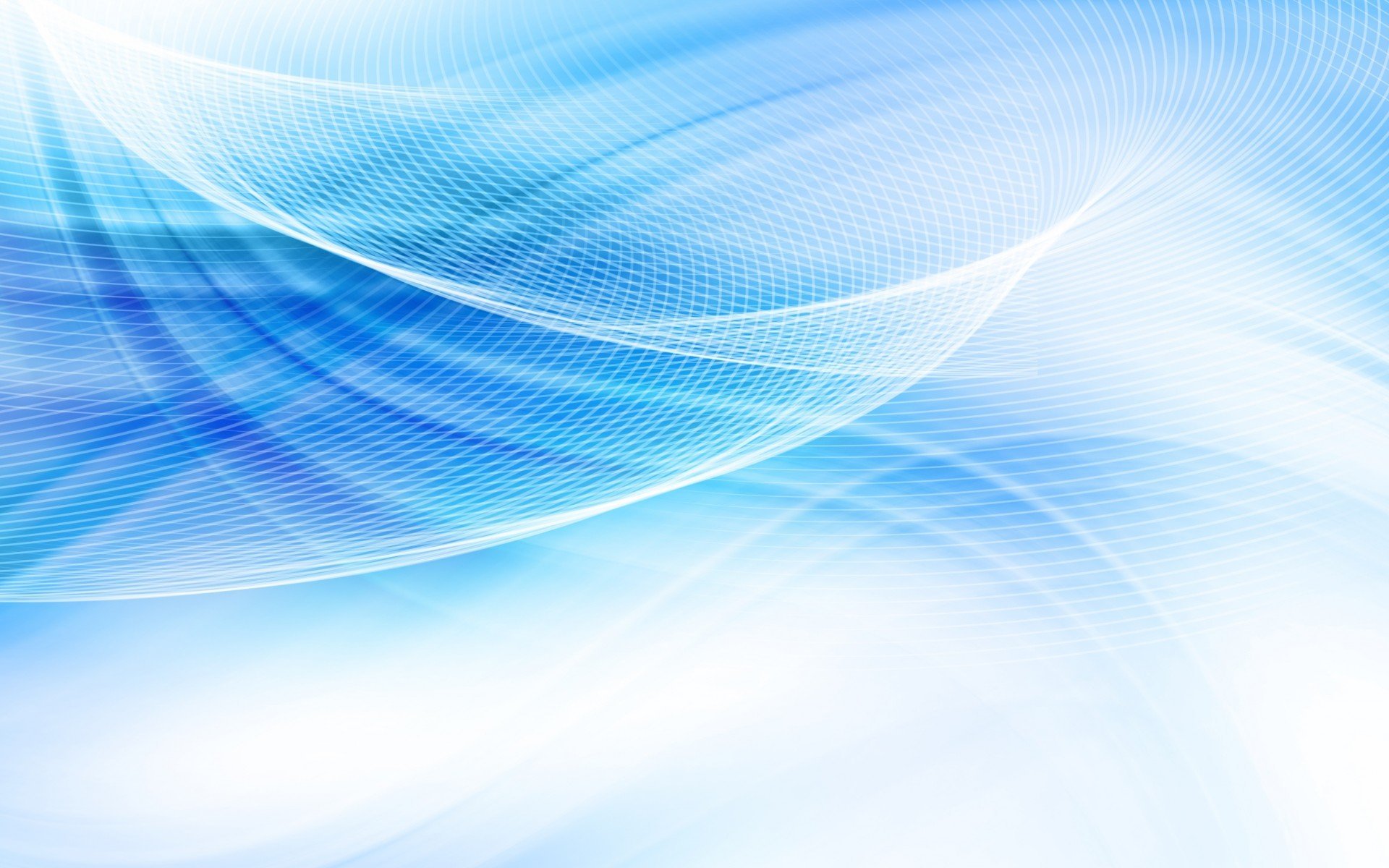 Результаты участия воспитанников в:
- конкурсах;
- выставках;
- турнирах;
- соревнованиях;
- акциях;
- фестивалях.
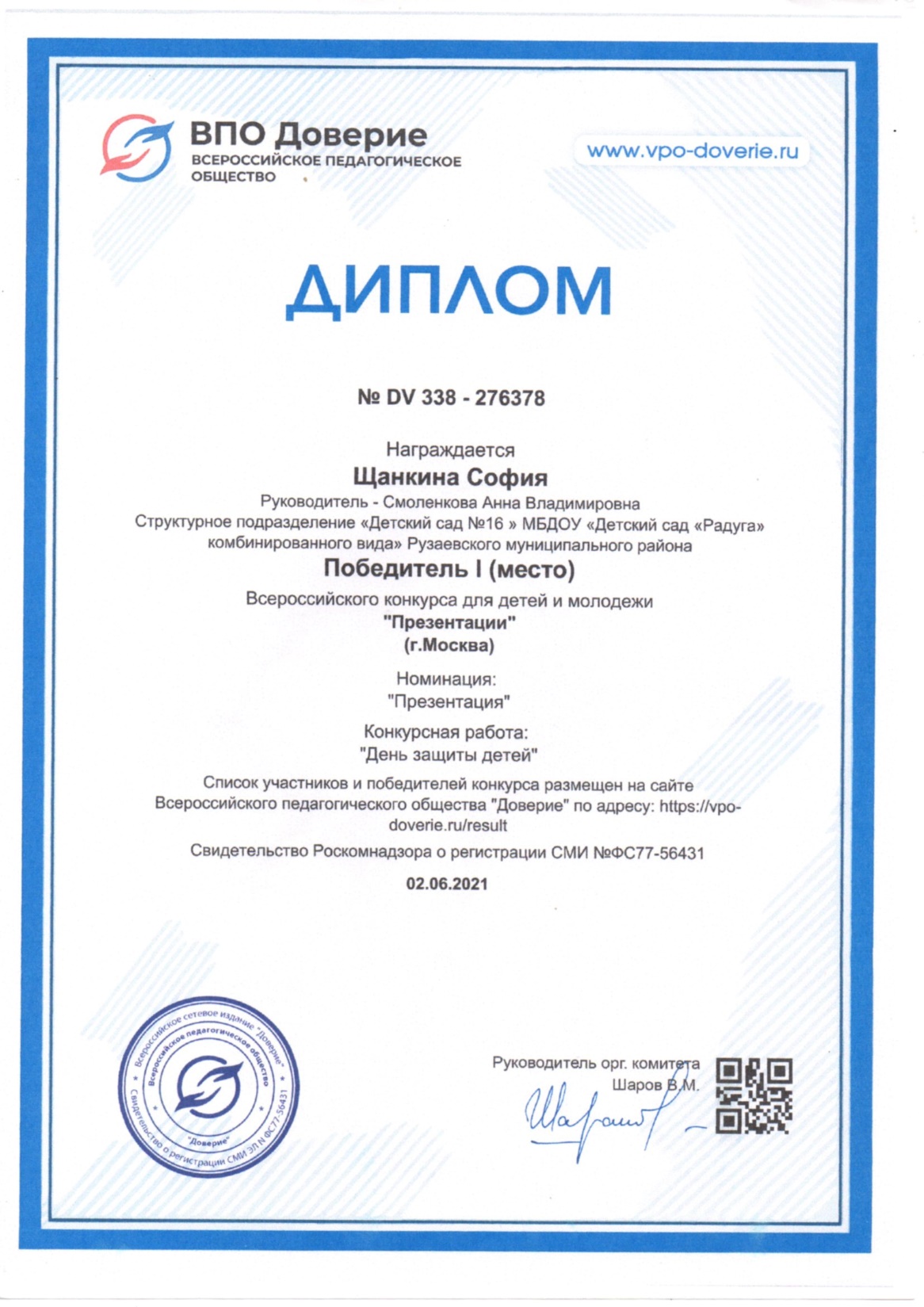 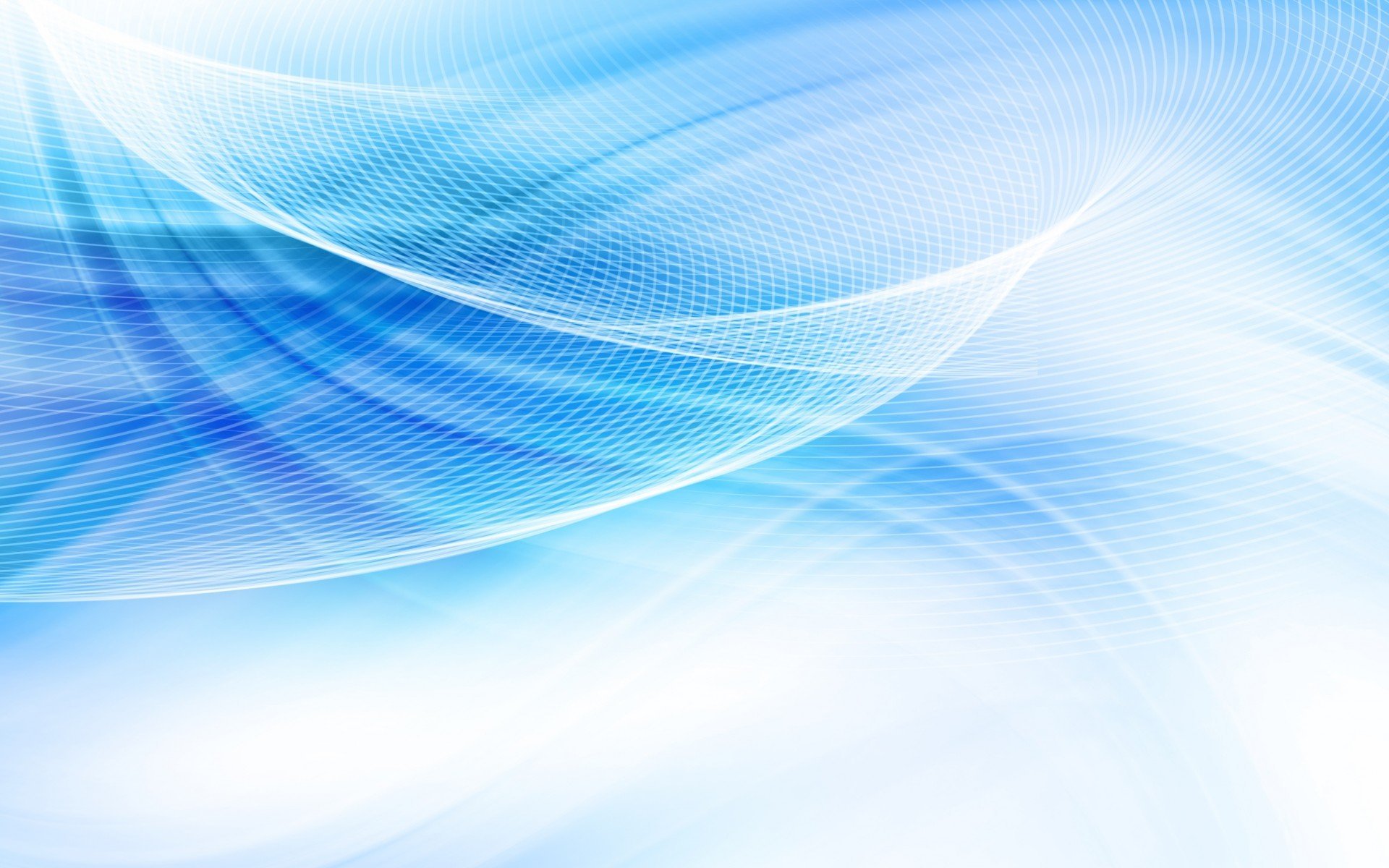 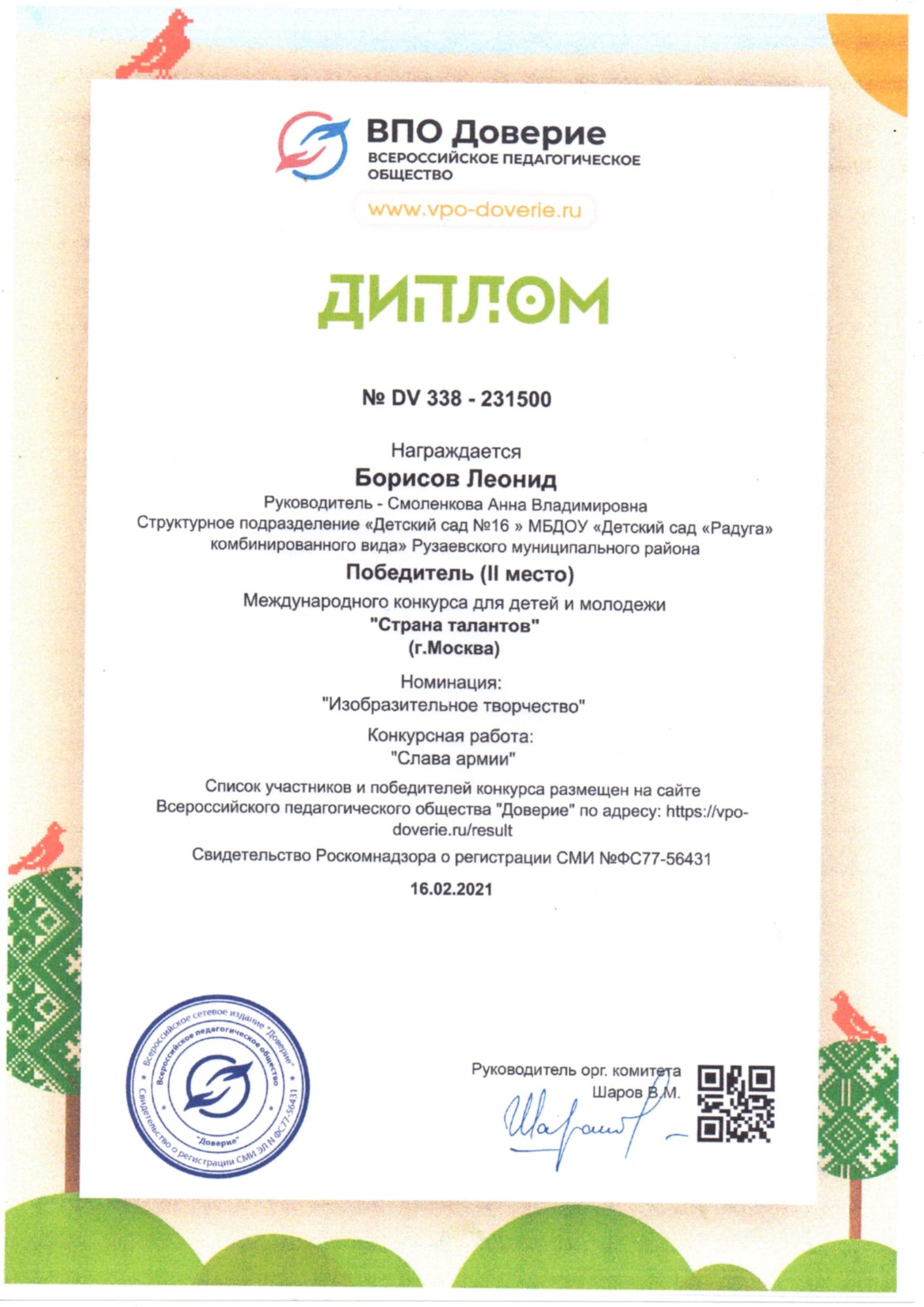 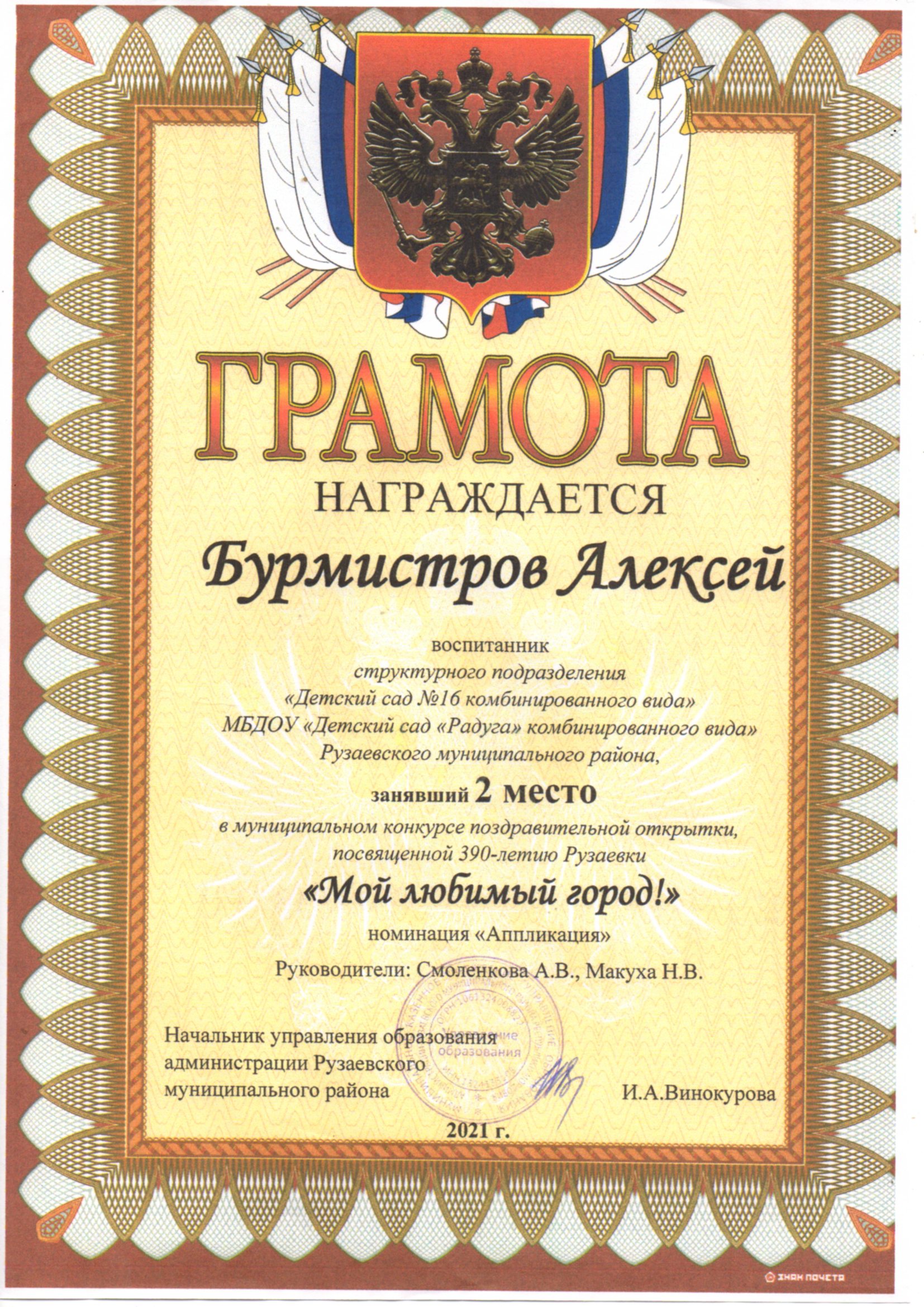 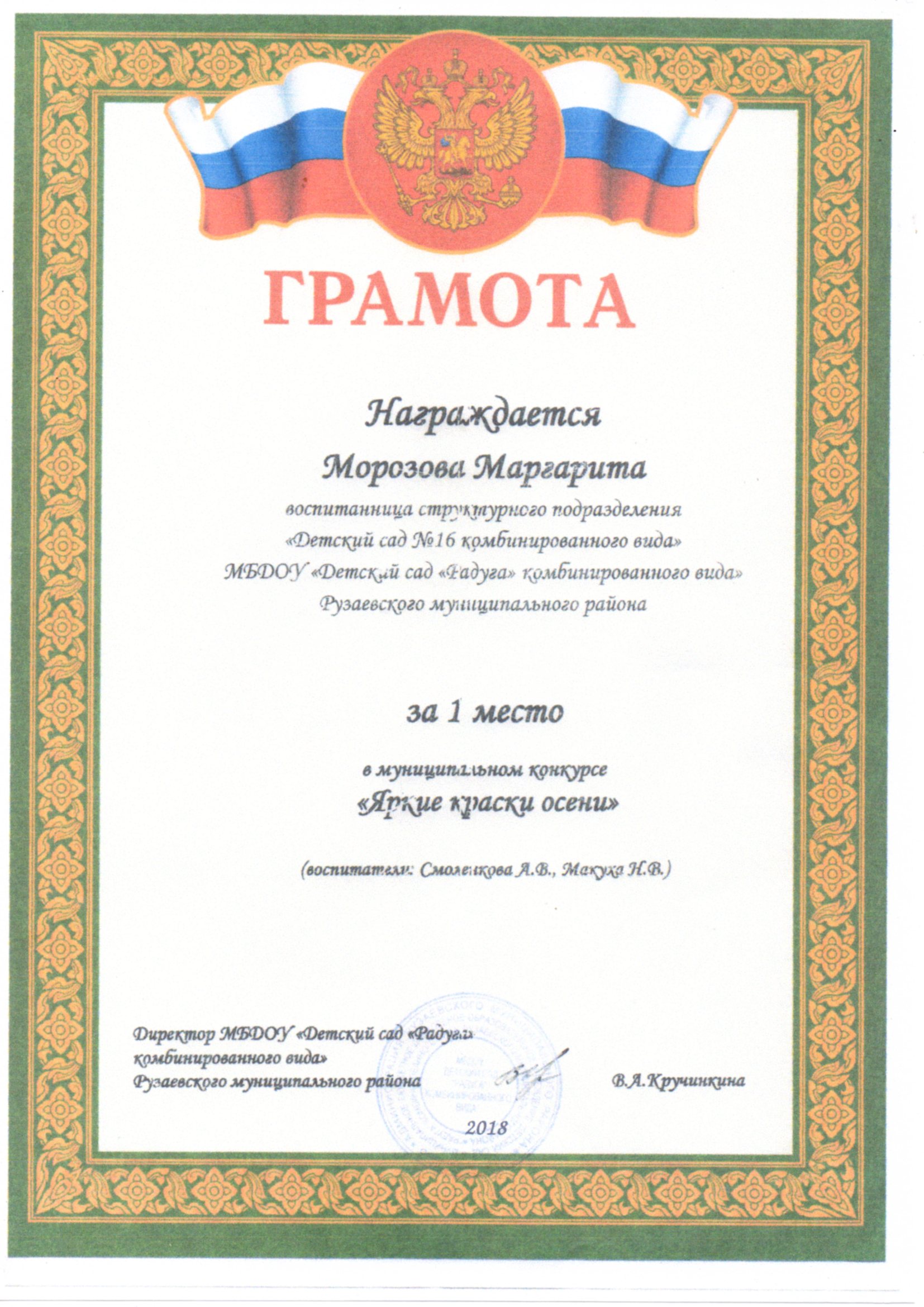 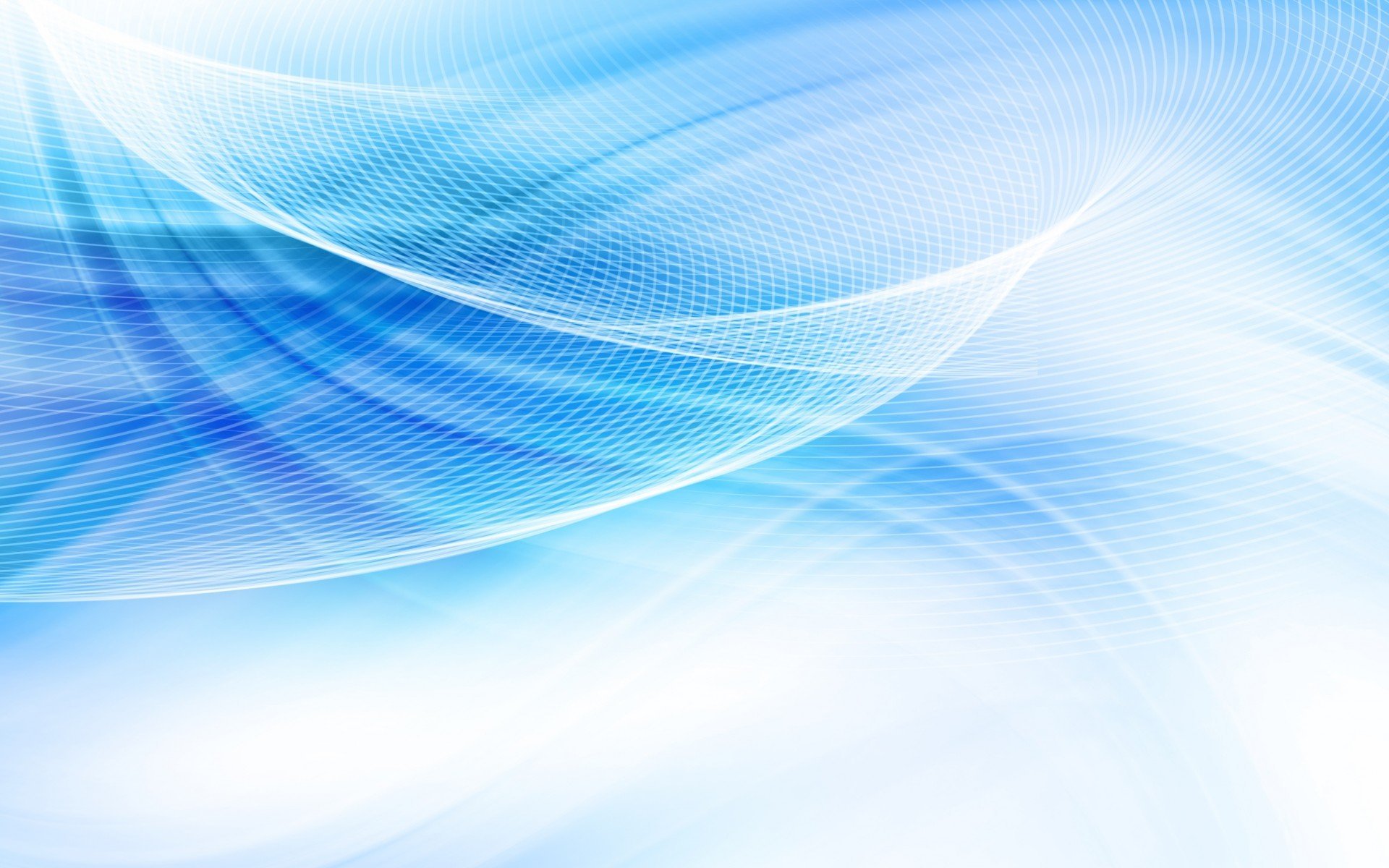 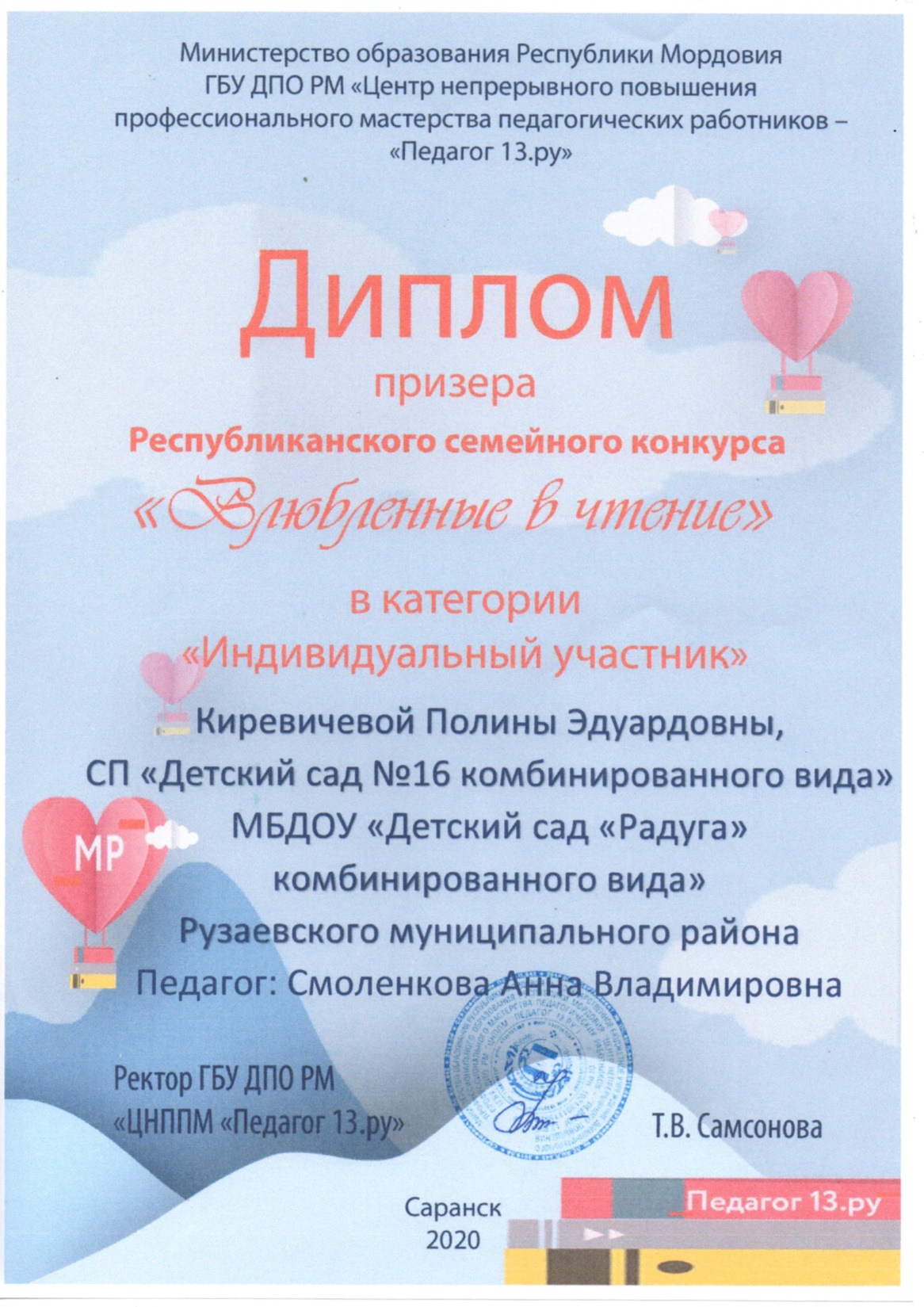 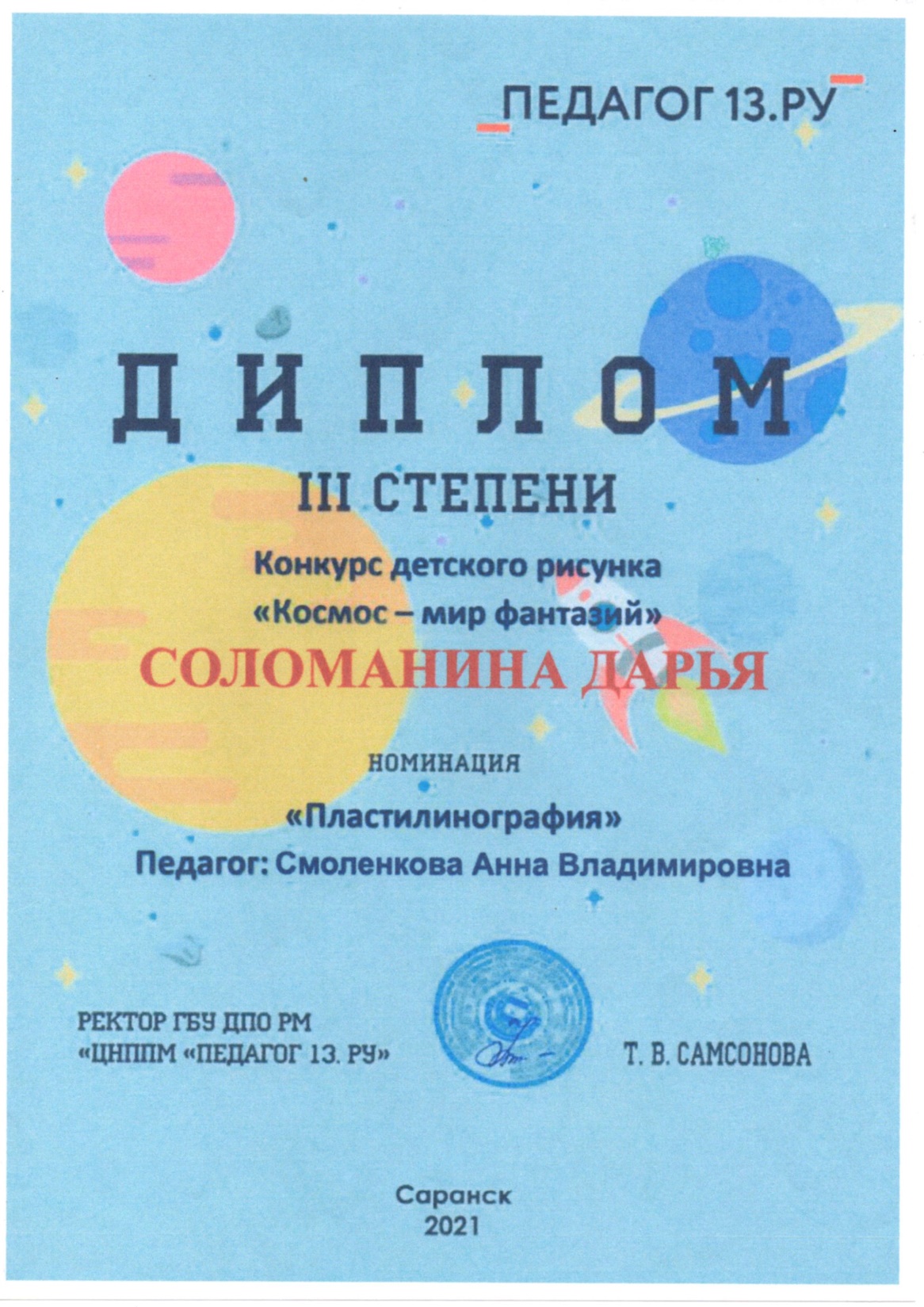 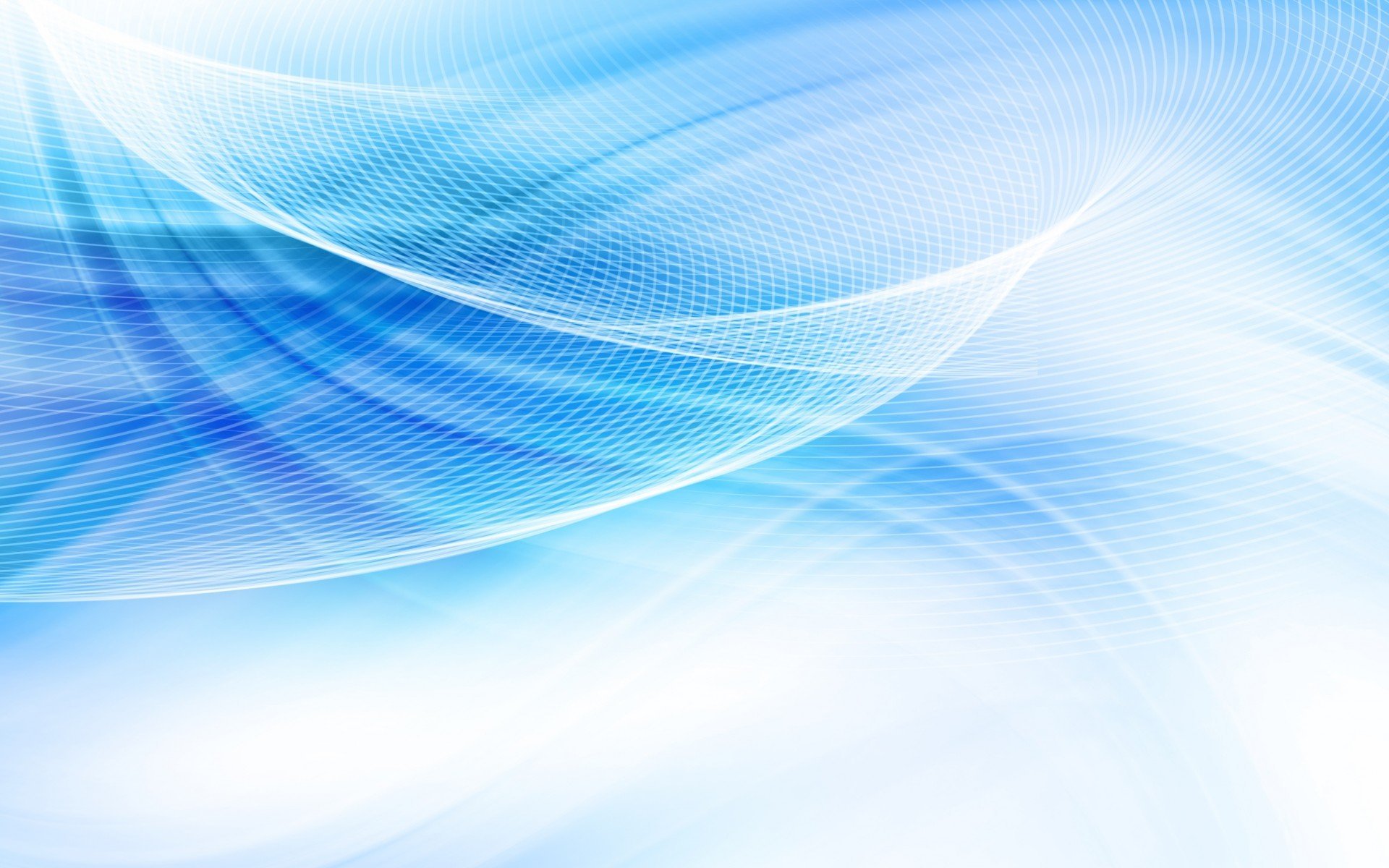 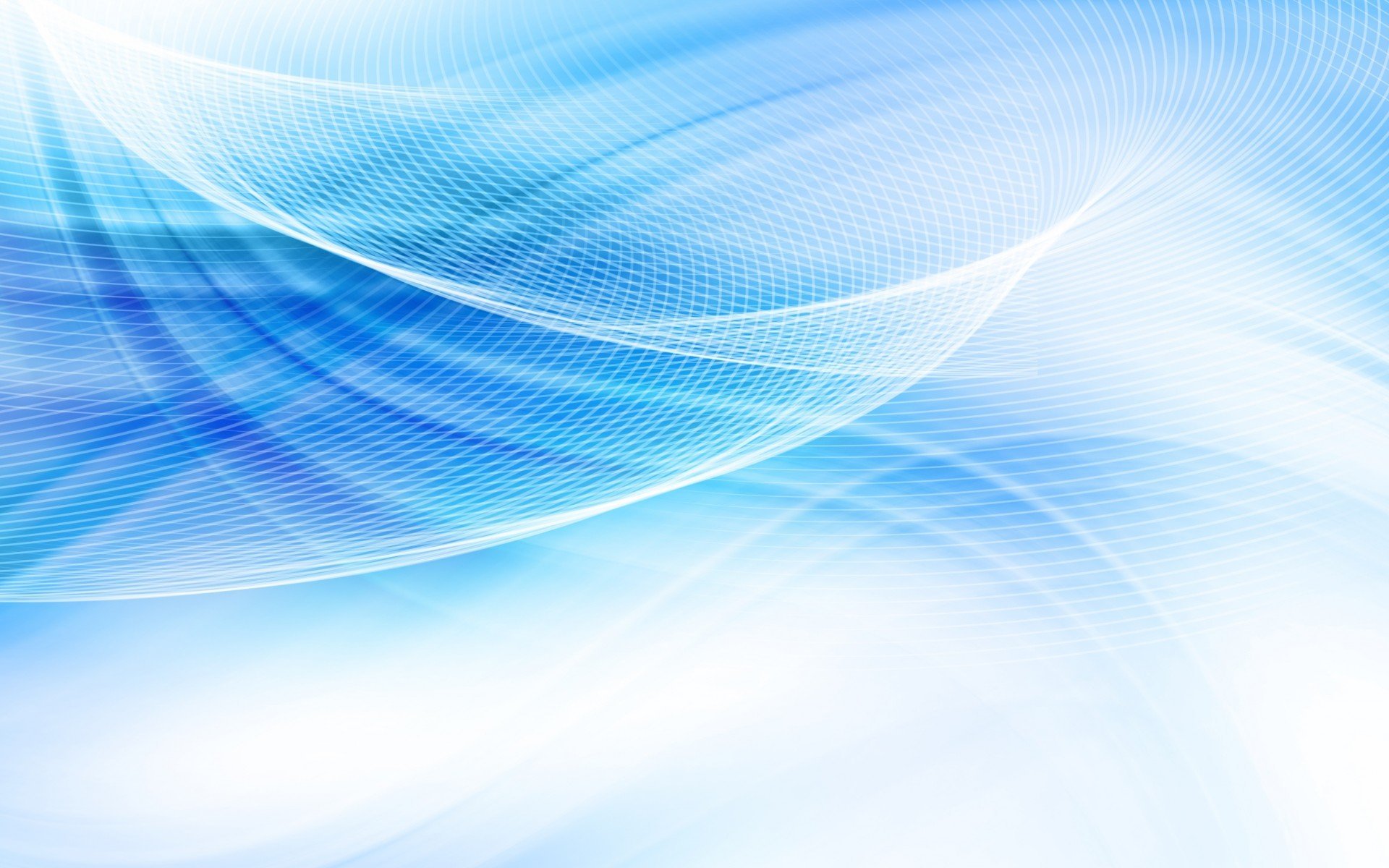 Выступления на заседаниях методических советов, научно-практических конференциях, педагогических чтениях, семинарах, секциях, форумах, радиопередачах (очно)
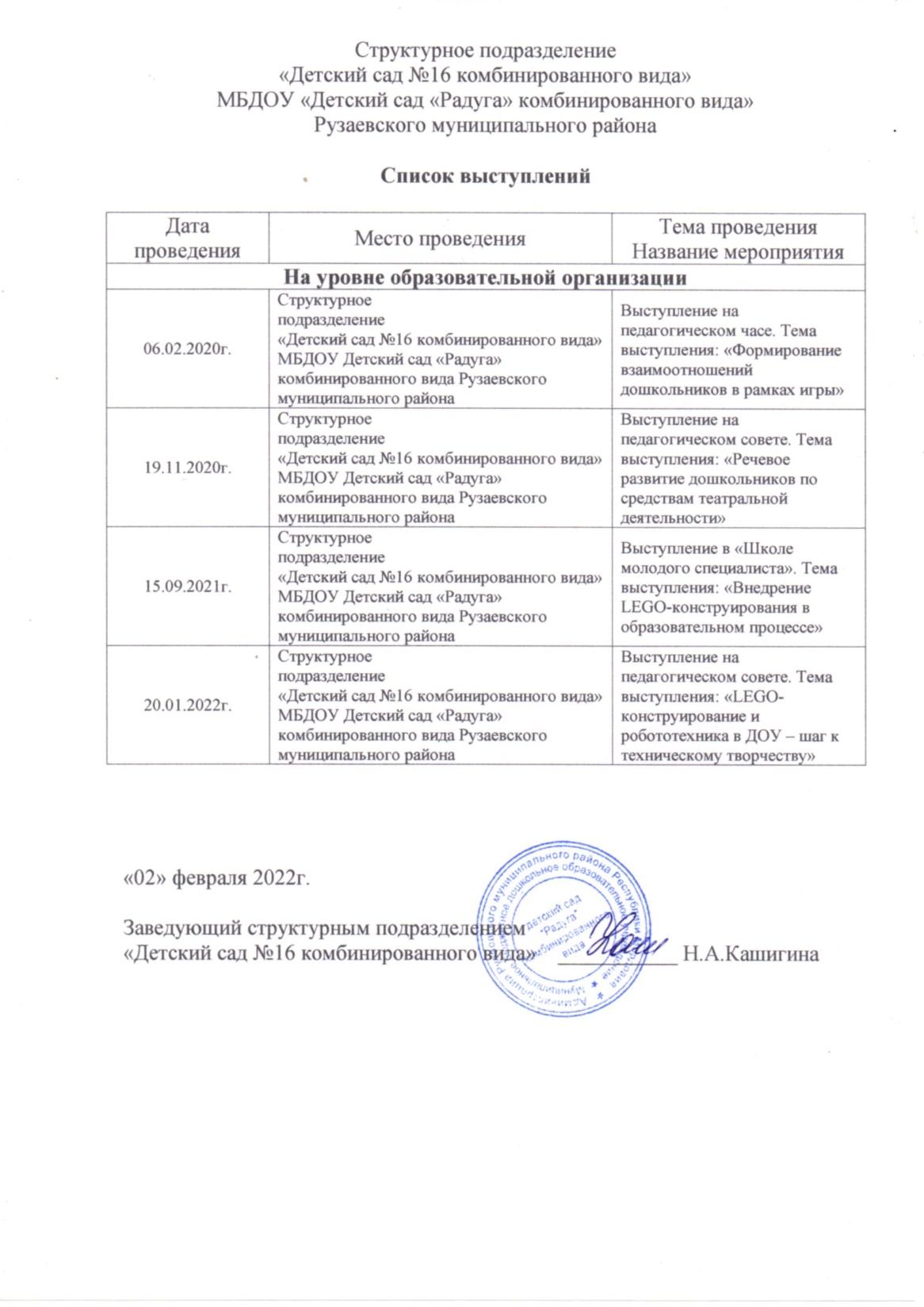 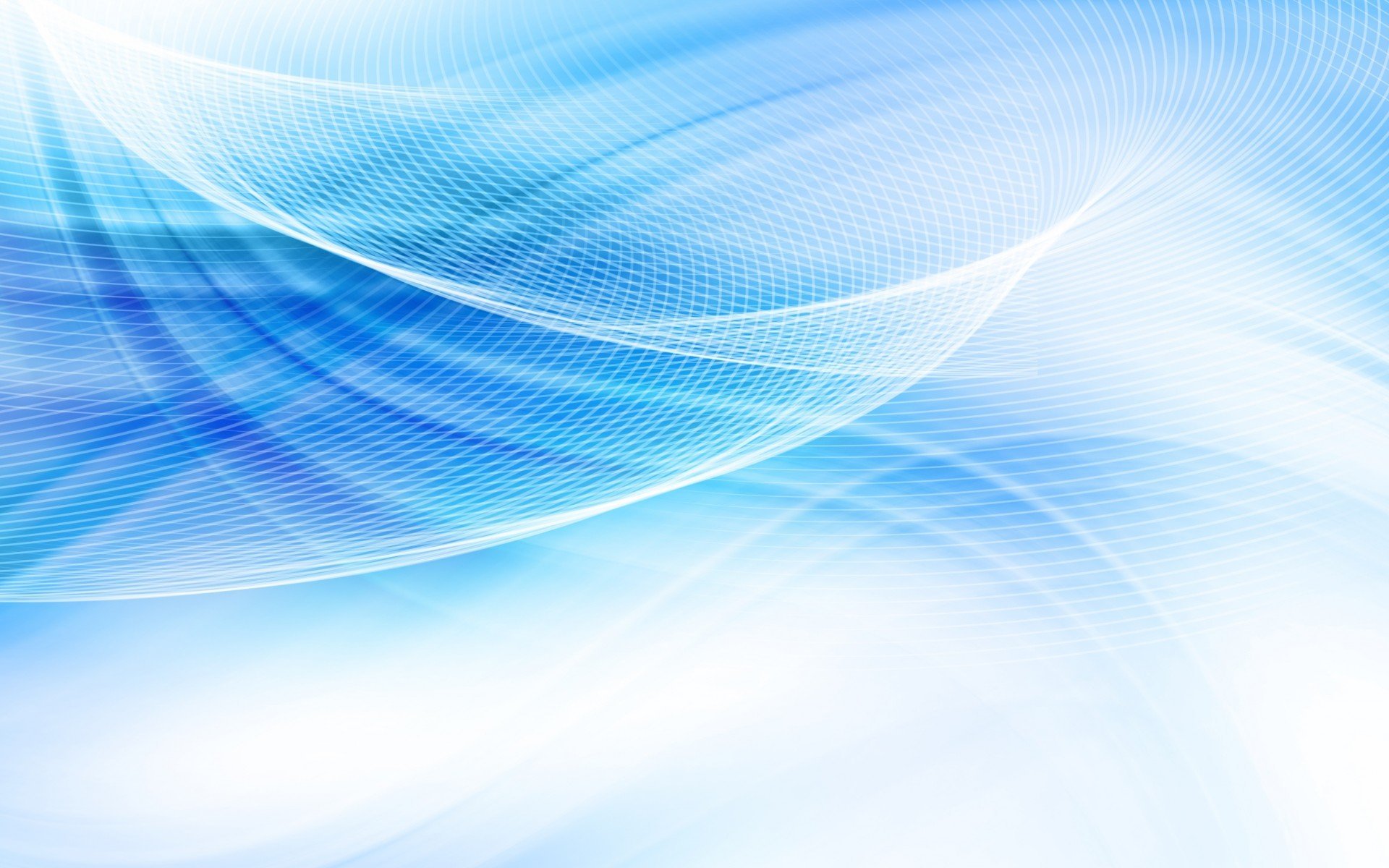 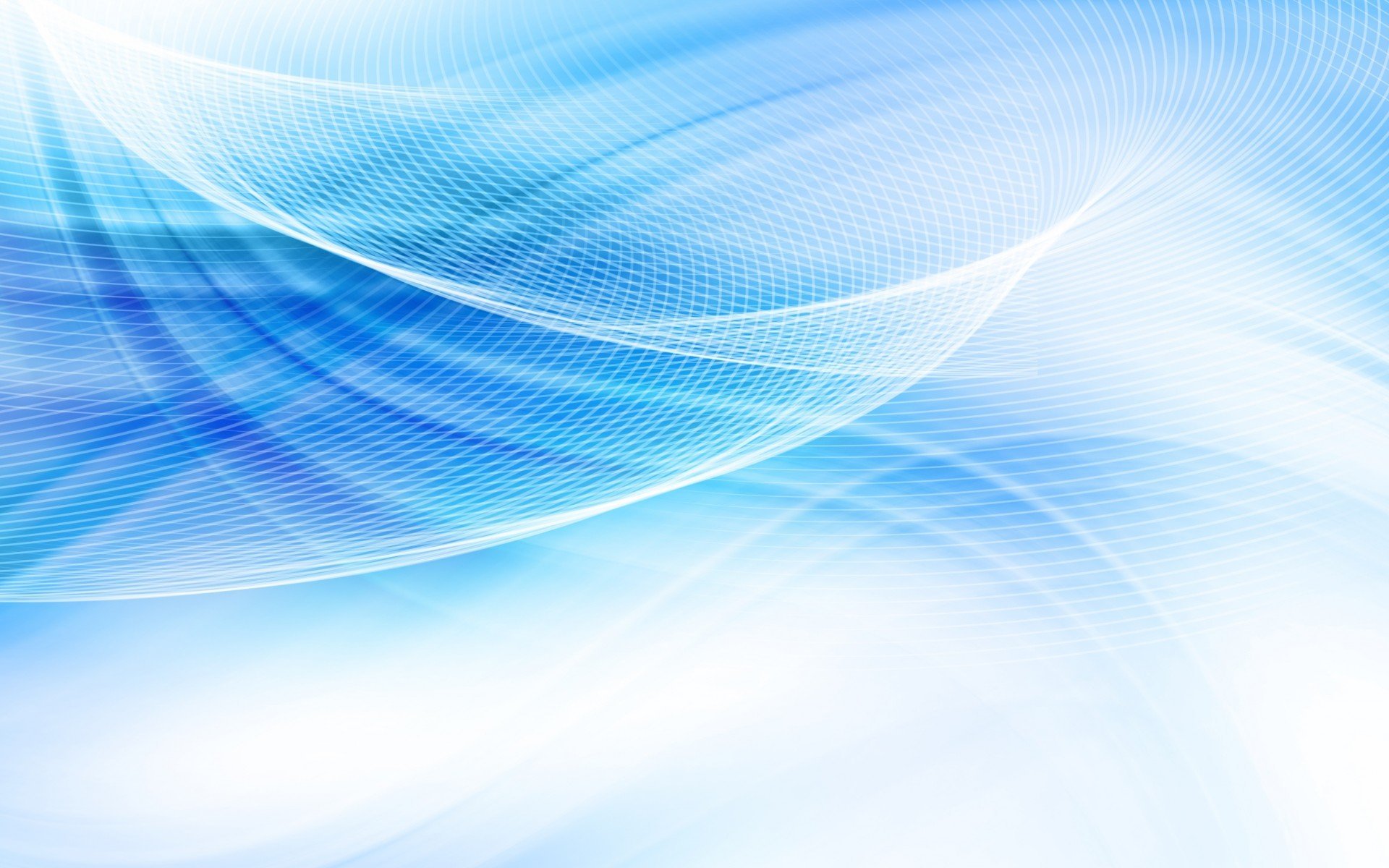 Проведение открытых занятий, 
мастер-классов, мероприятий
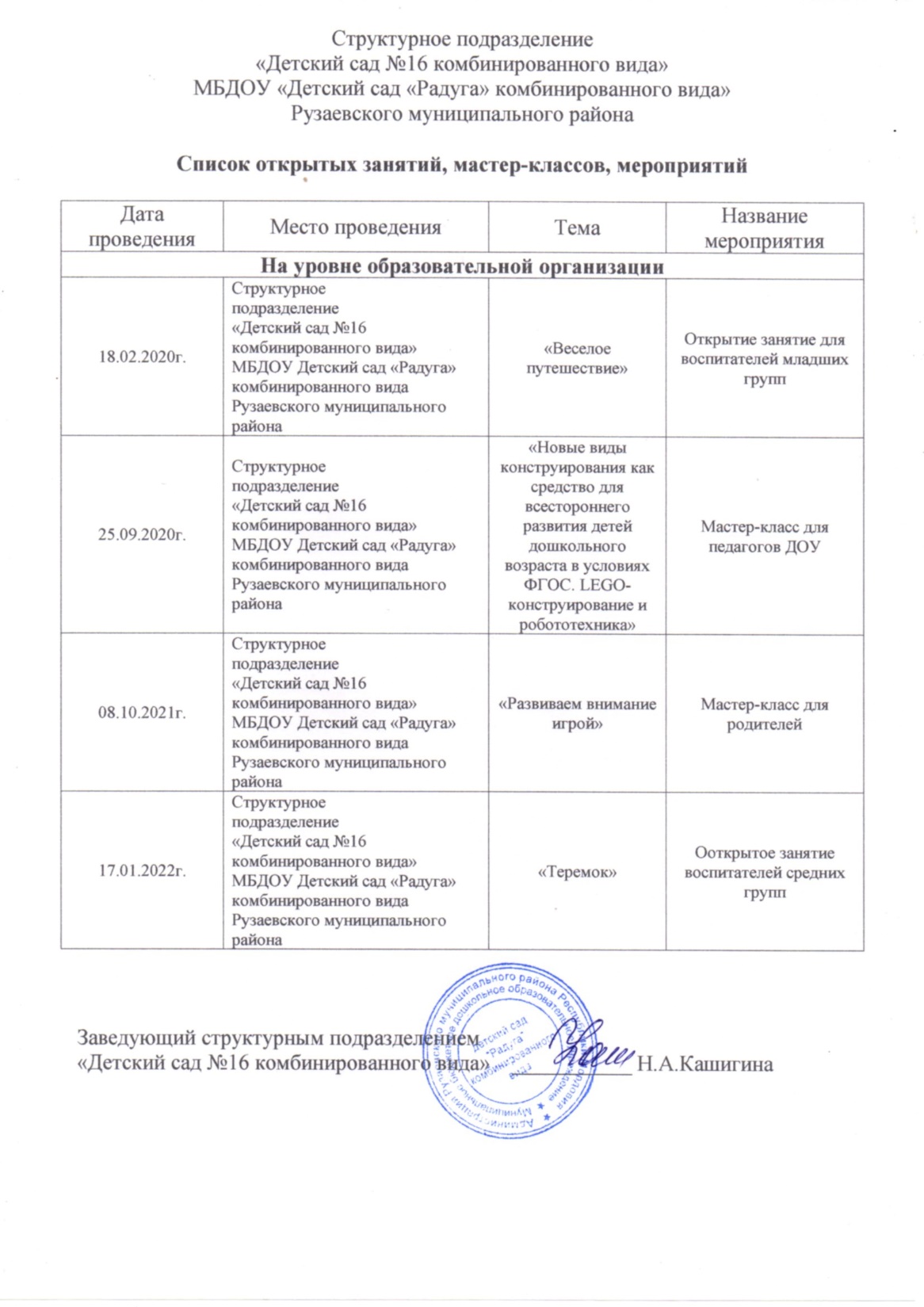 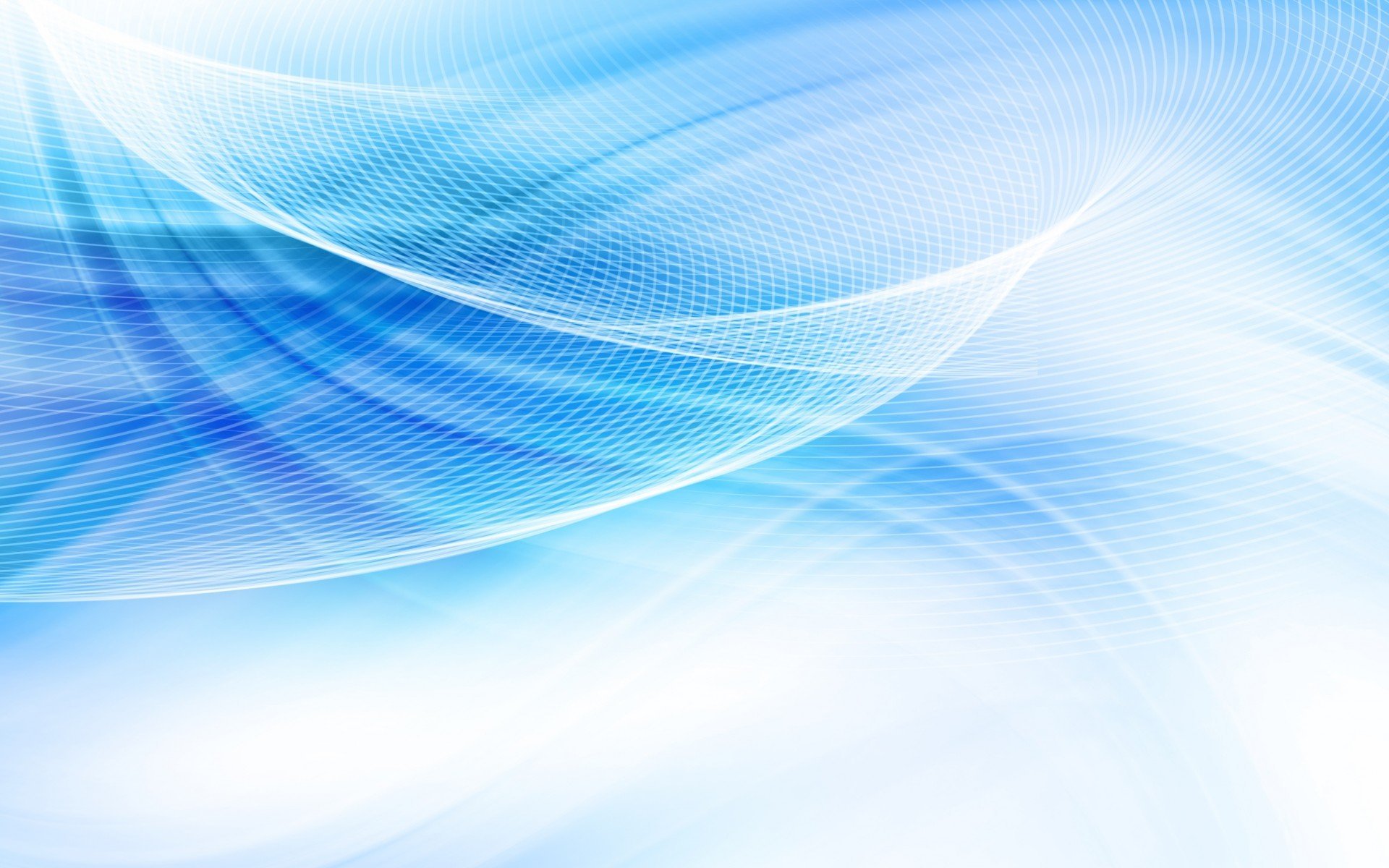 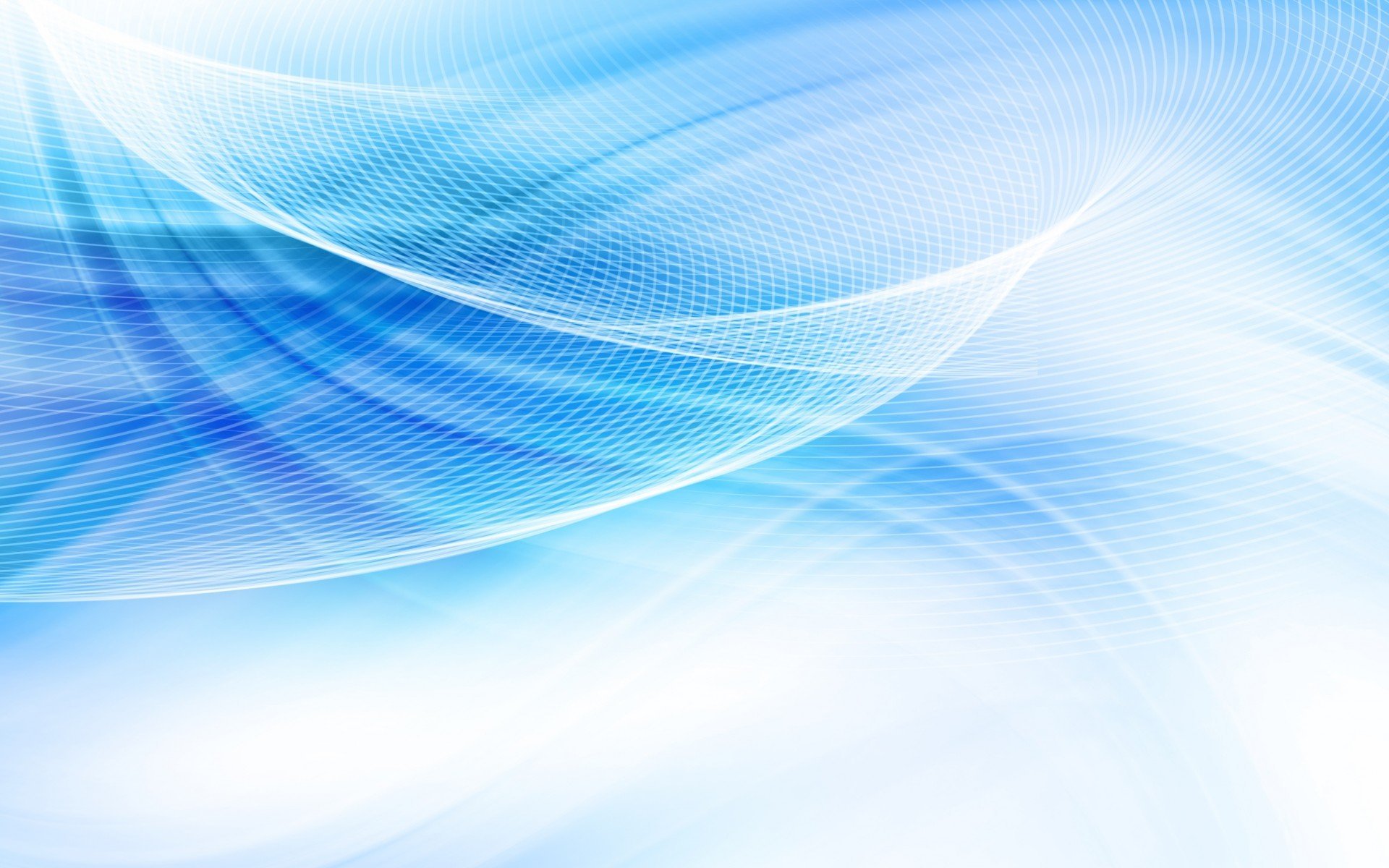 Общественно-педагогическая активность педагога: участие в комиссиях, педагогических сообществах, в жюри конкурсов
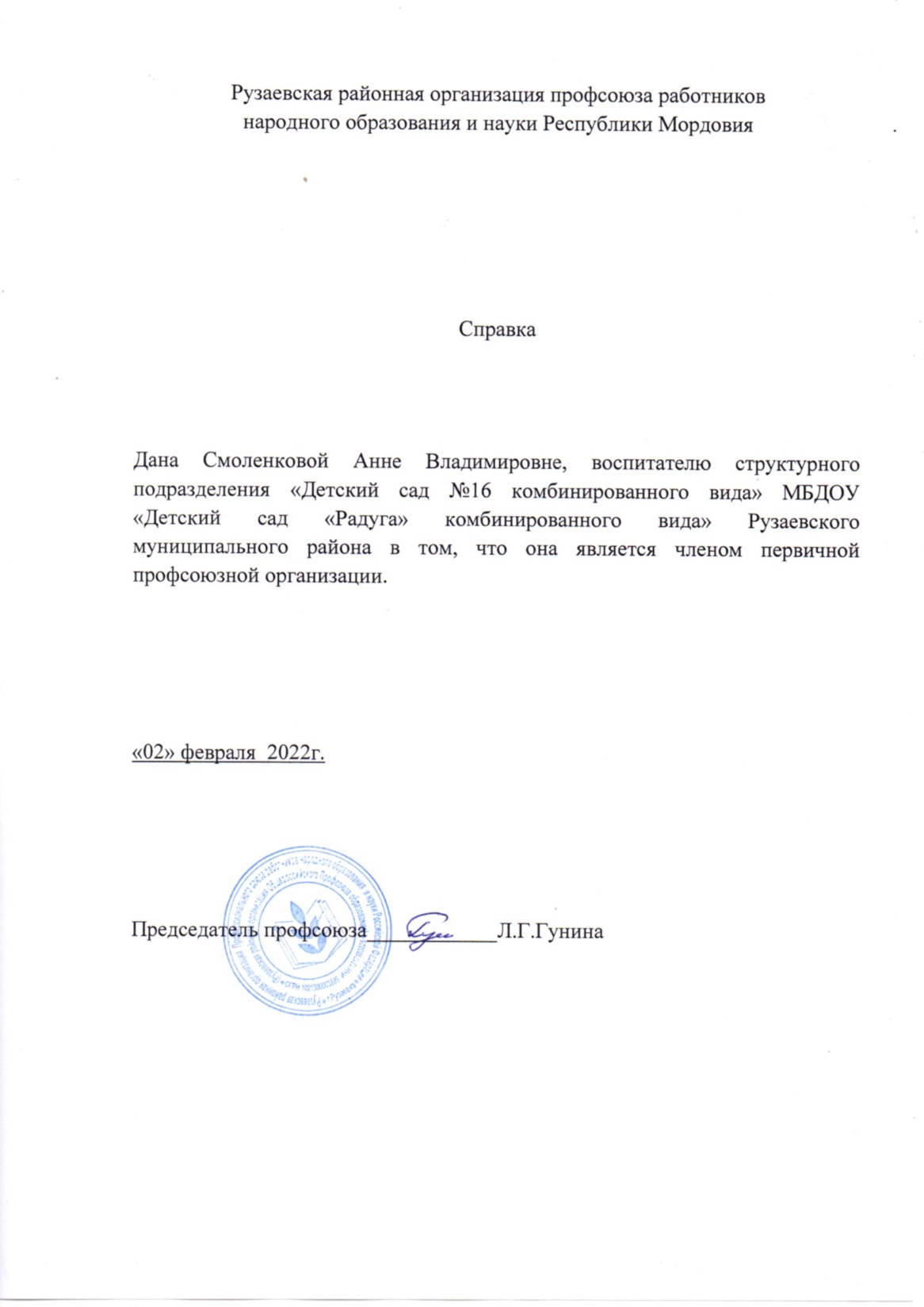 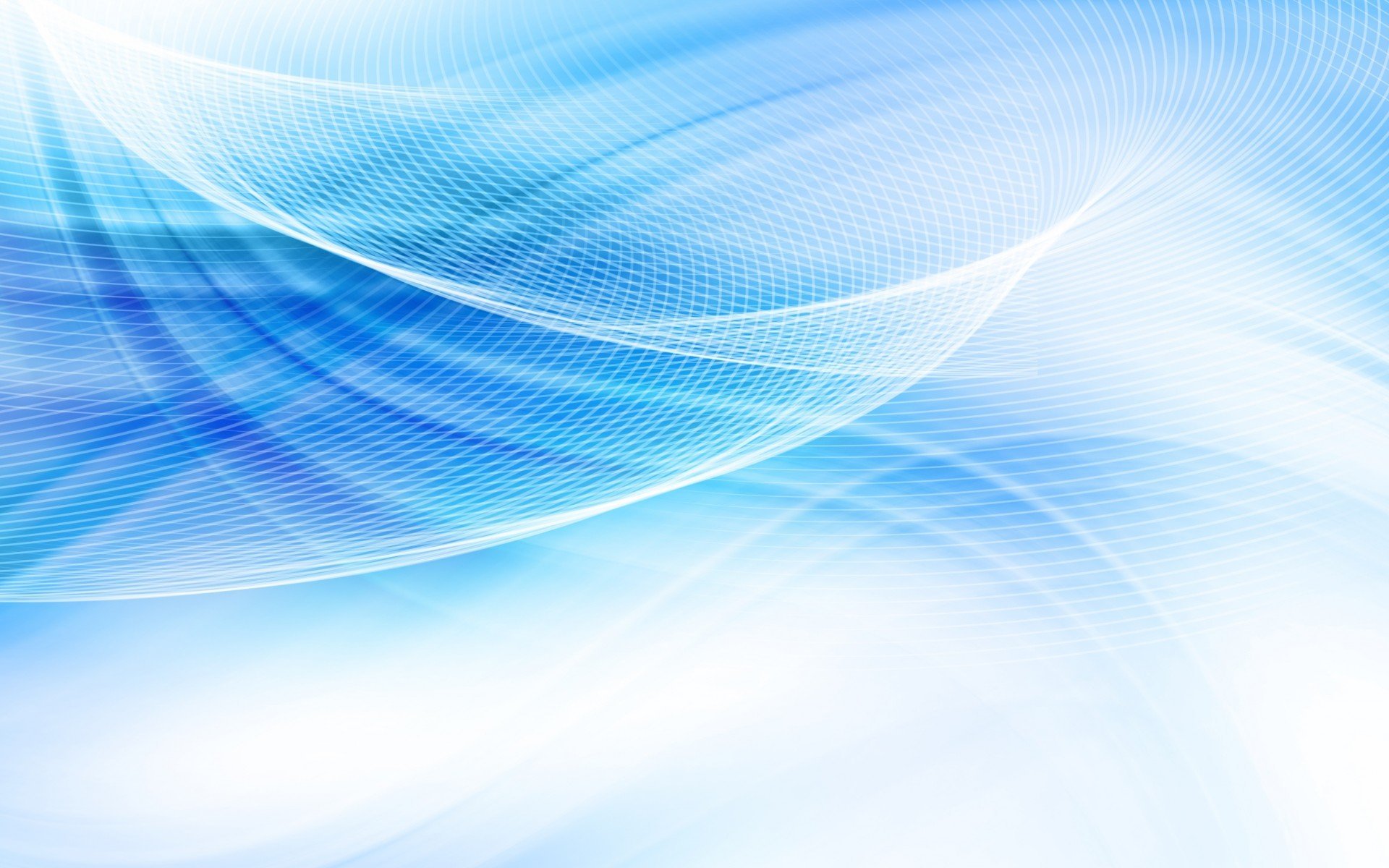 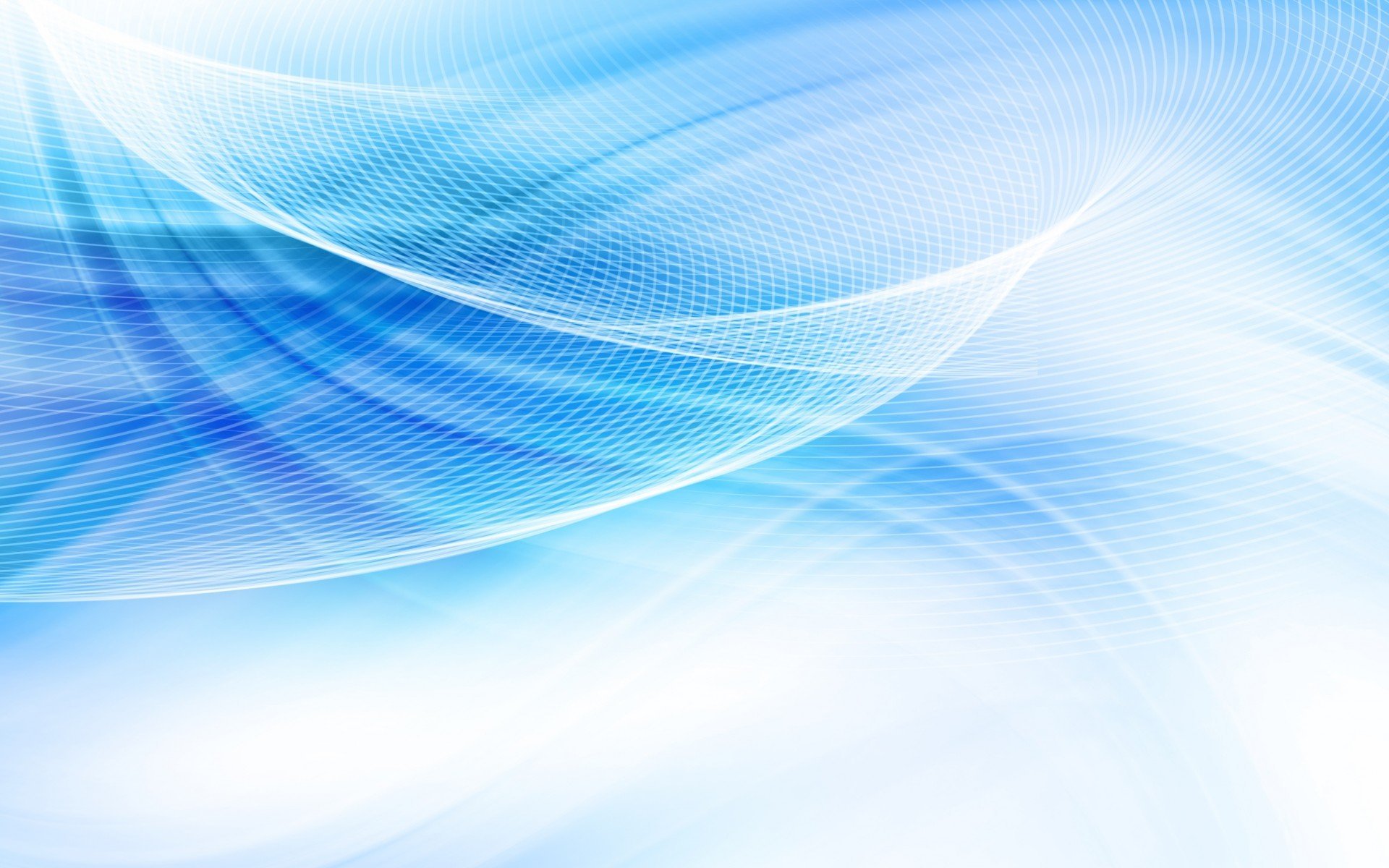 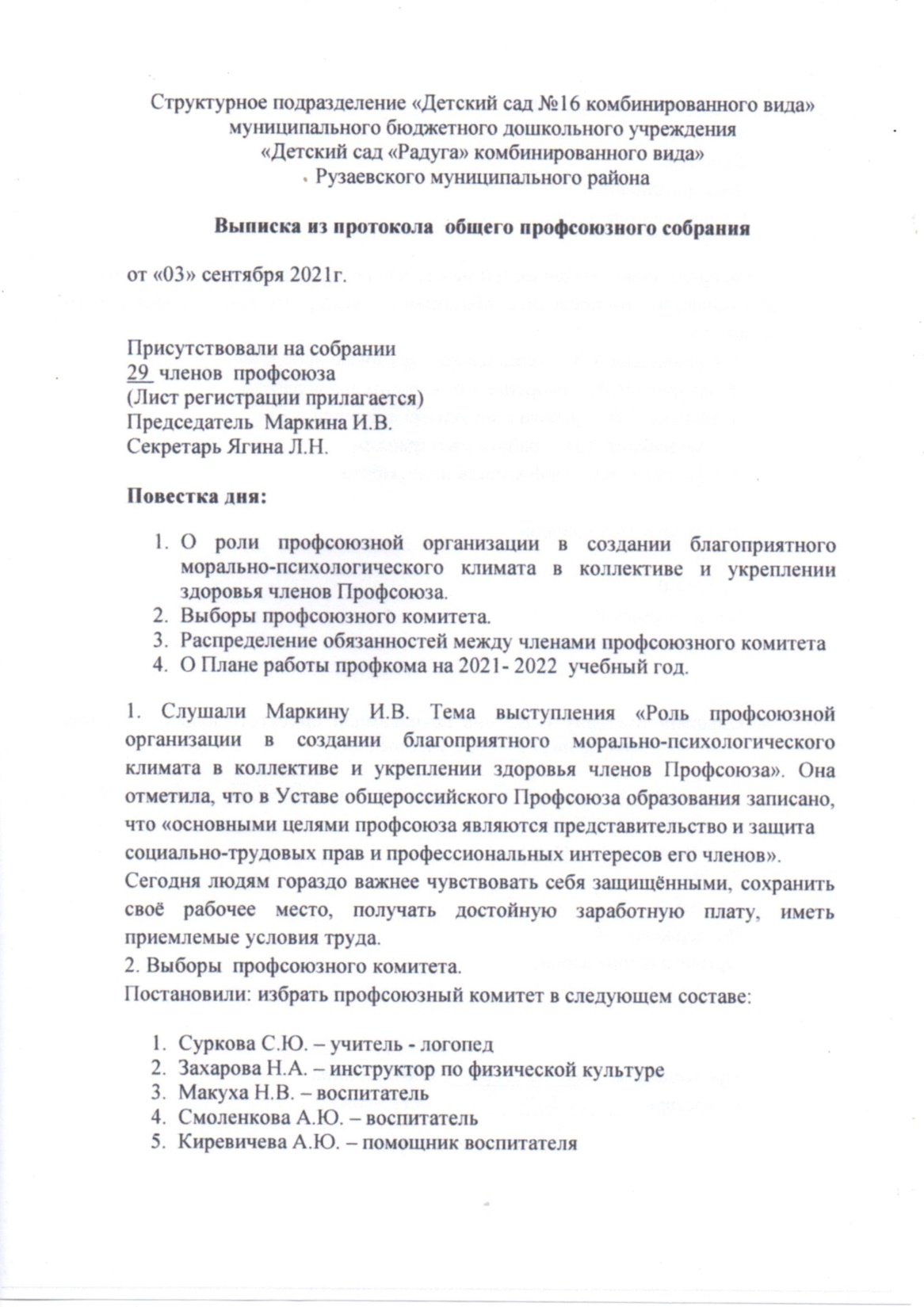 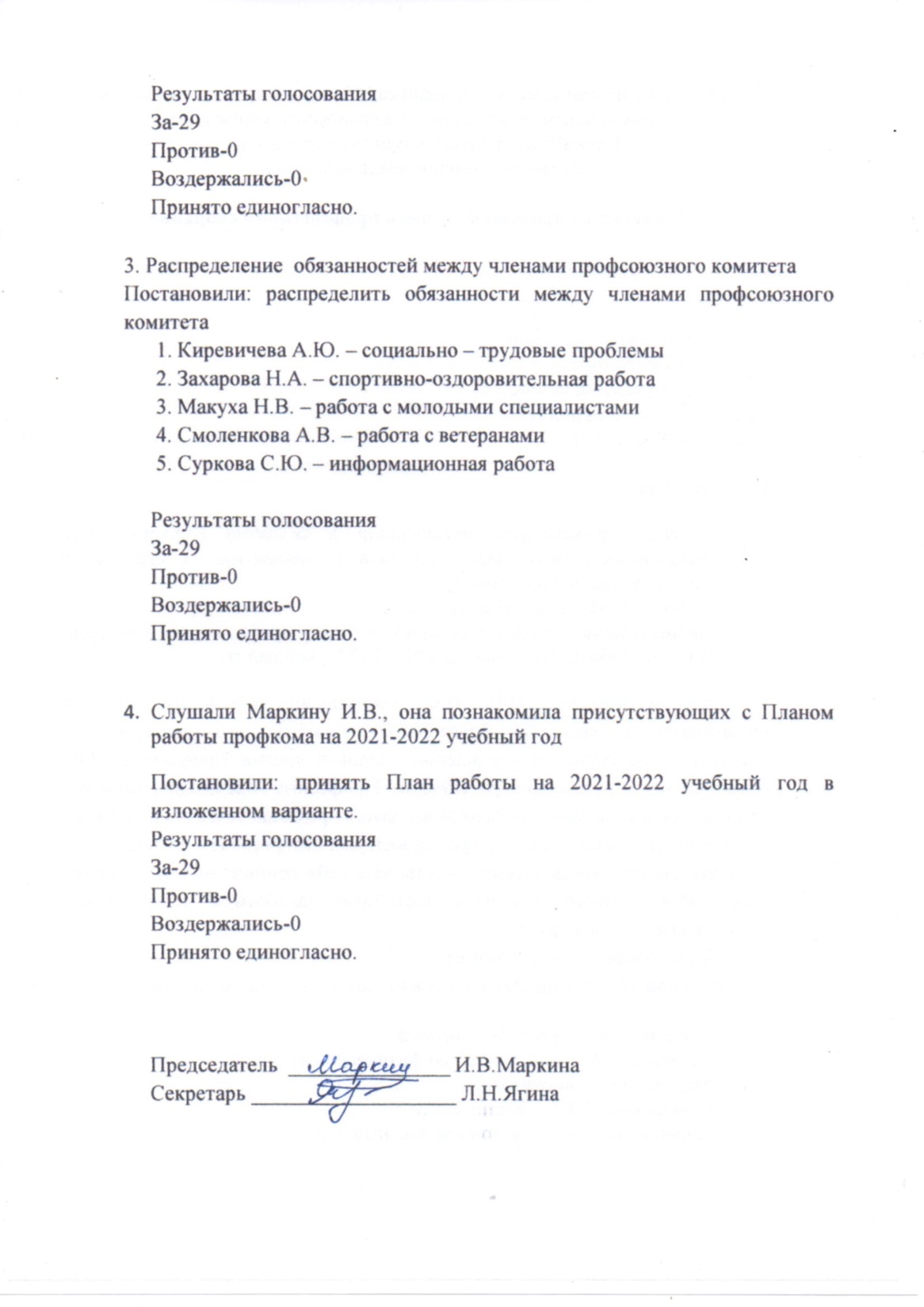 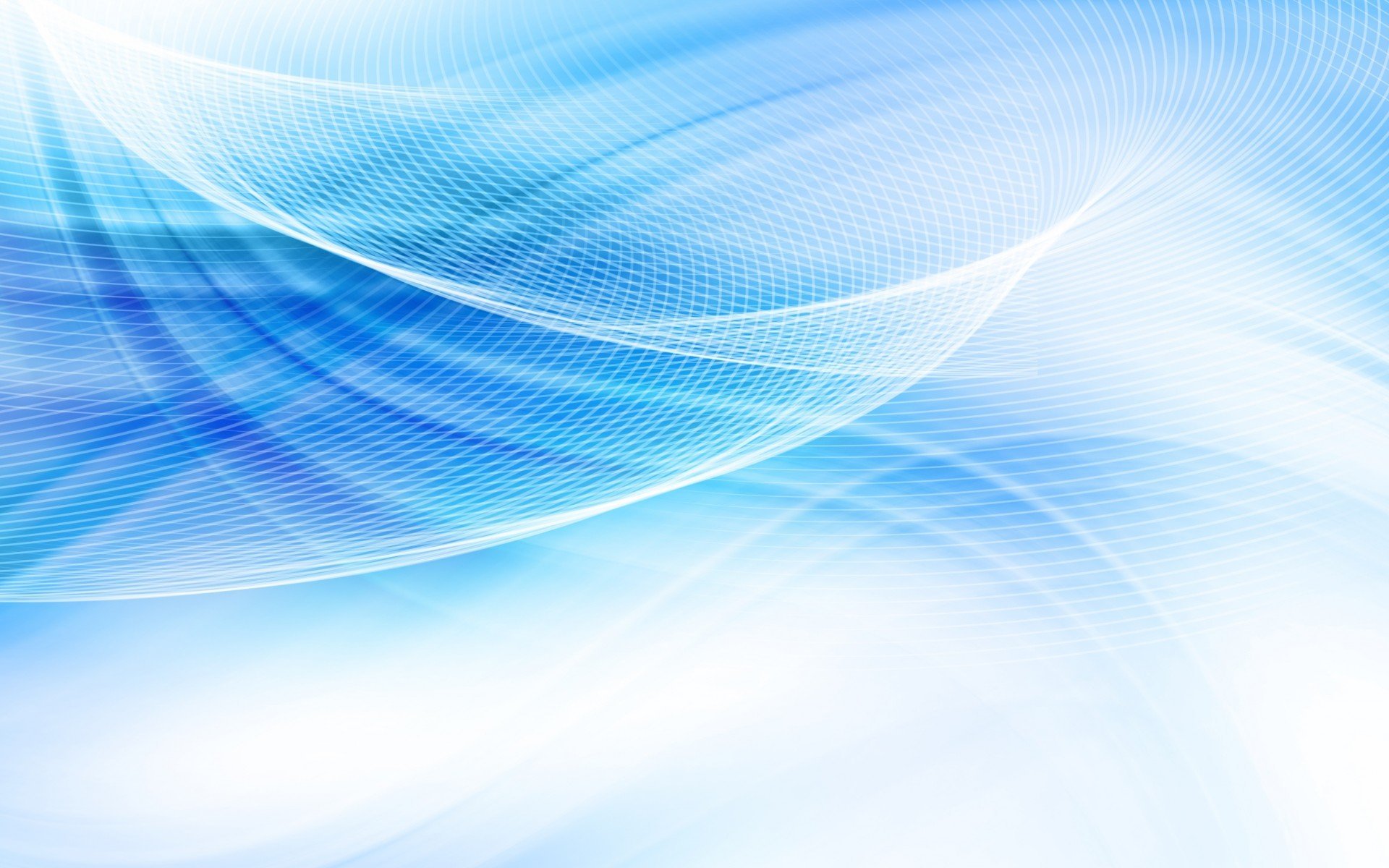 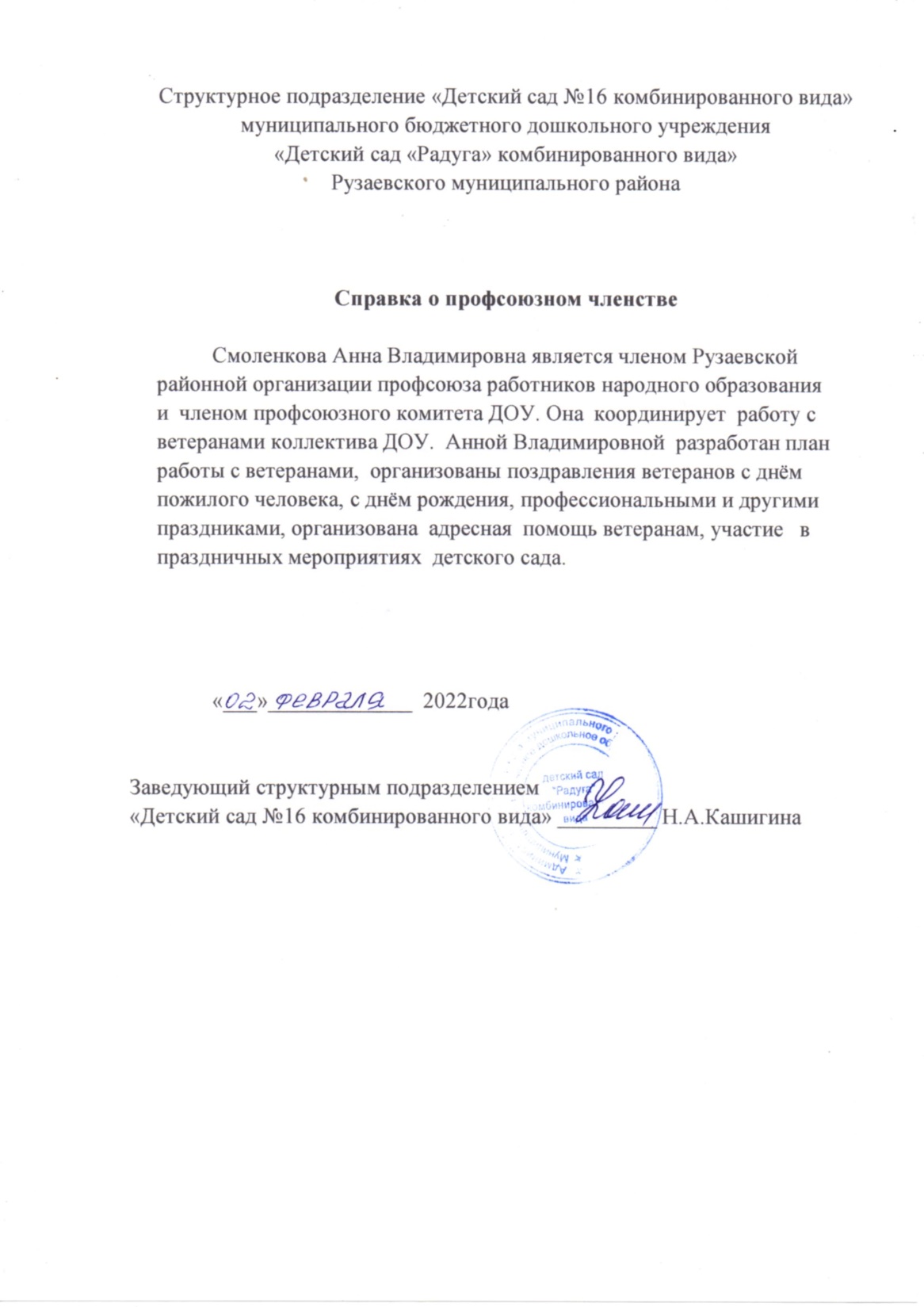 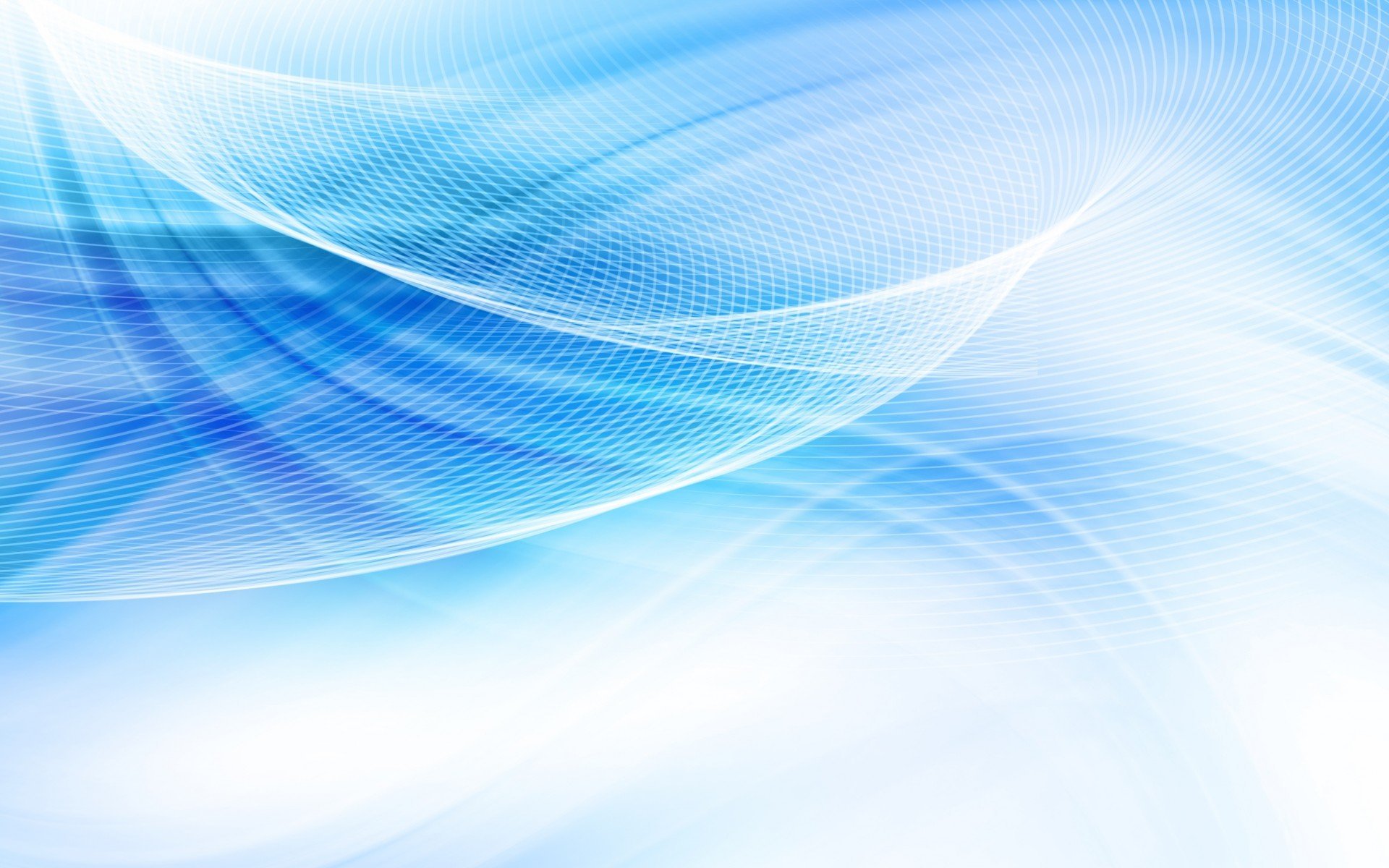 Позитивные результаты работы с воспитанниками: 
- наличие системы воспитательной работы;
- наличие качественной, эстетически оформленной текущей документации; 
- организация индивидуального подхода;
- снижение простудной заболеваемости воспитанников;
- отлаженная система взаимодействия с родителями;
- отсутствие жалоб и обращений родителей на неправомерные действия; 
- реализация здоровьесберегающих технологий в воспитательном процессе;
- духовно-нравственное воспитание и народные традиции.
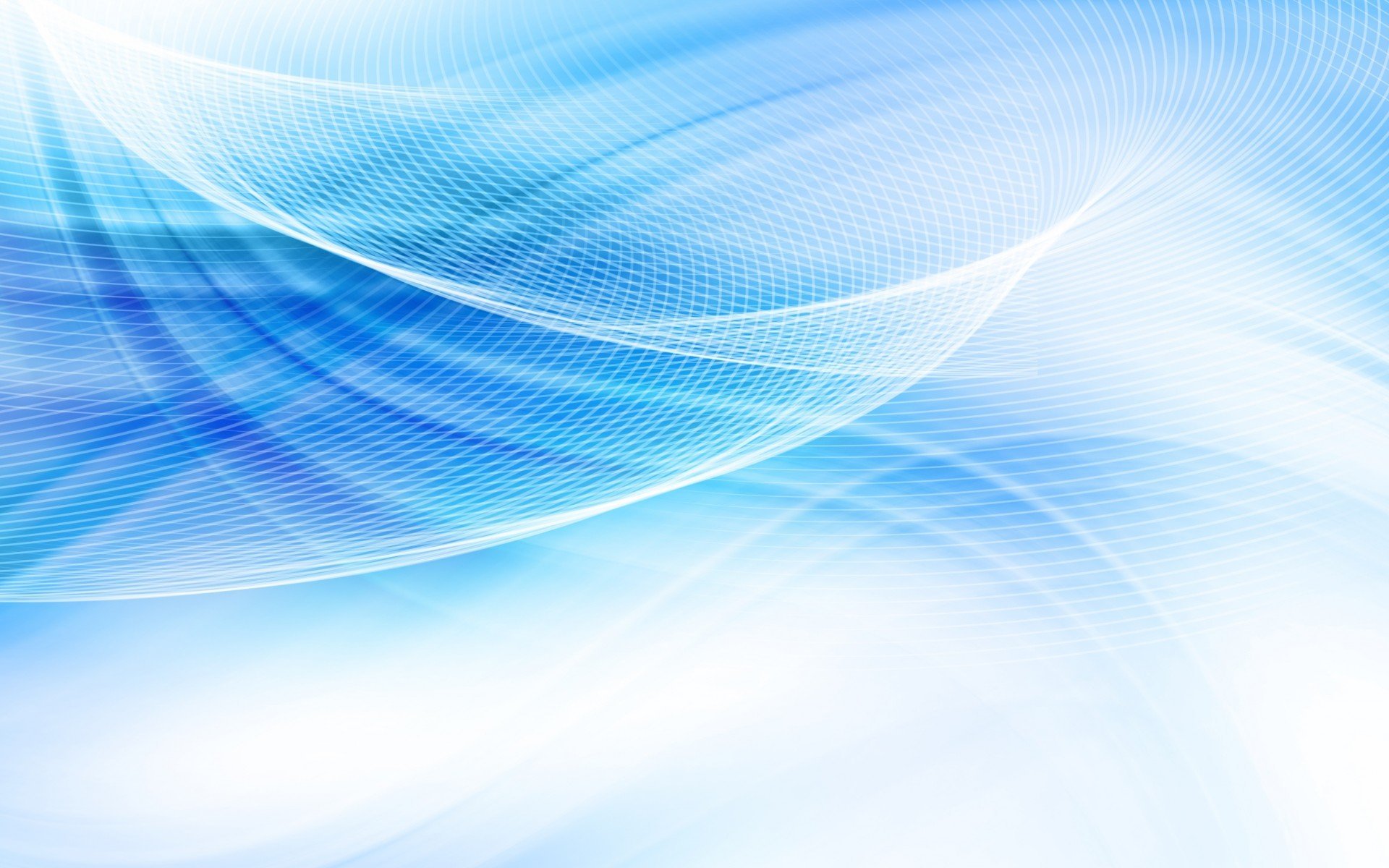 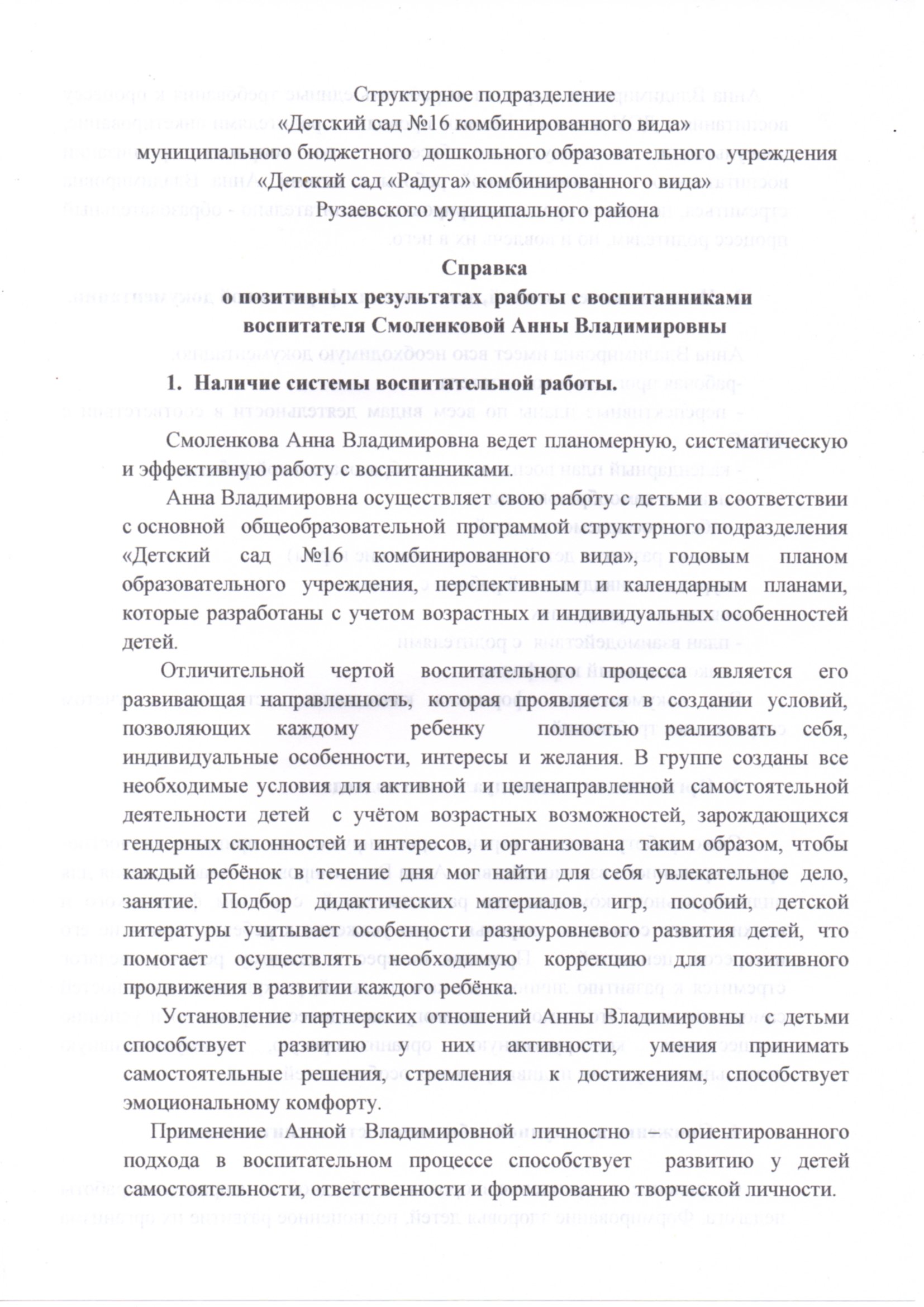 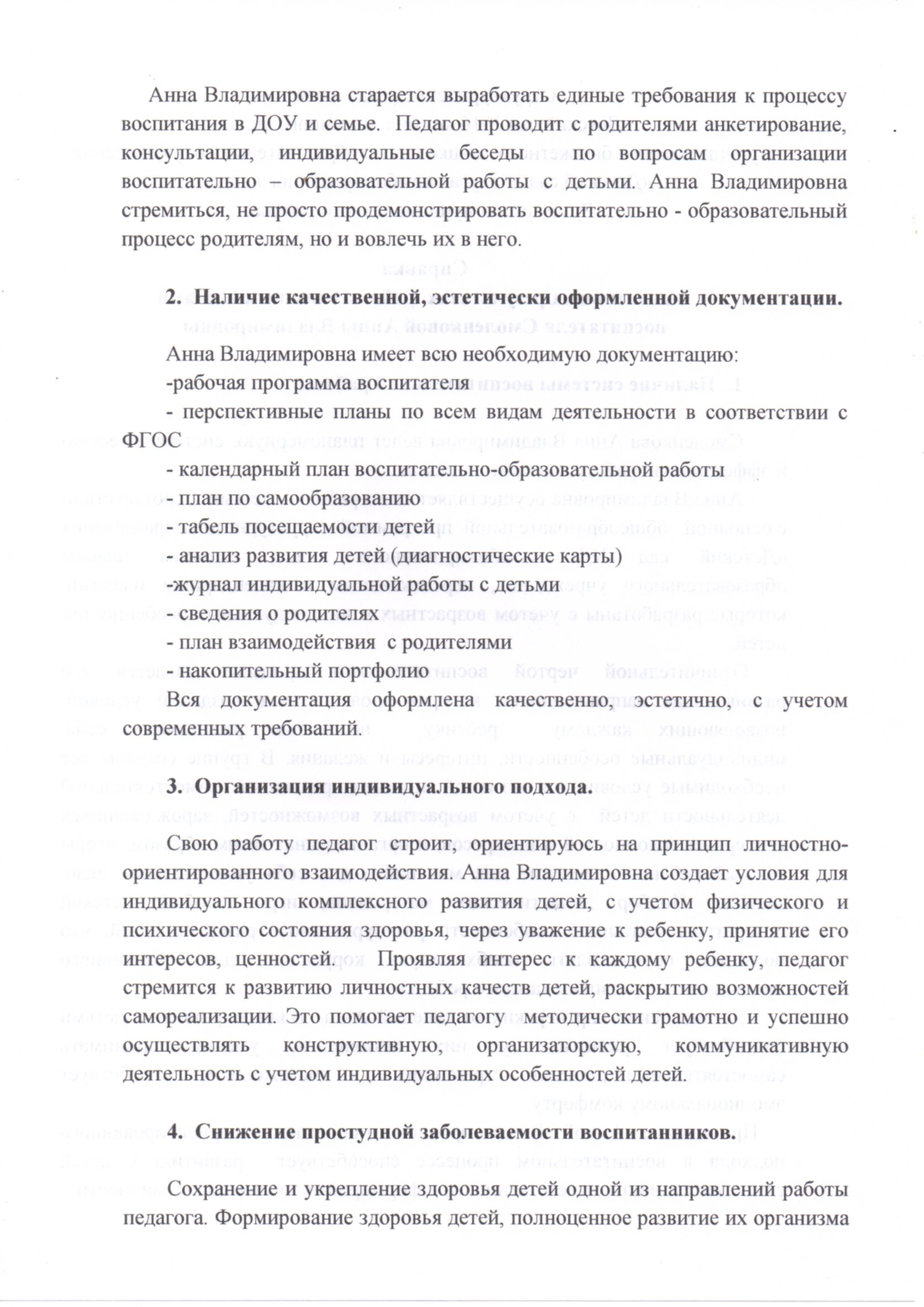 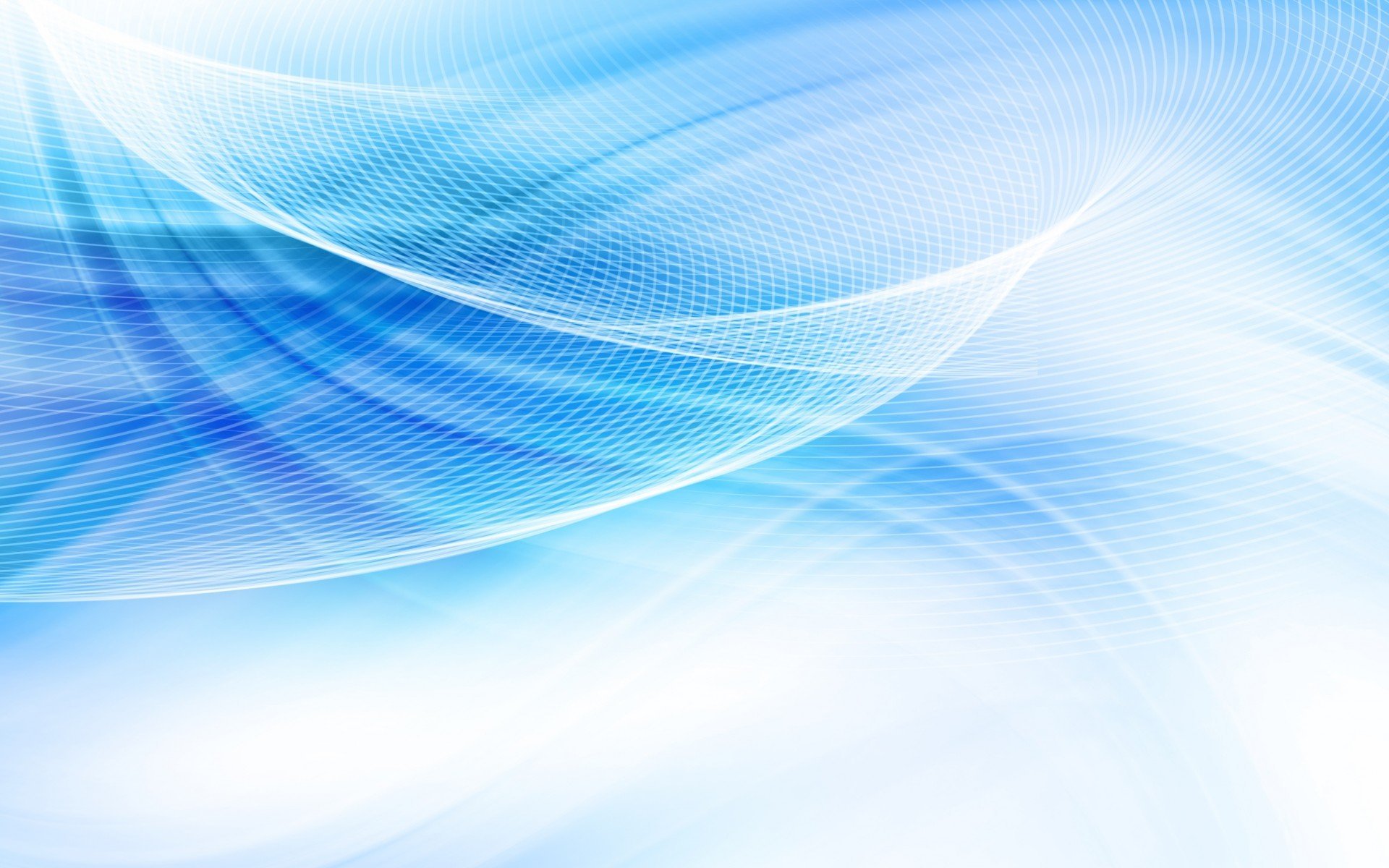 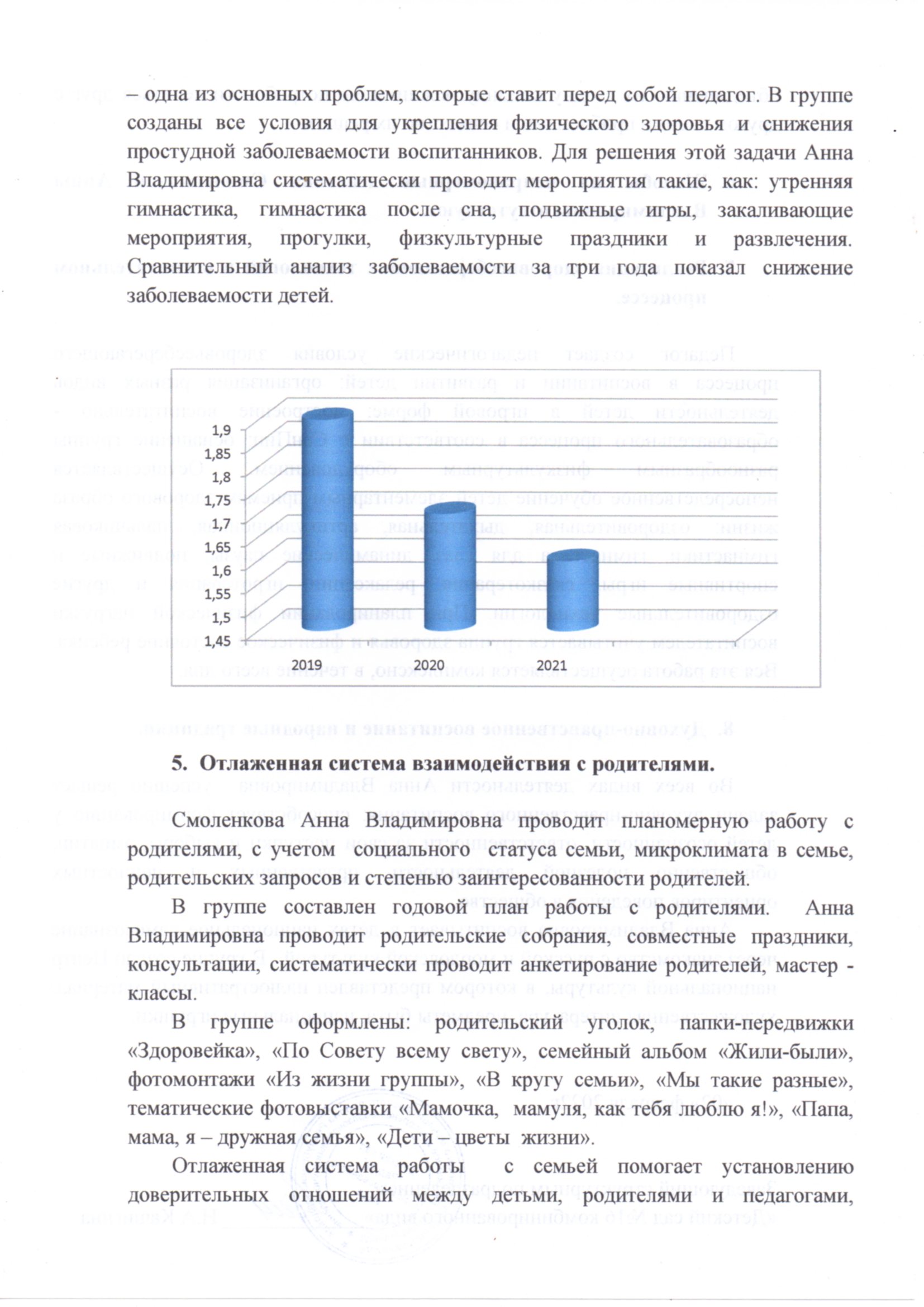 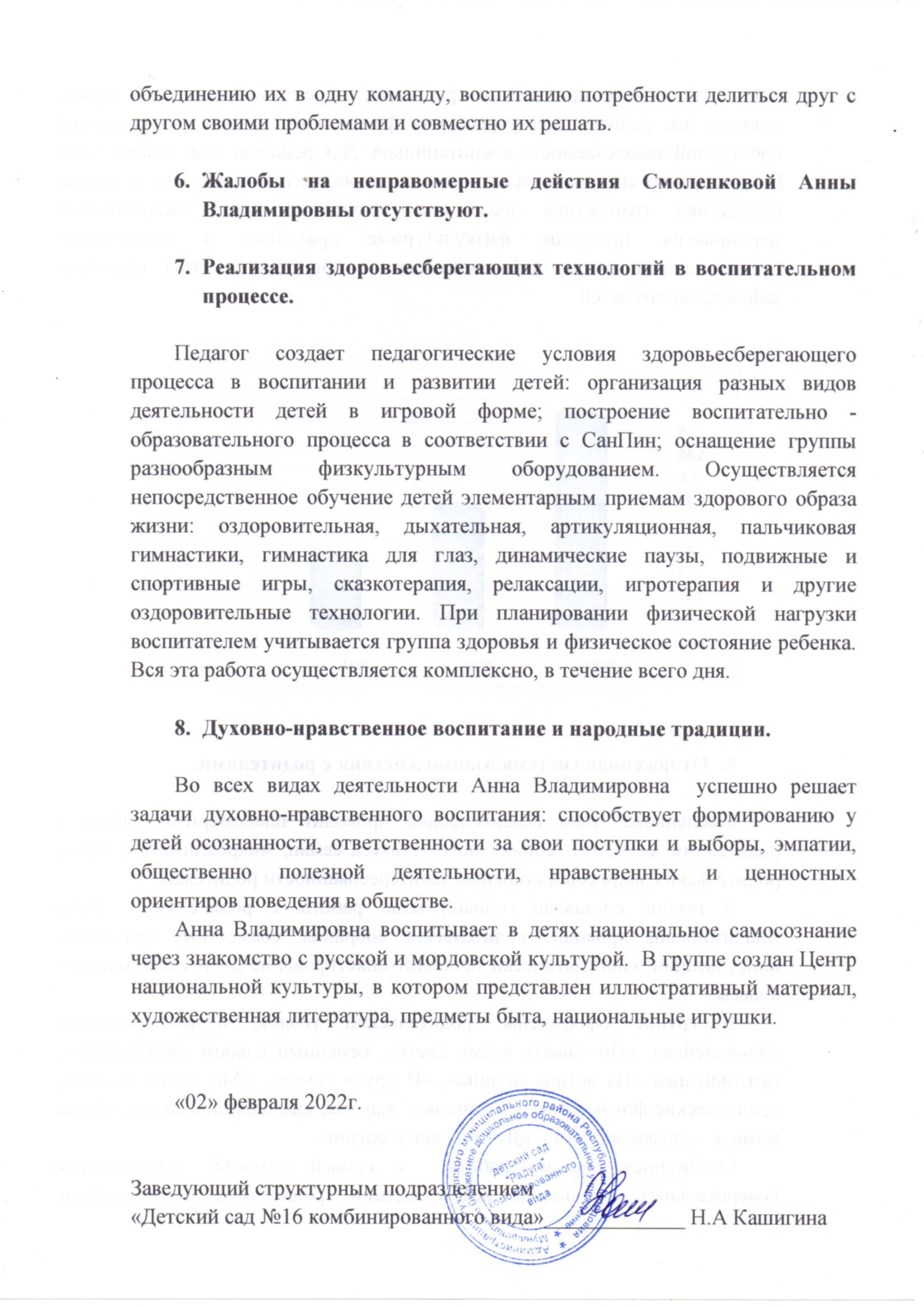 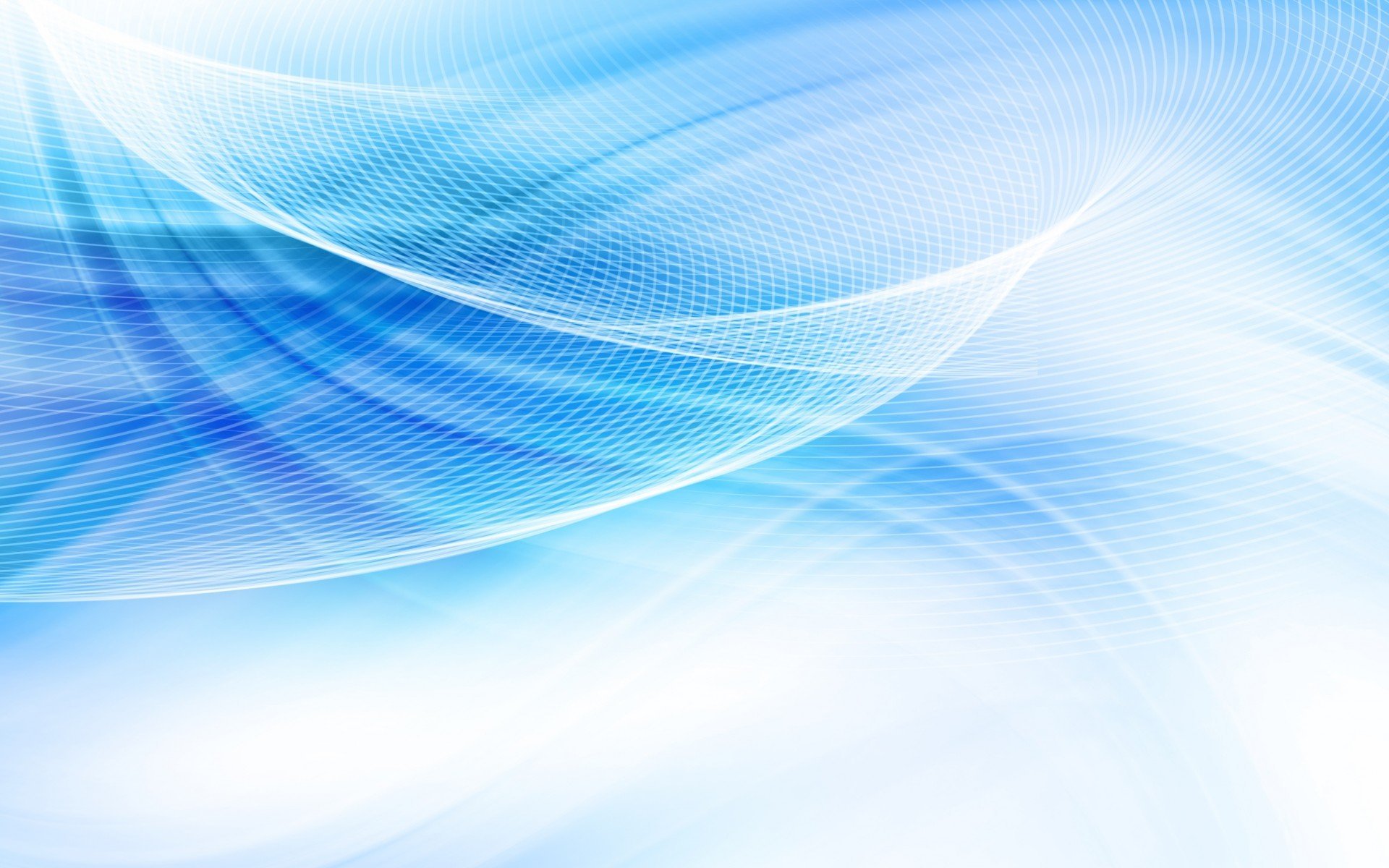 Качество взаимодействия с родителями:
- систематическое проведение родительских собраний;
- проведение круглых столов, консультаций в нетрадиционной  форме (педагогическое просвещение родителей)
- проведение экскурсий, образовательных путешествий с детьми;
- проведение совместных конкурсов, выставок;
- организация родителей на субботниках, благоустройстве участников, создание развивающей среды группы.
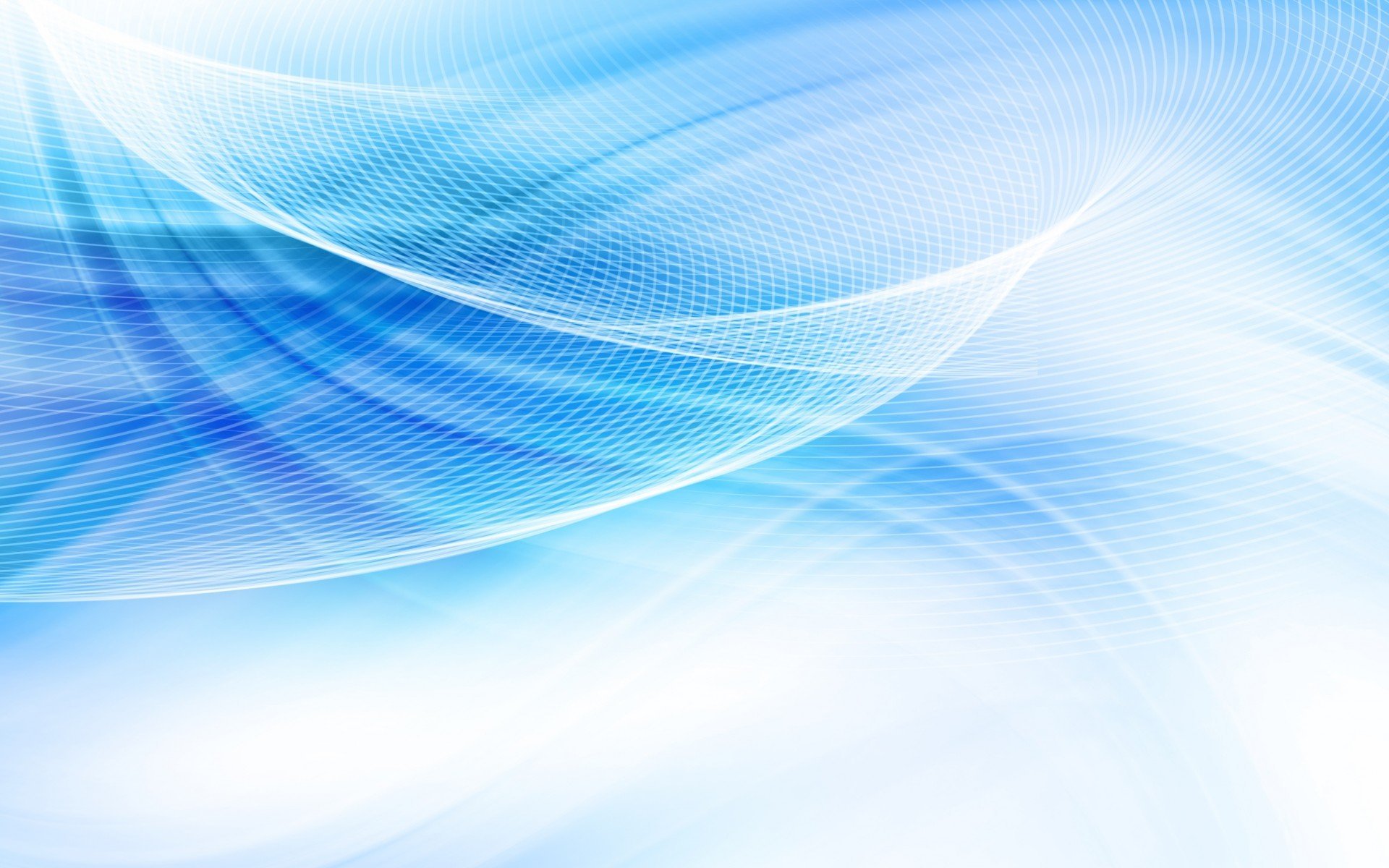 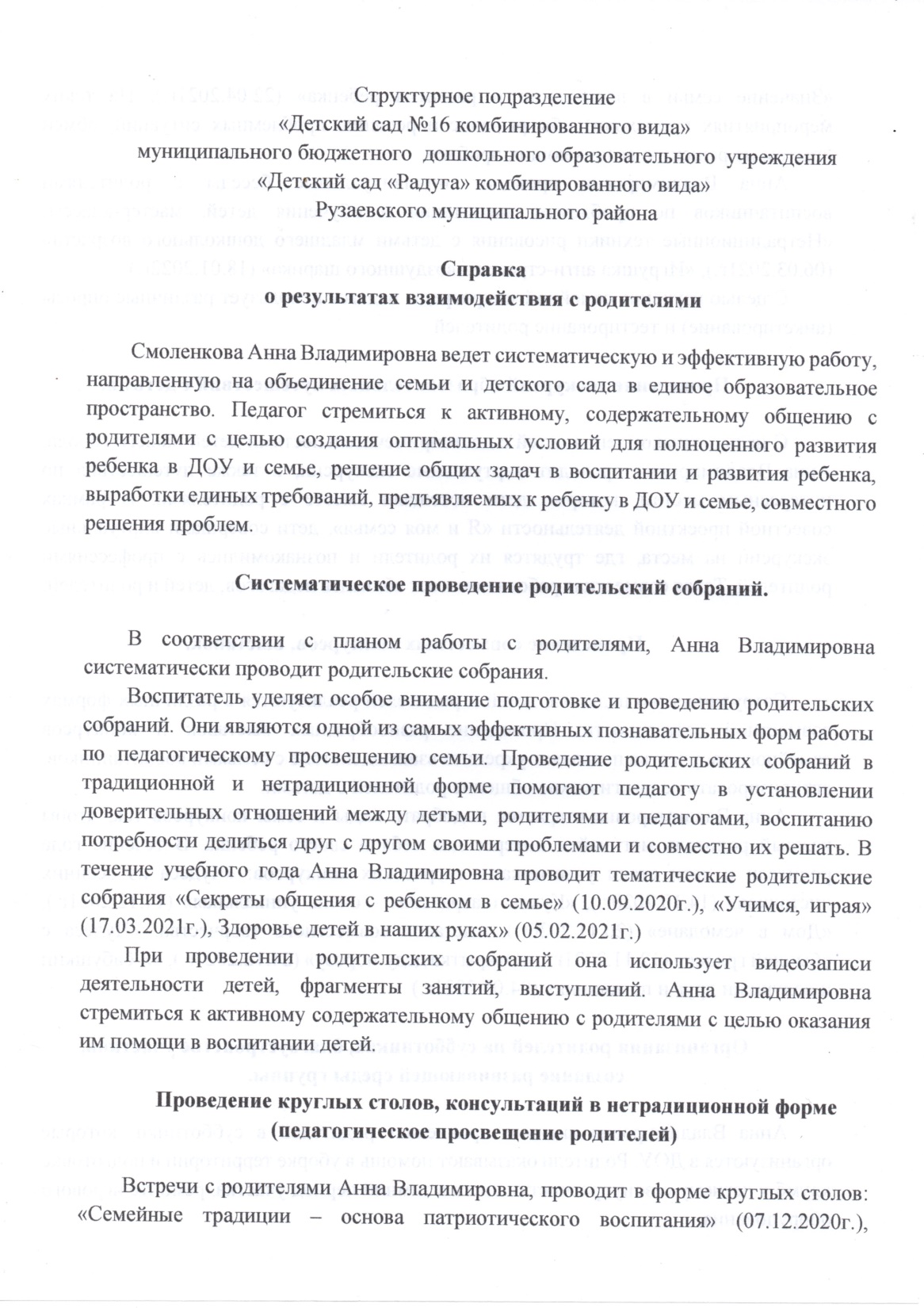 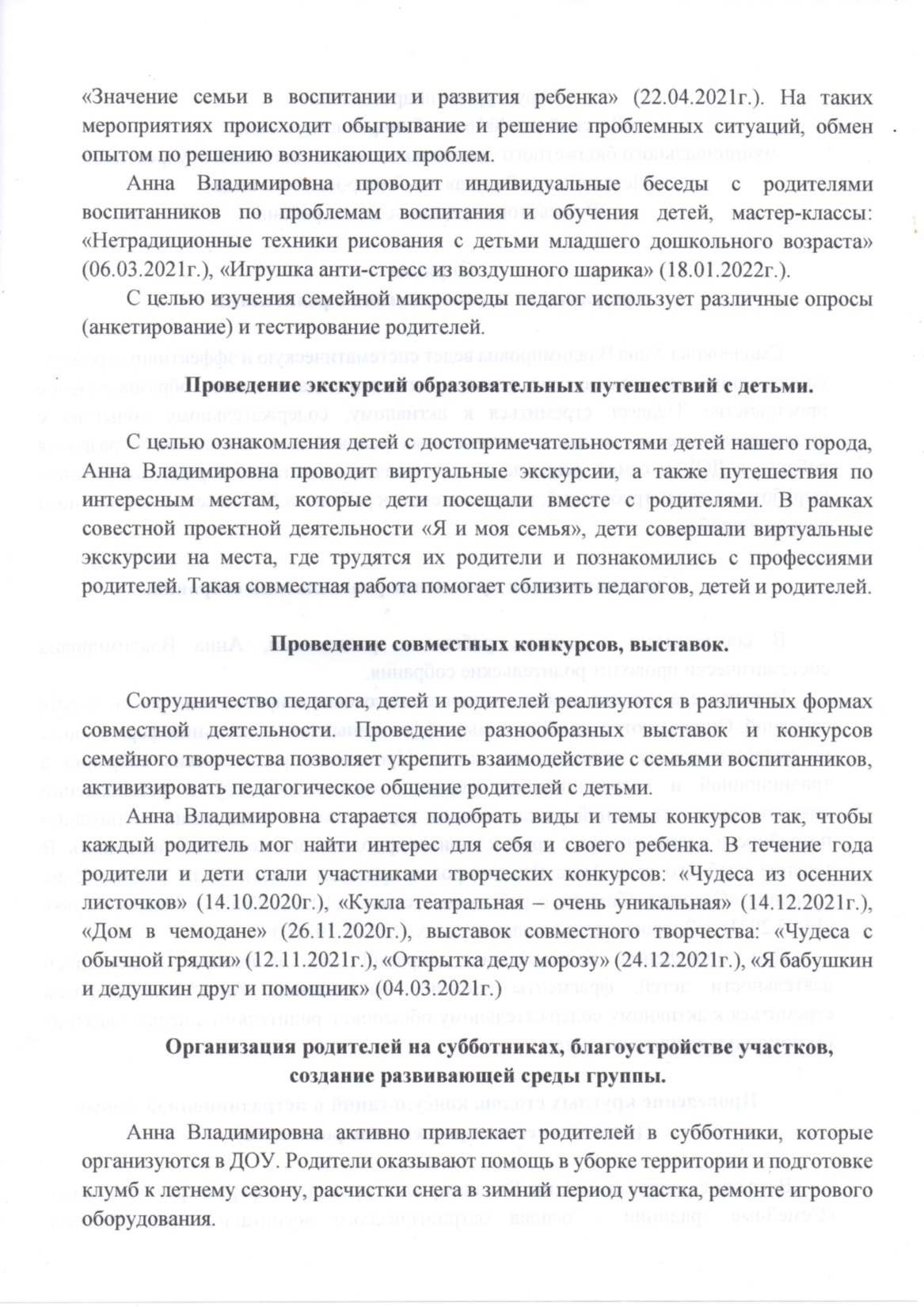 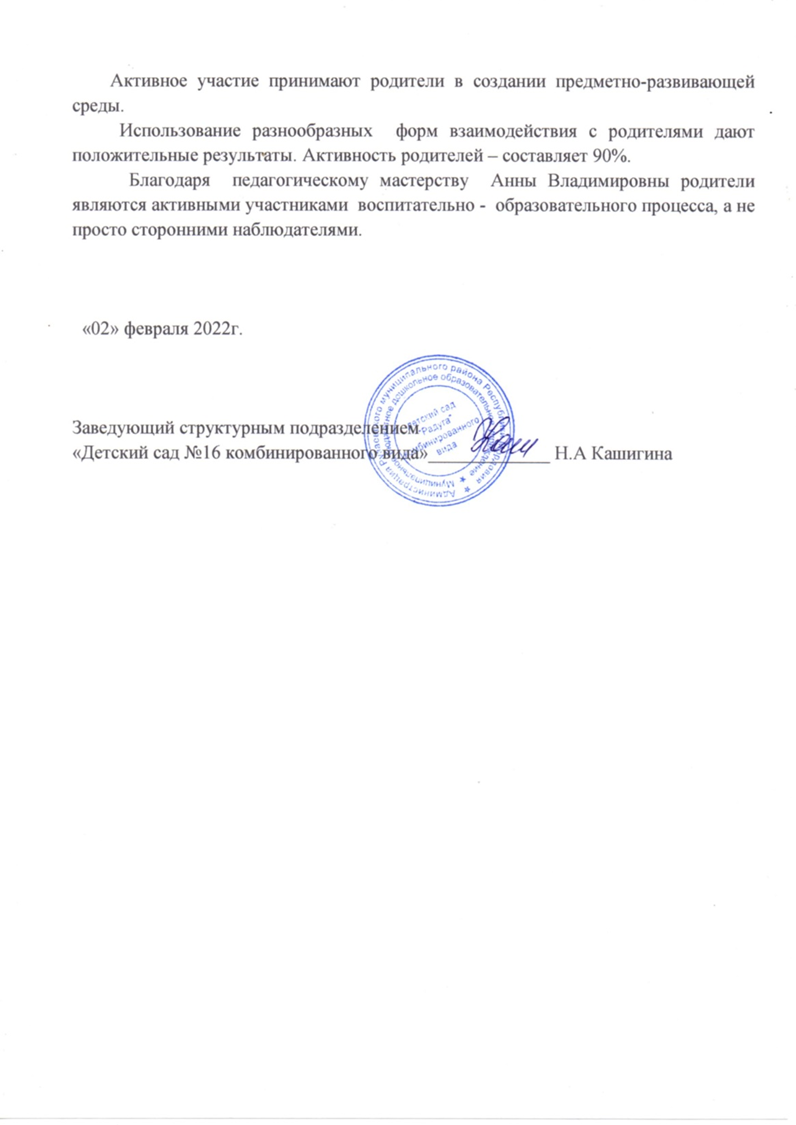 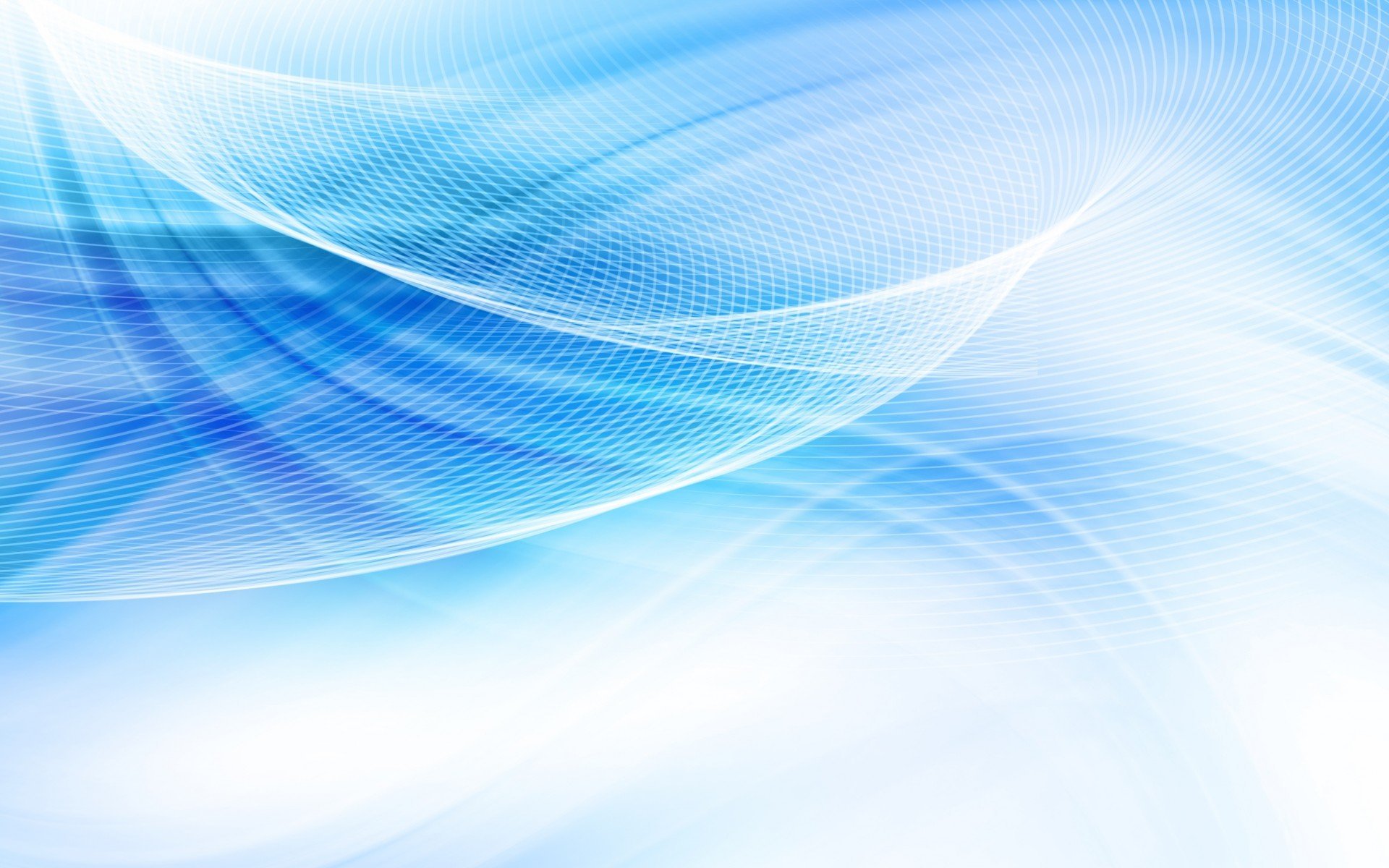 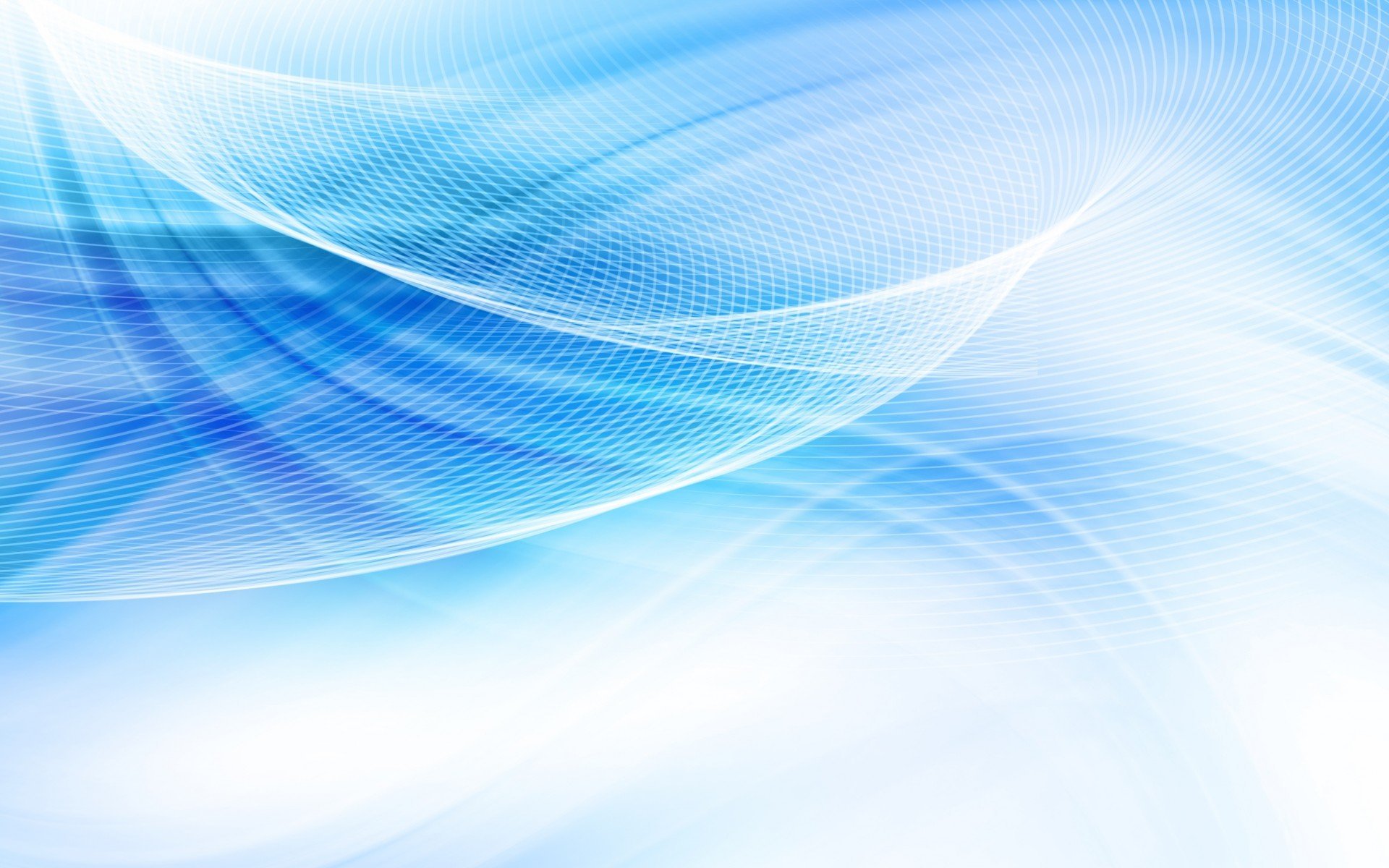 Работа с детьми из социально-неблагополучных семей.
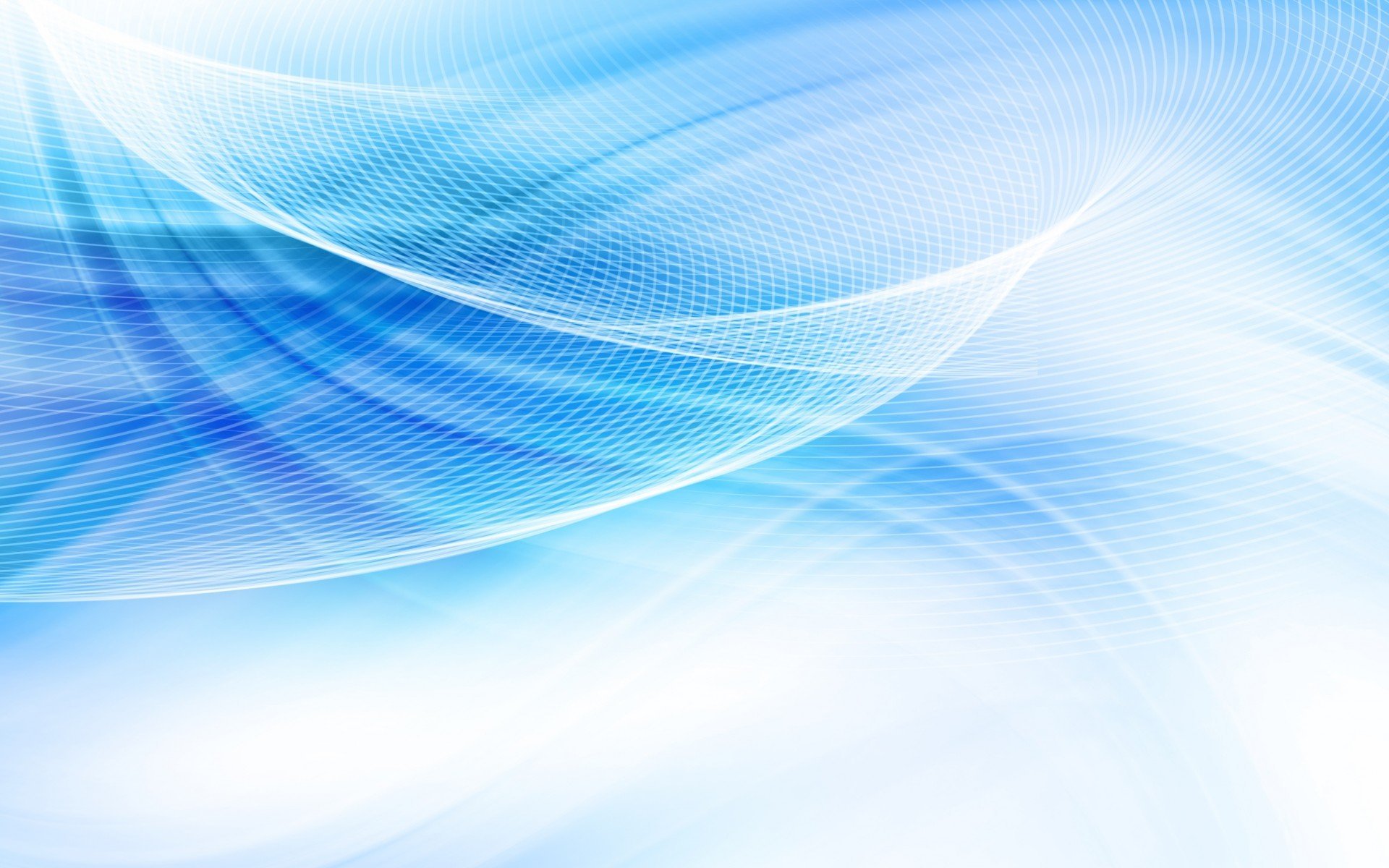 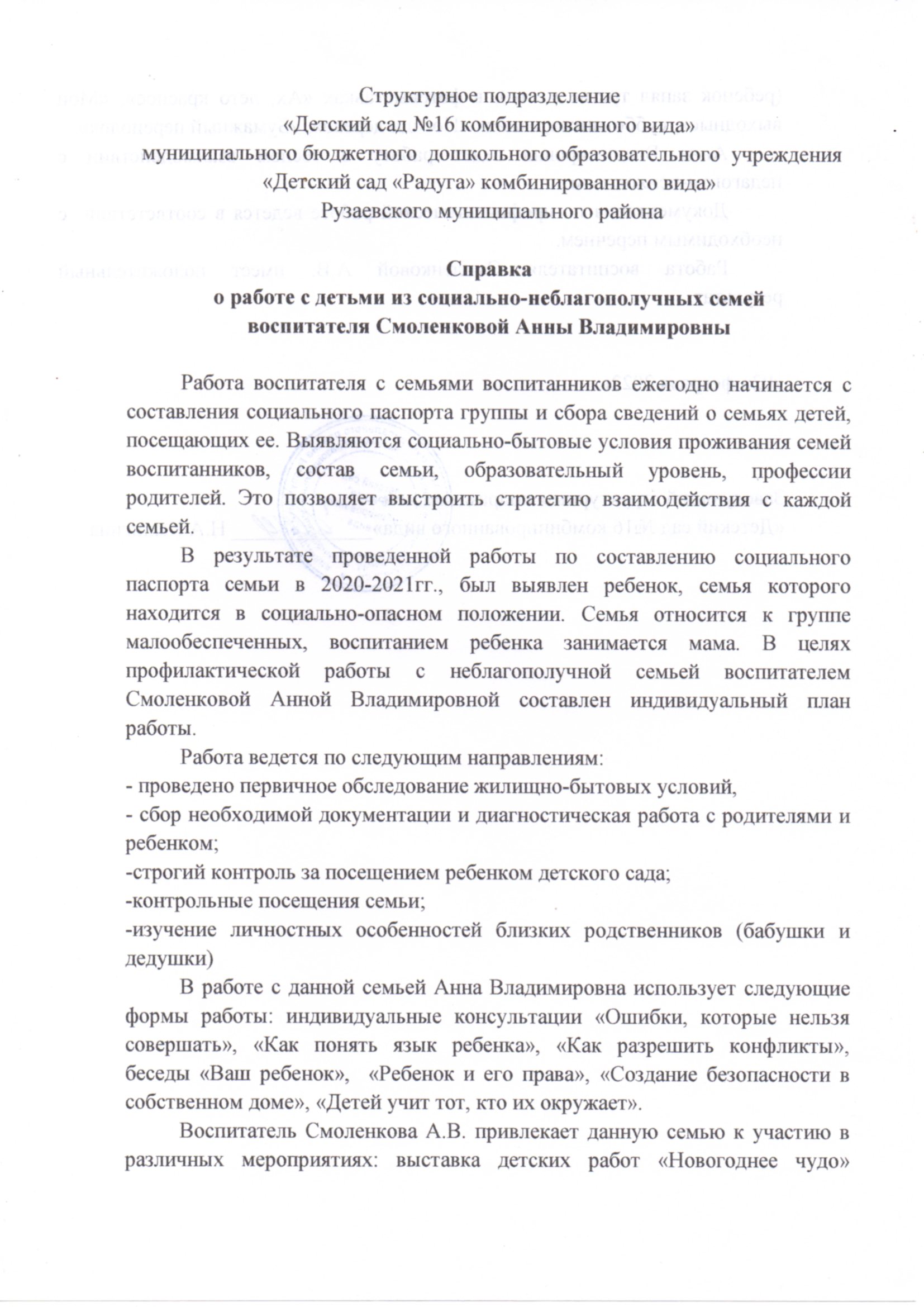 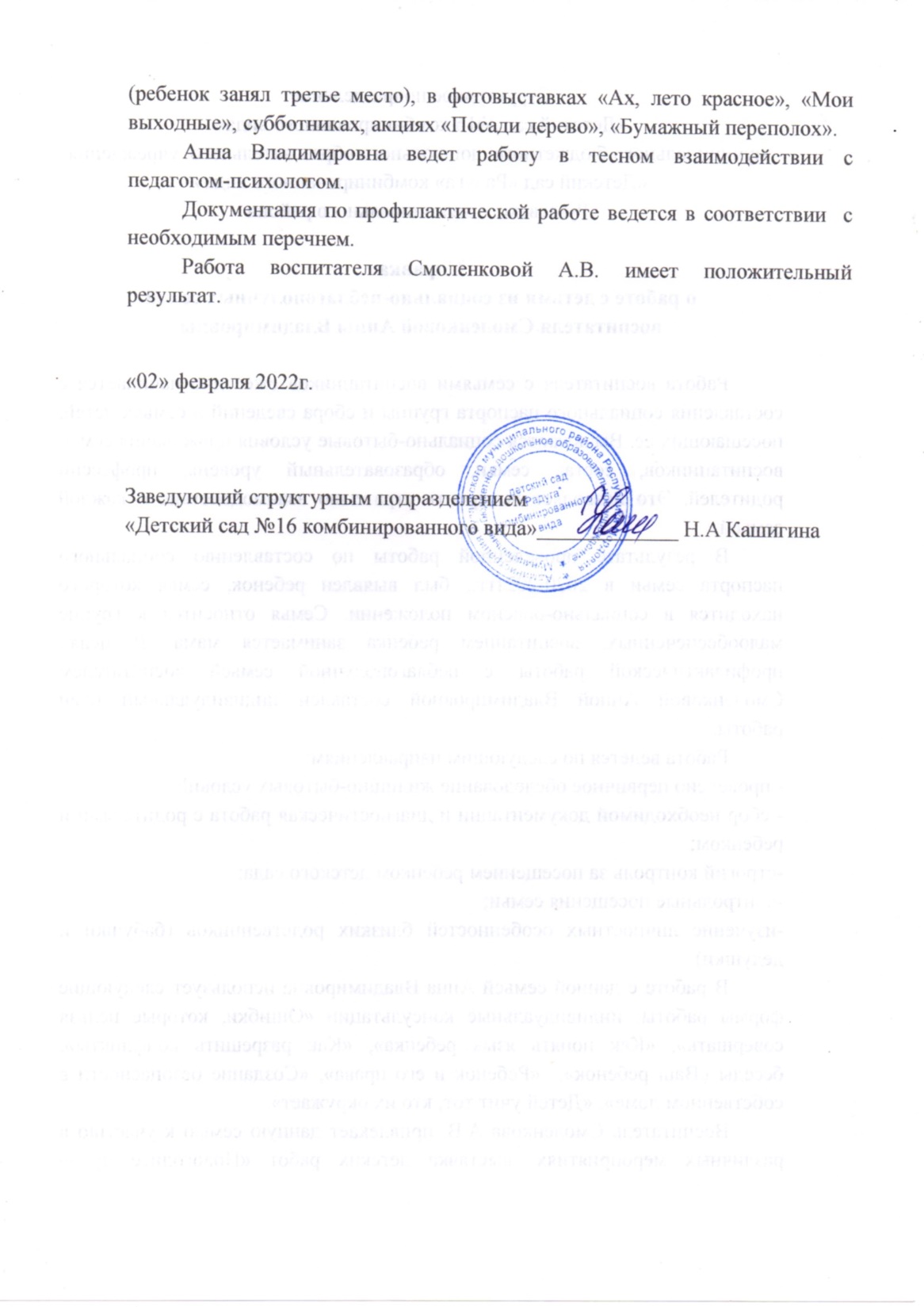 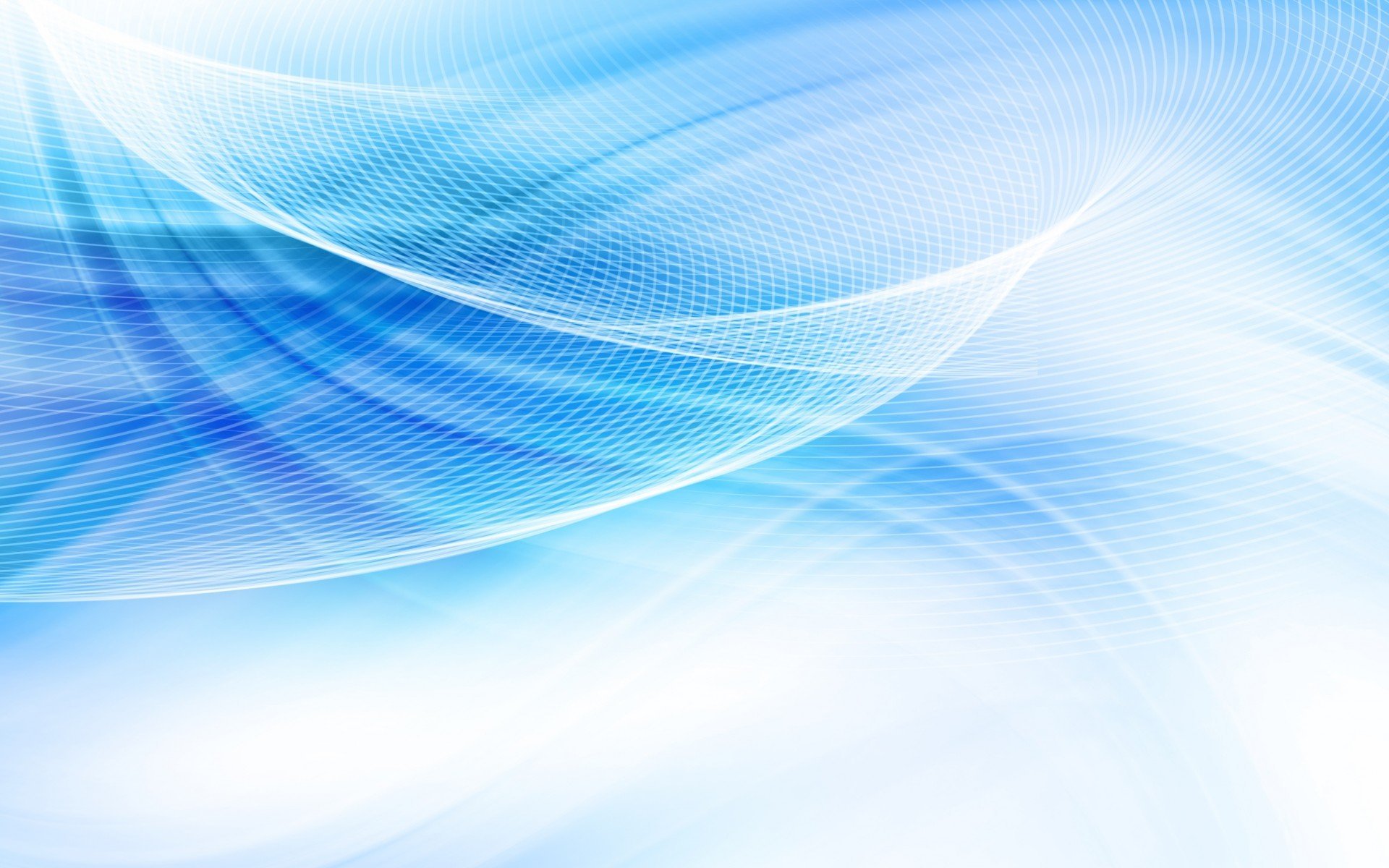 Участие педагога в профессиональных конкурсах.
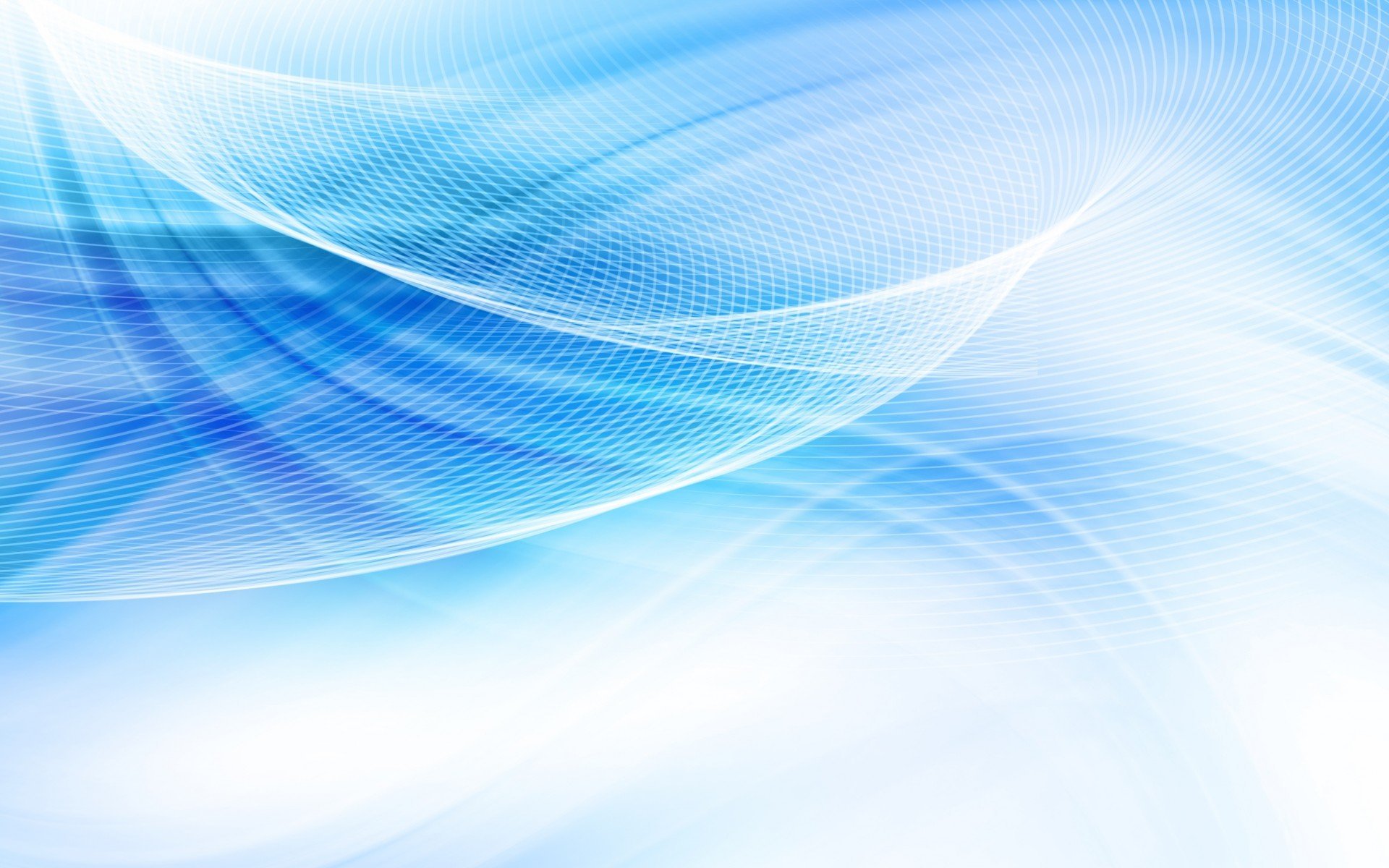 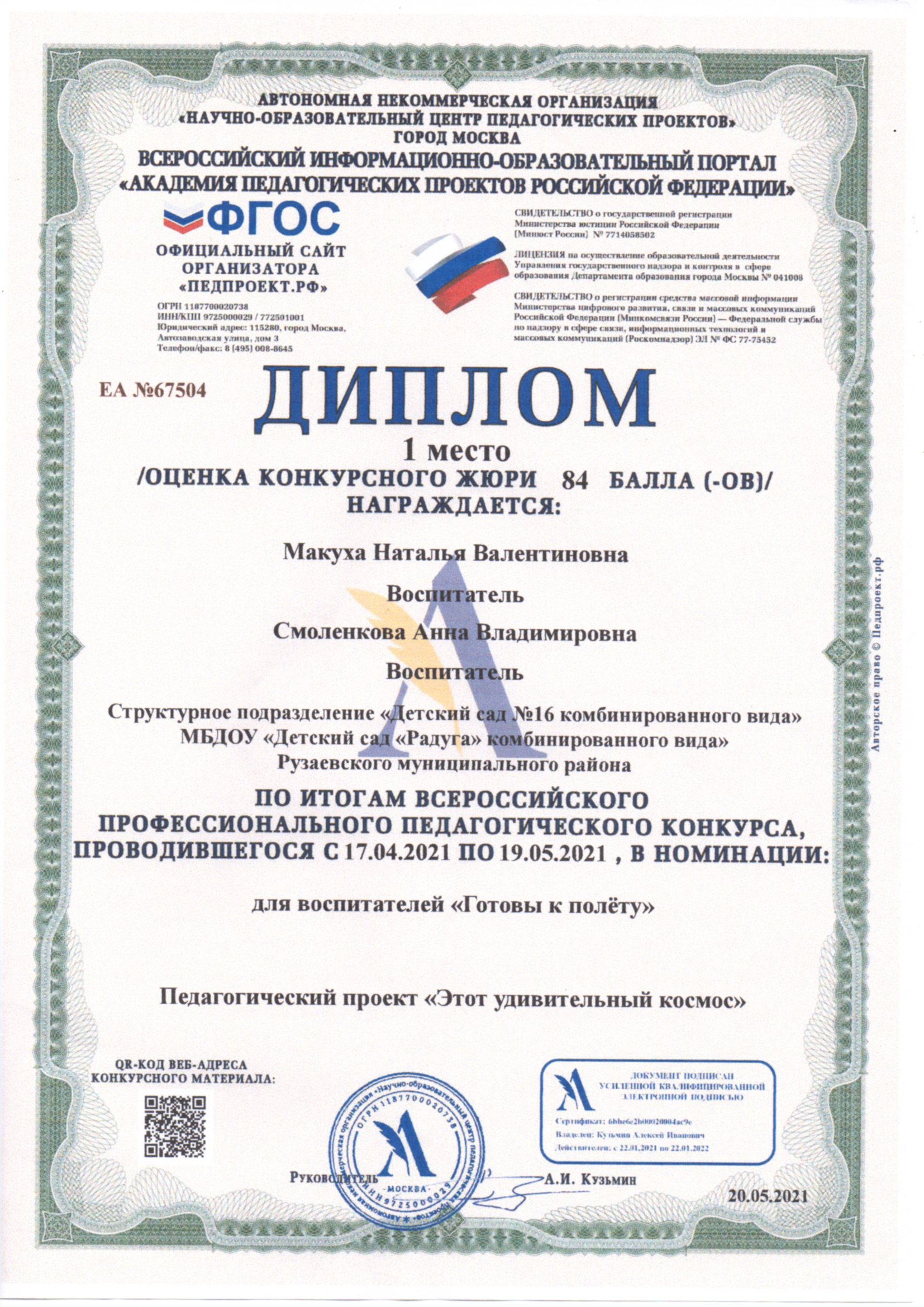 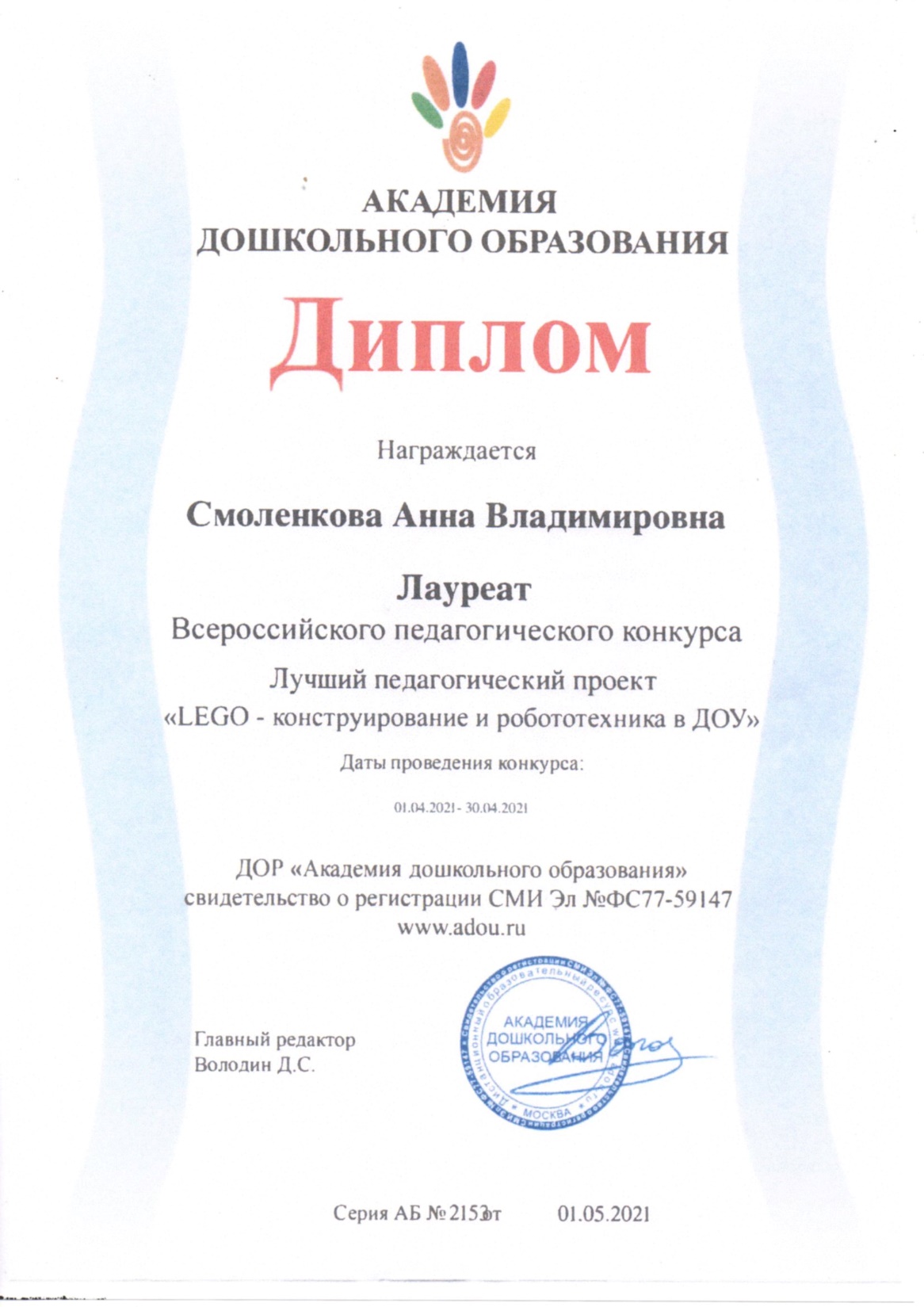 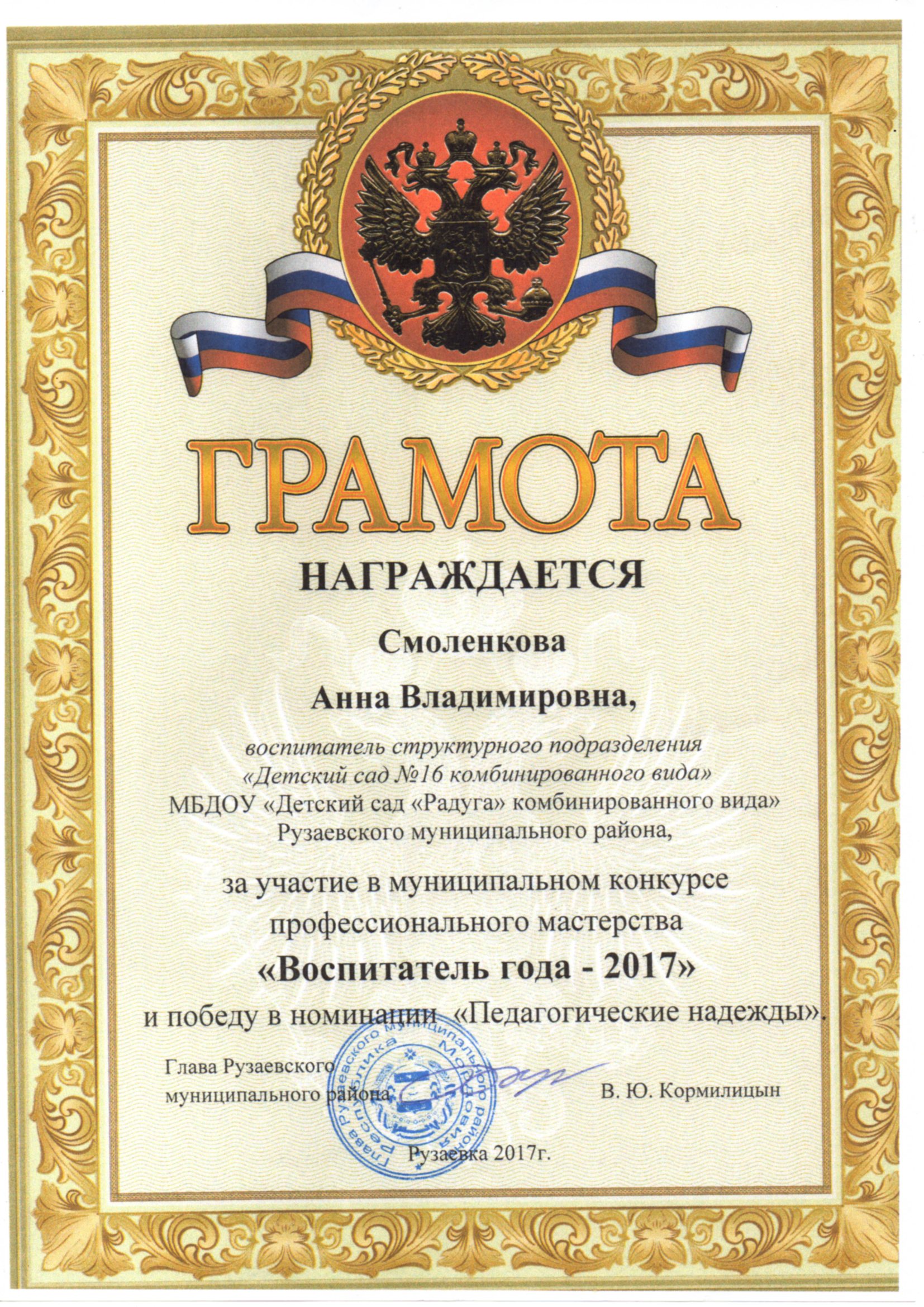 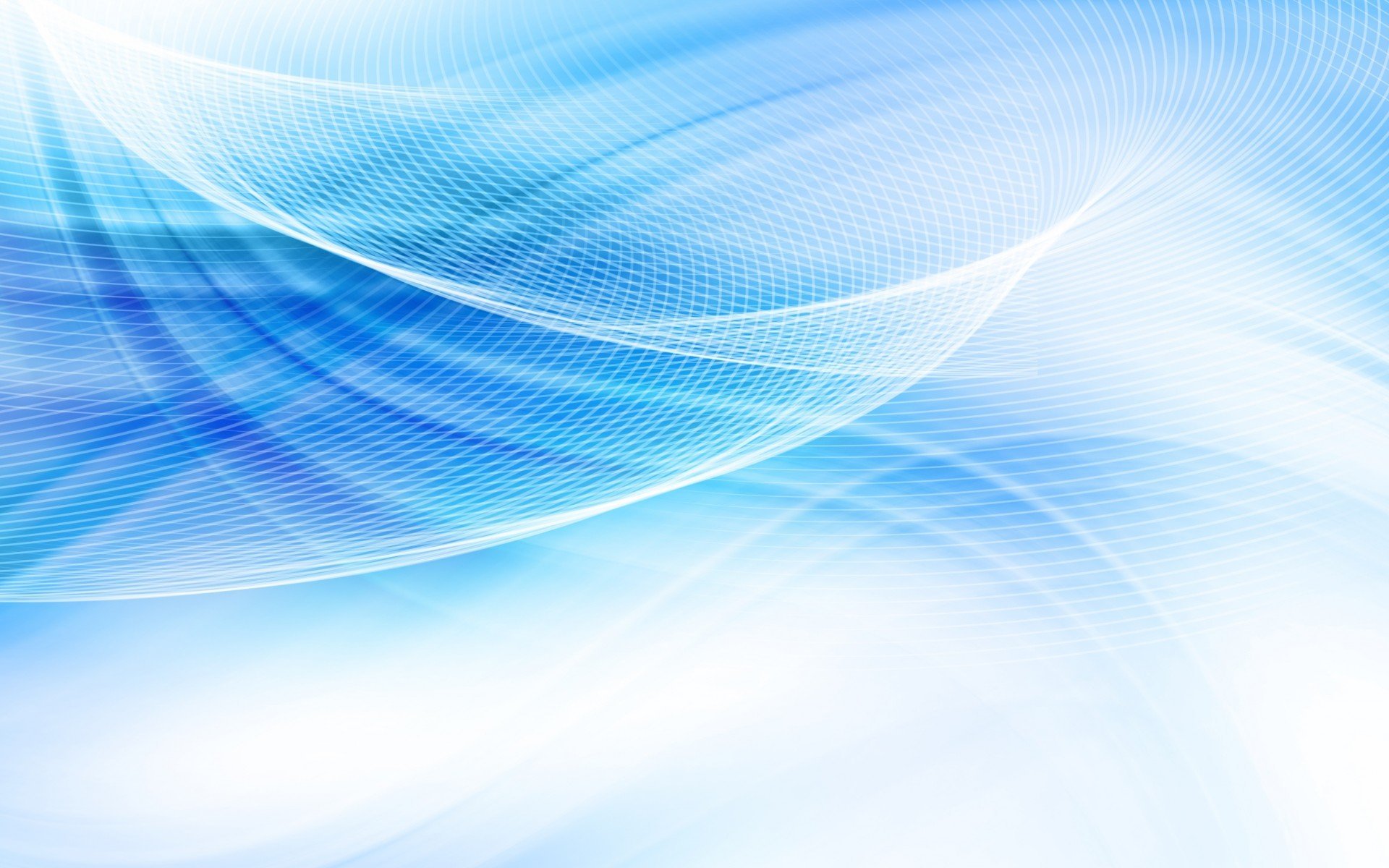 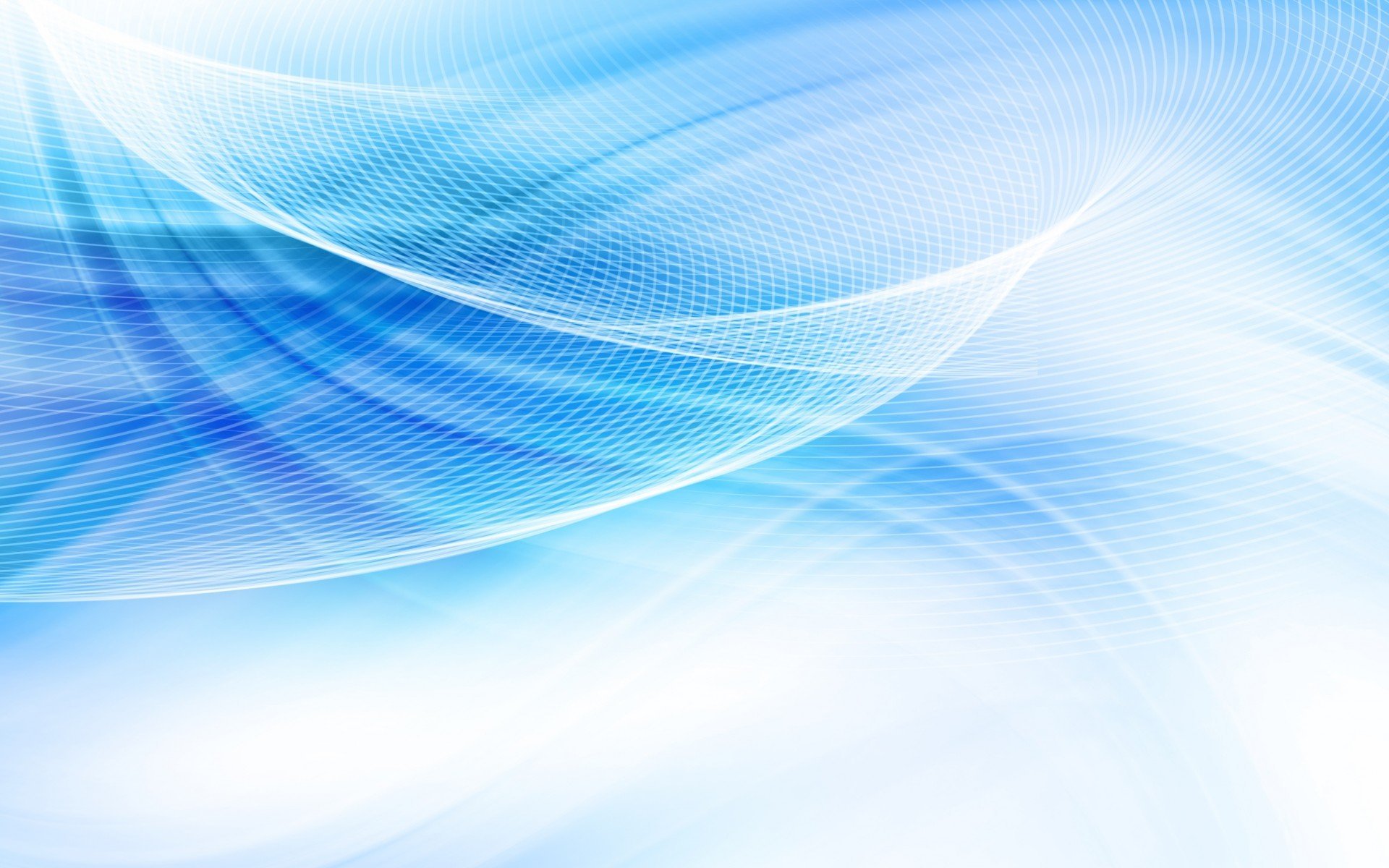 Награды и поощрения.
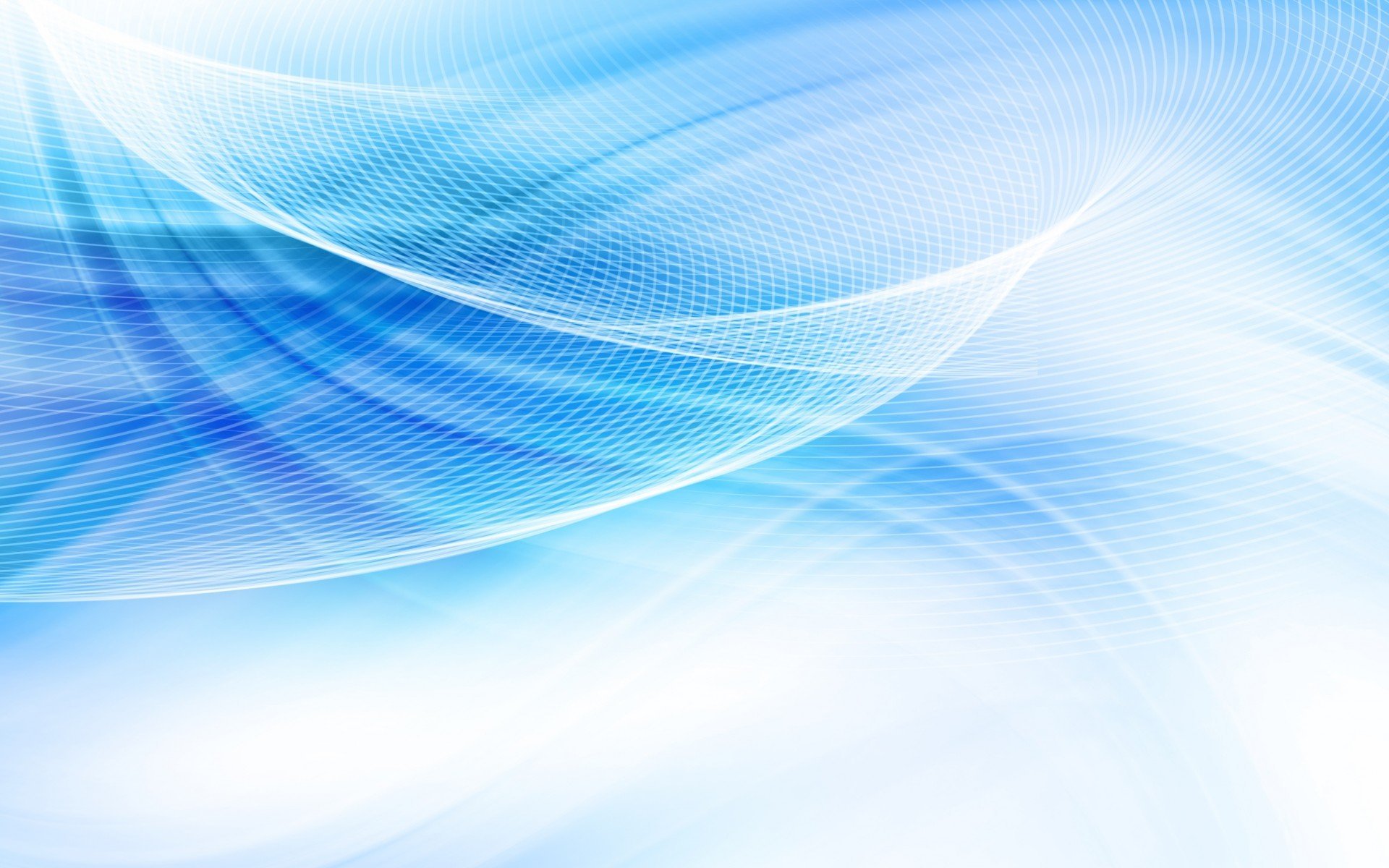 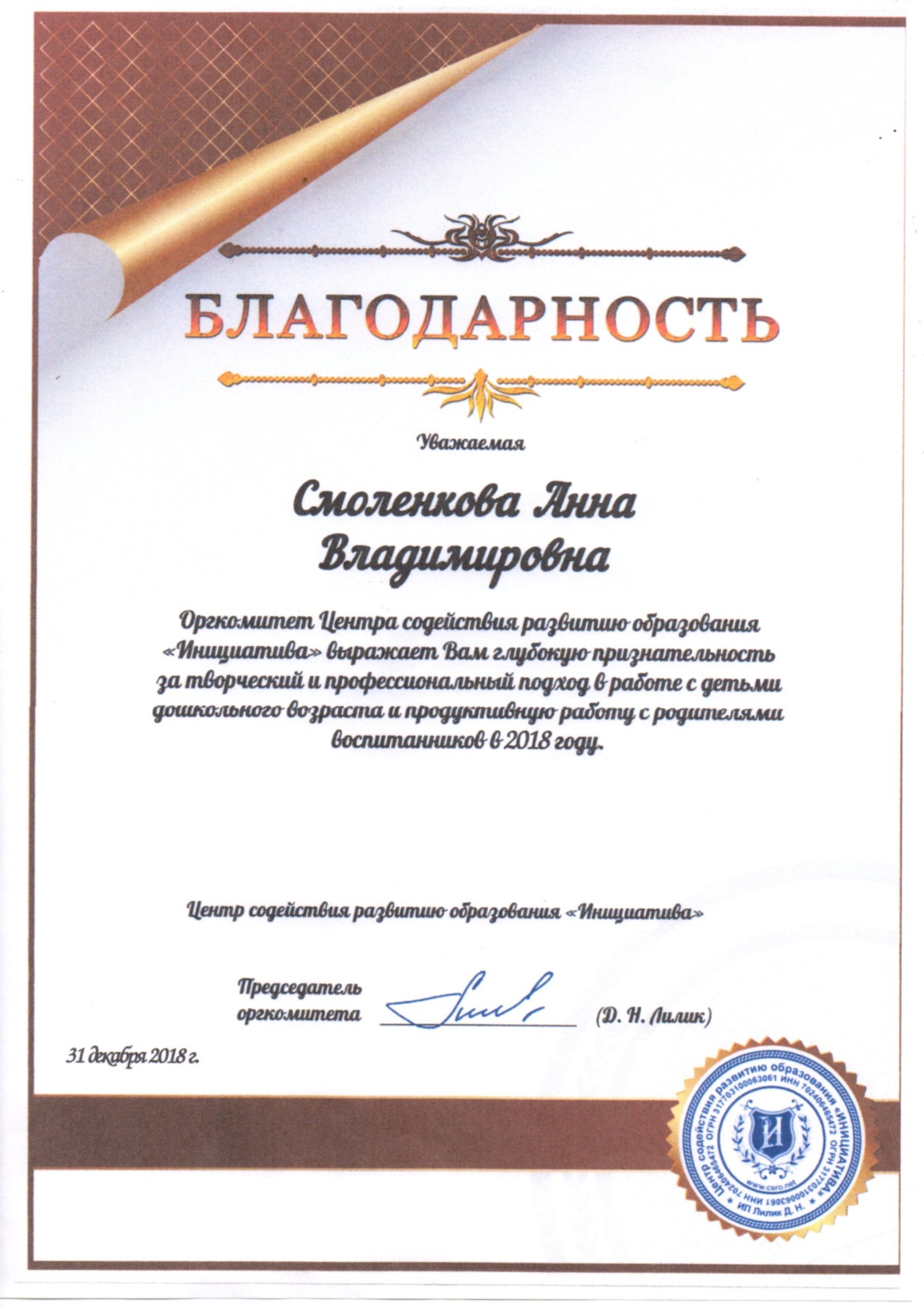 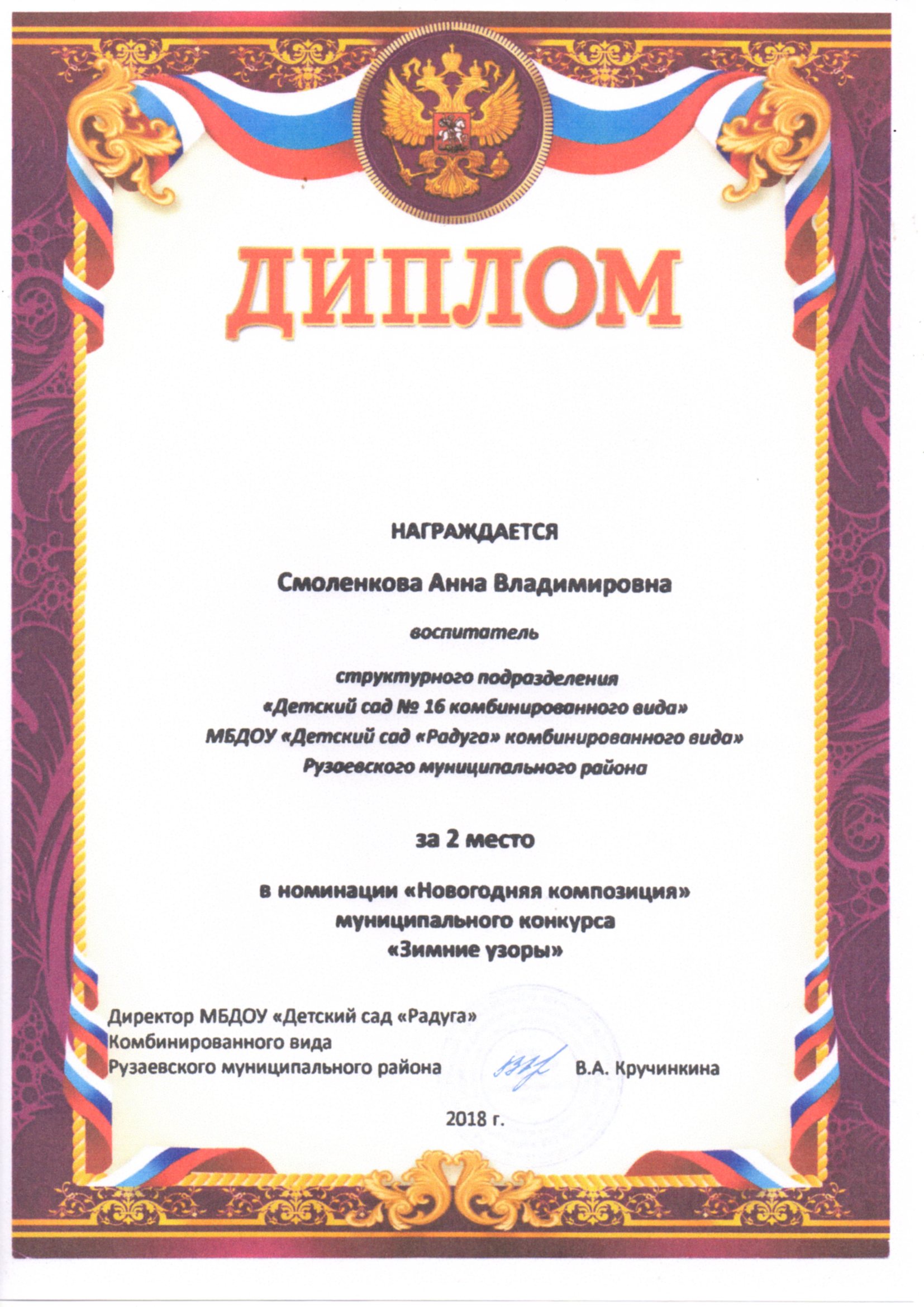 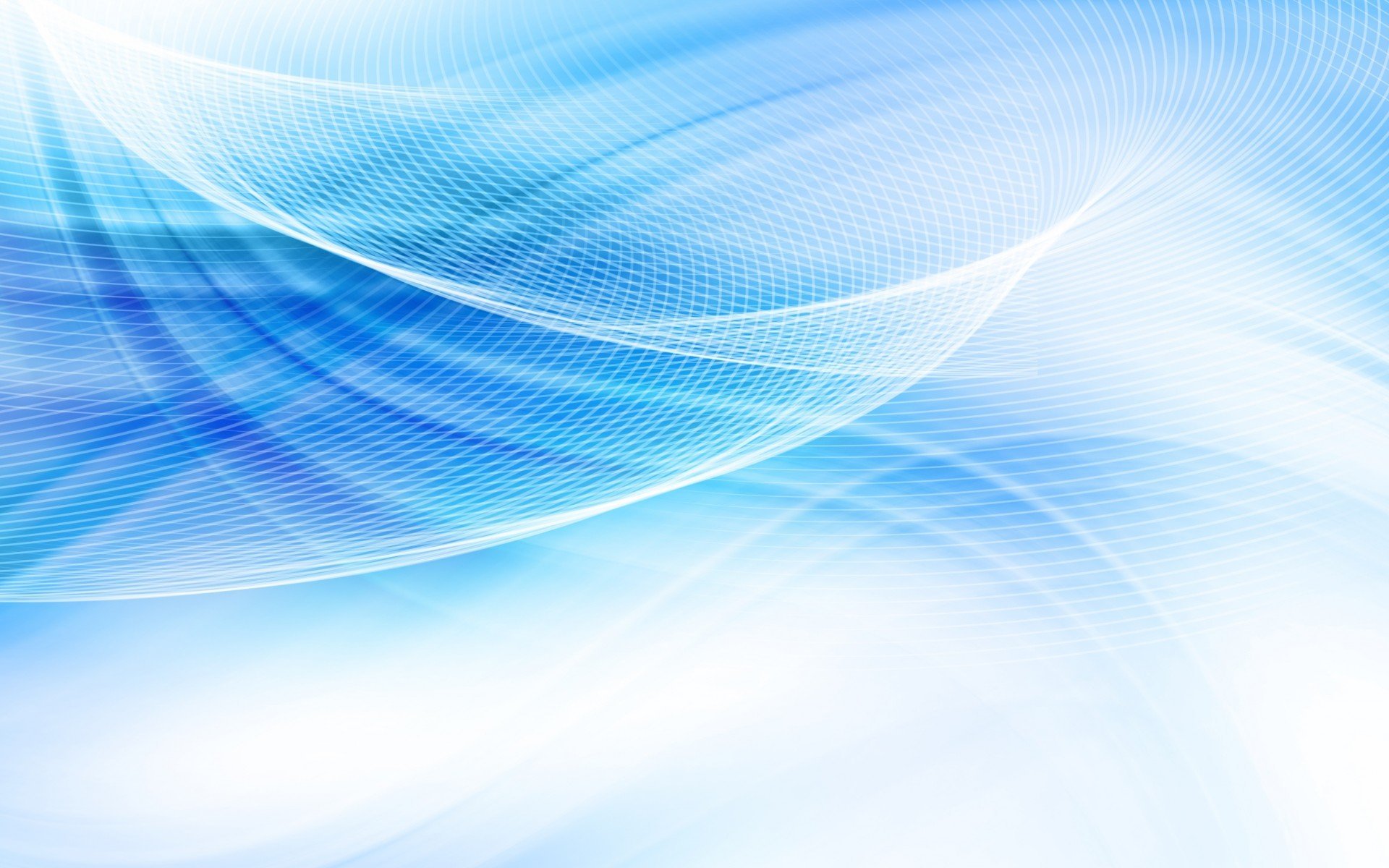 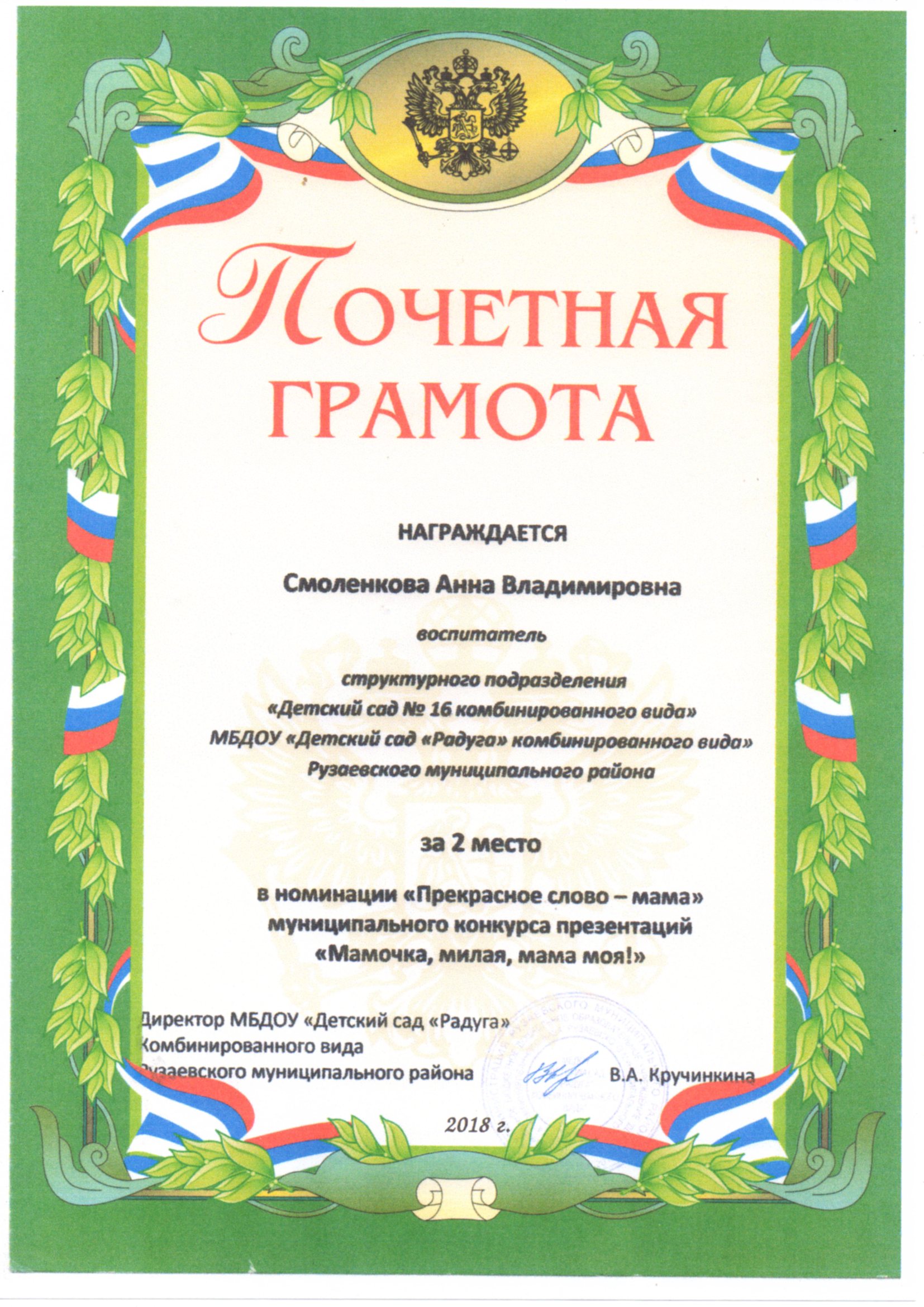 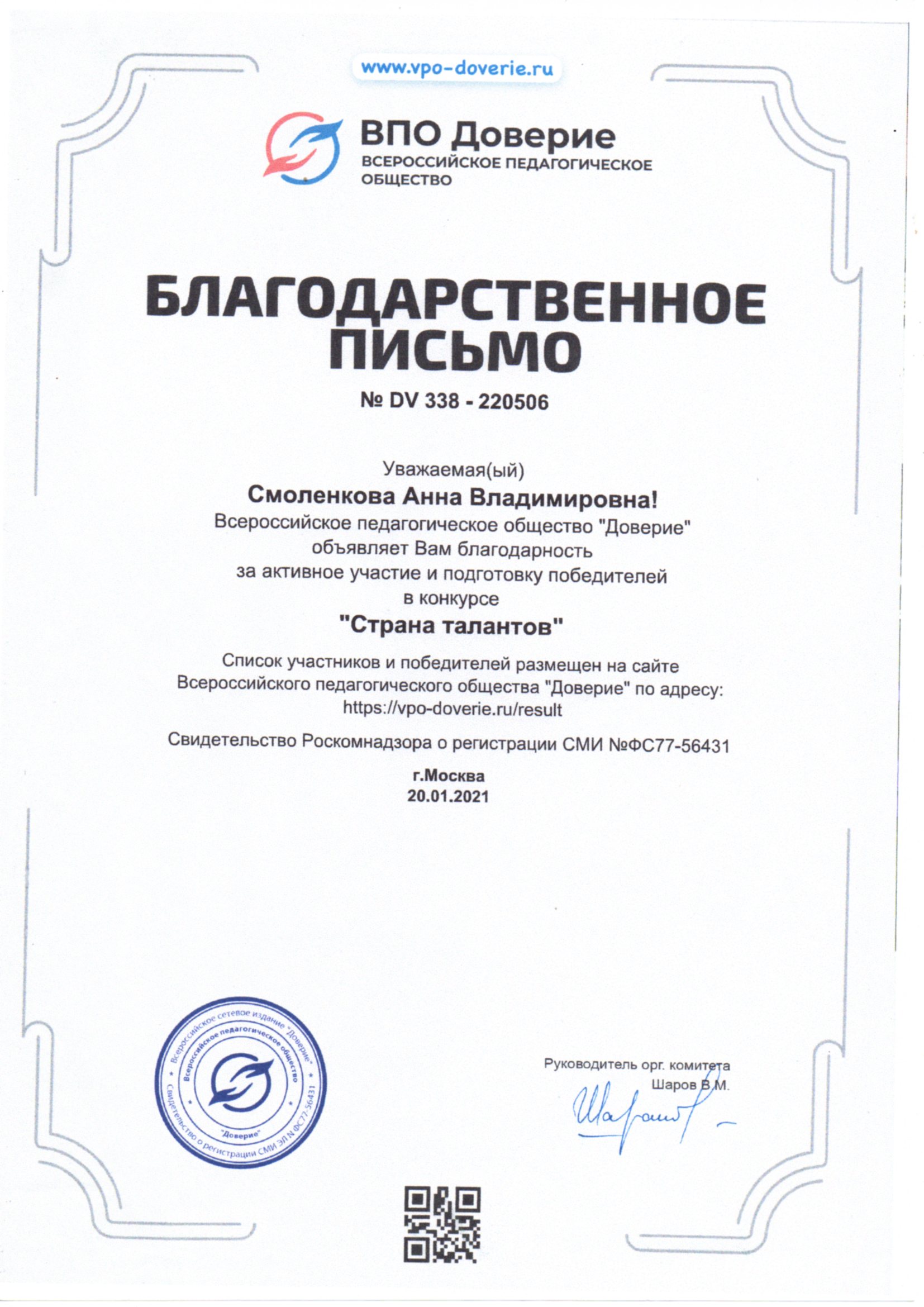